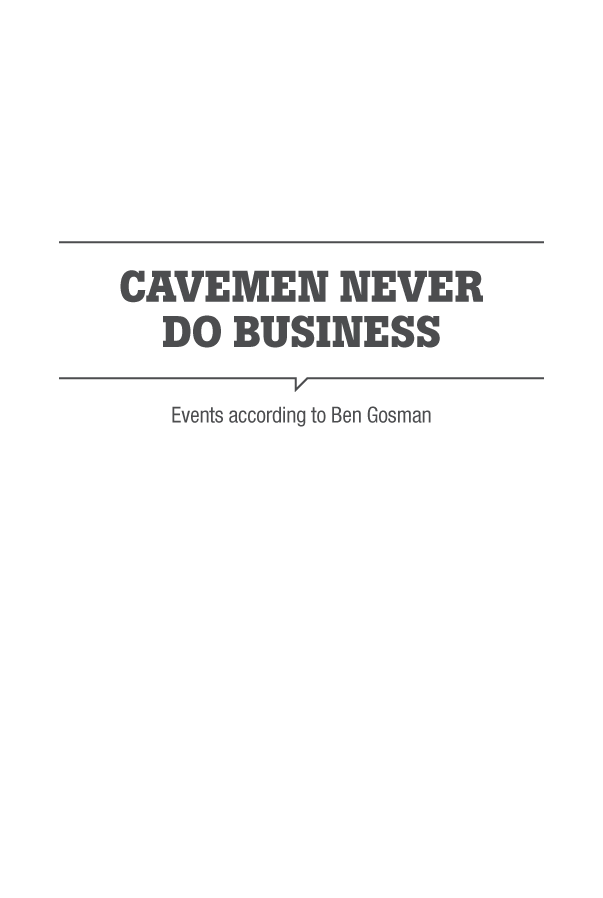 Cavemen Never Do Business.com/nl, by Ben Gosman
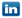 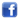 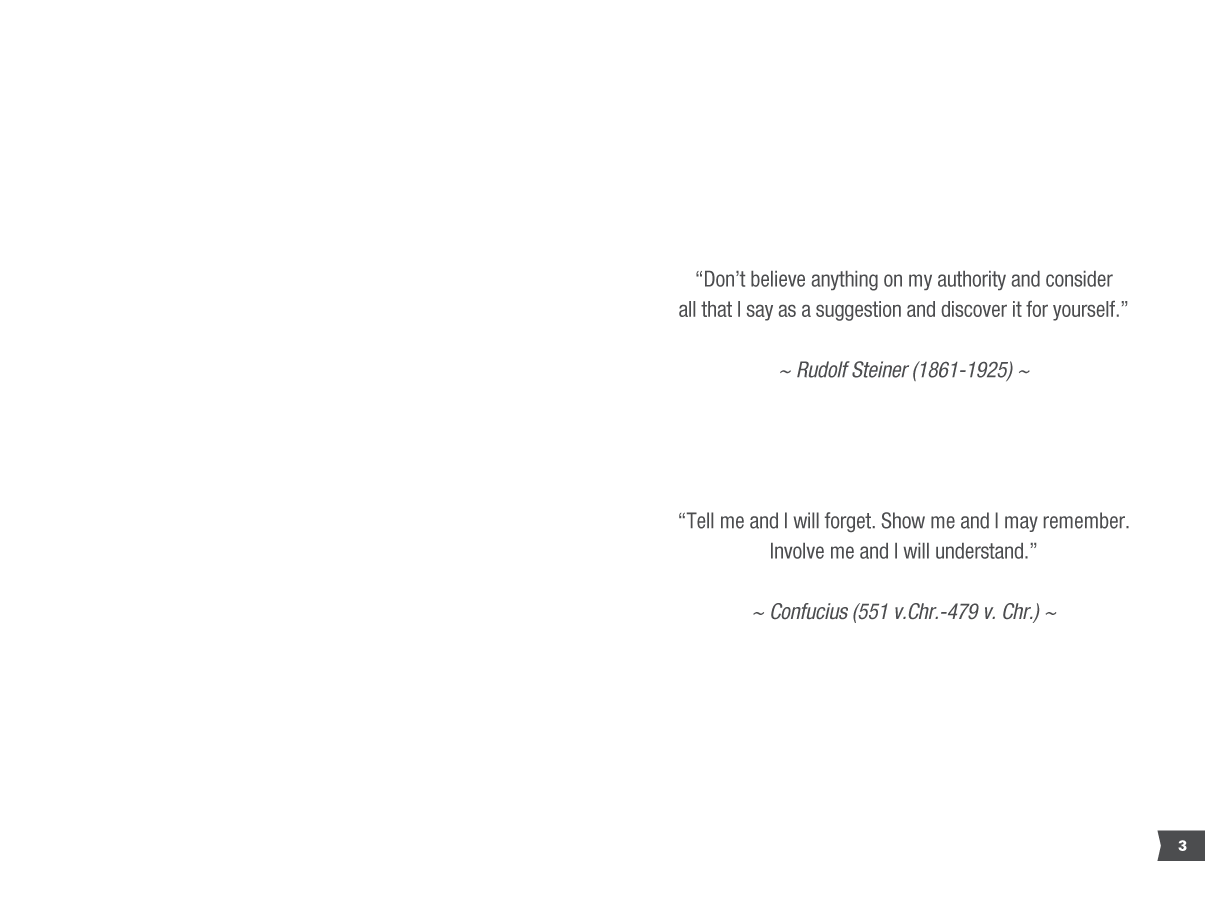 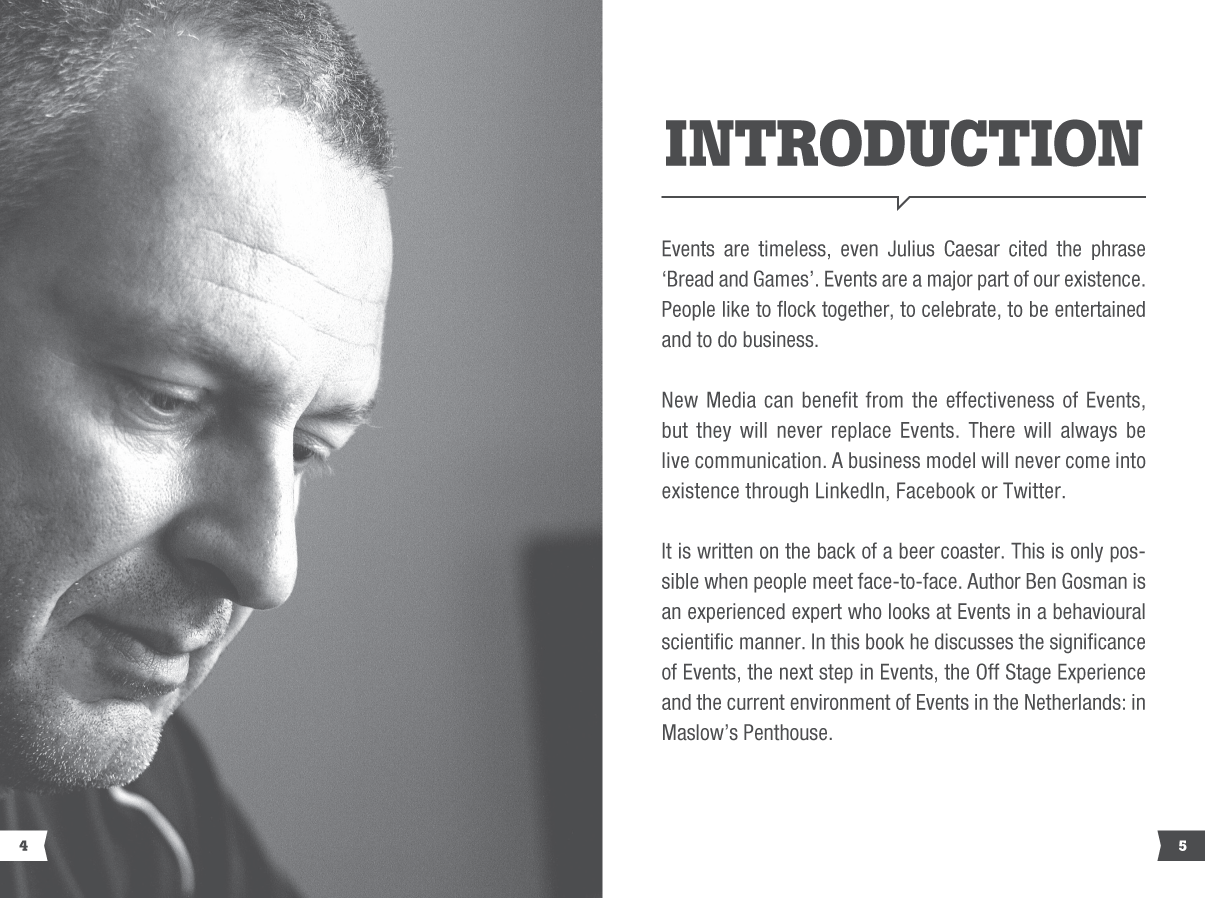 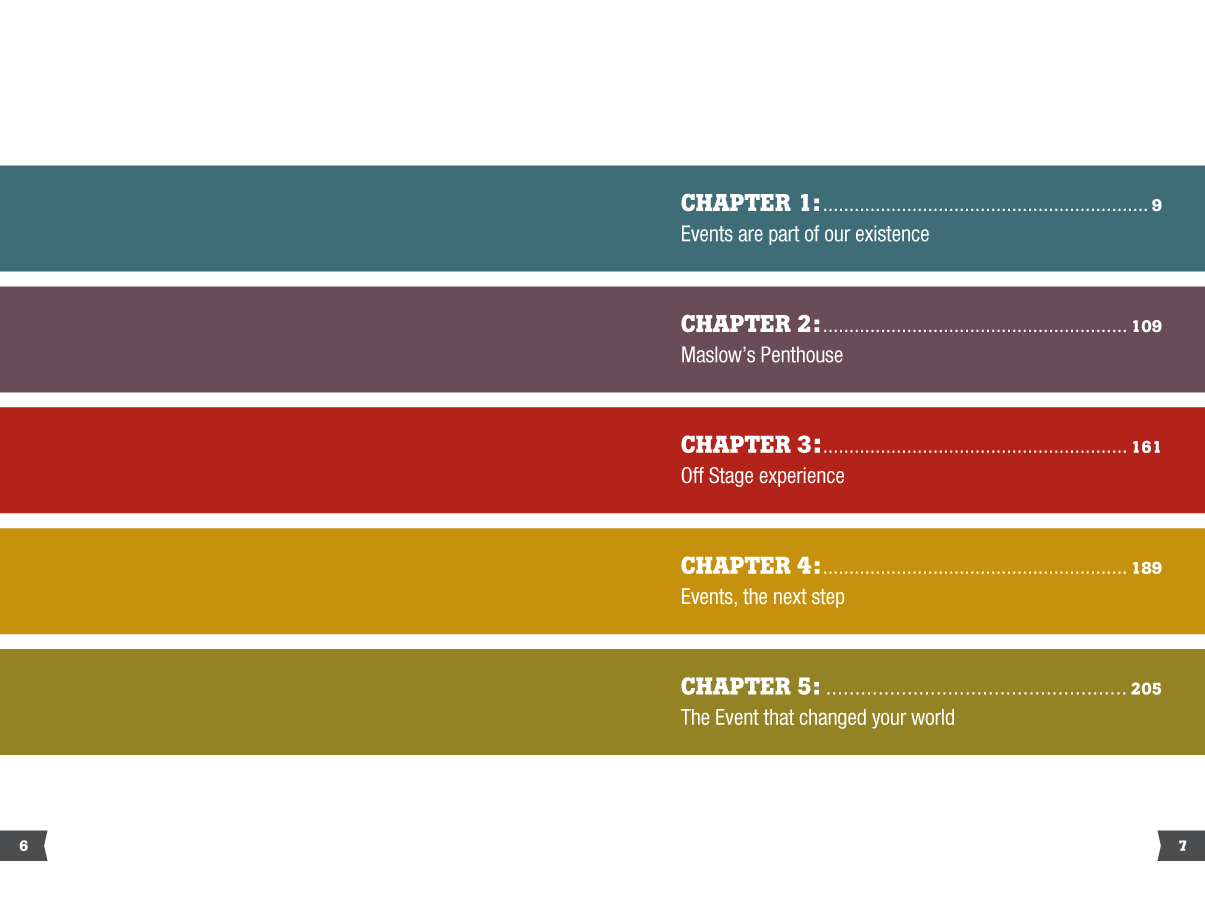 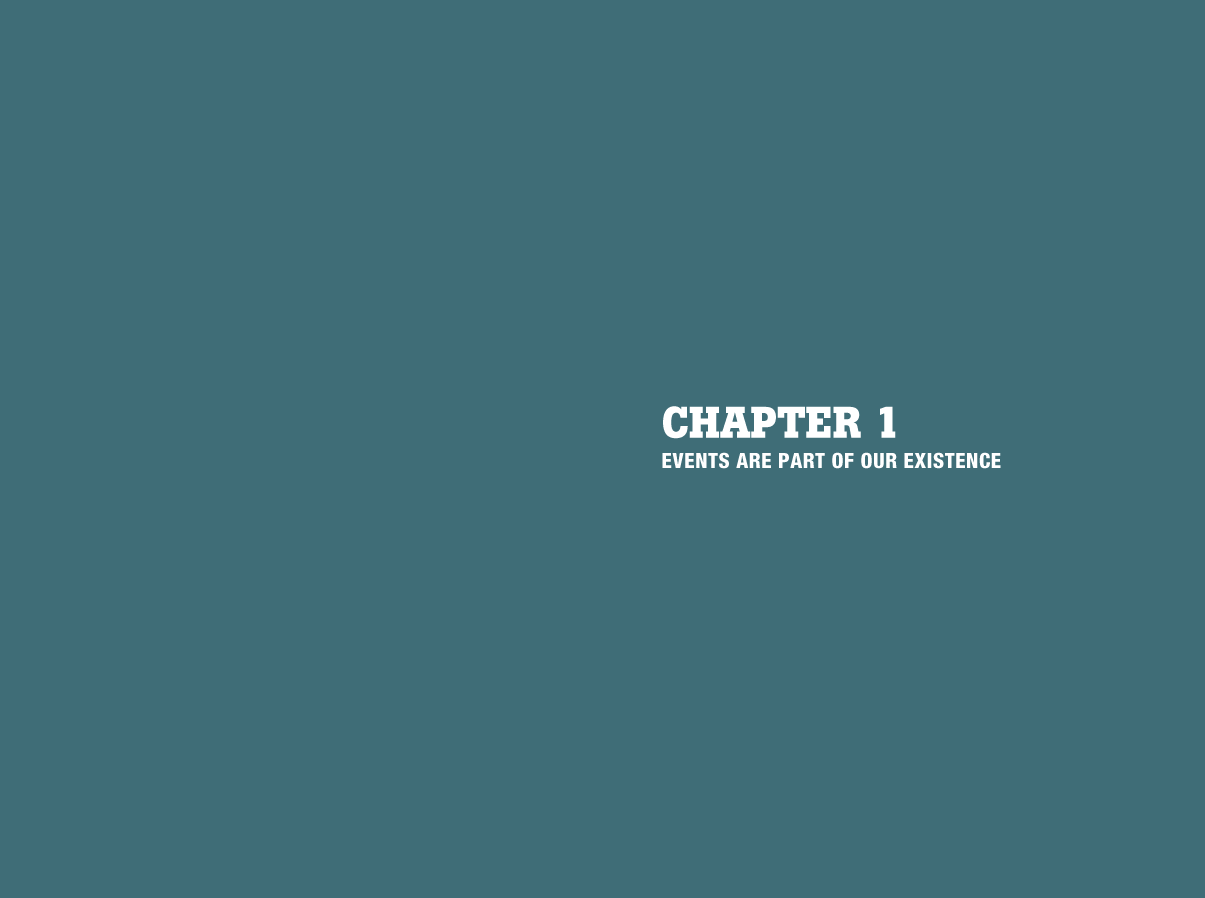 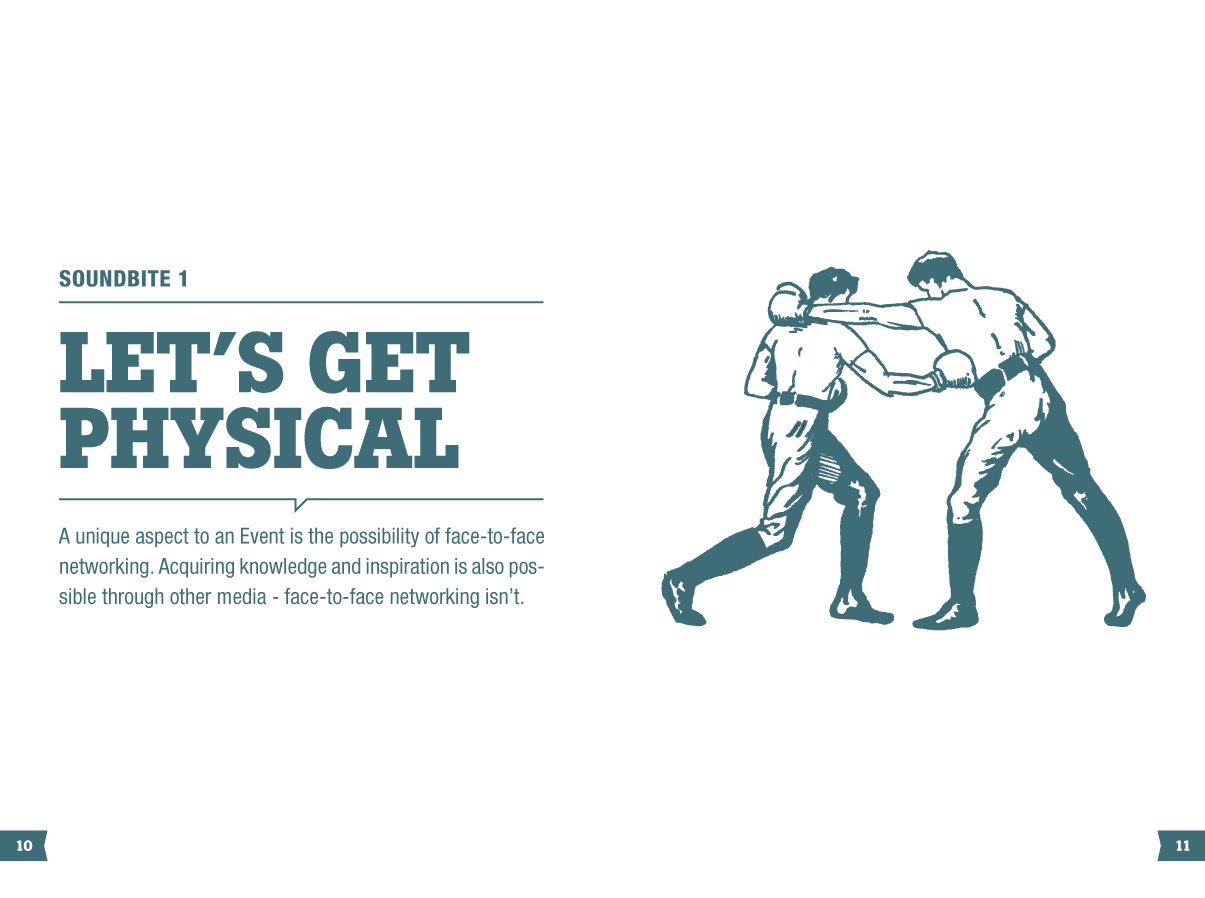 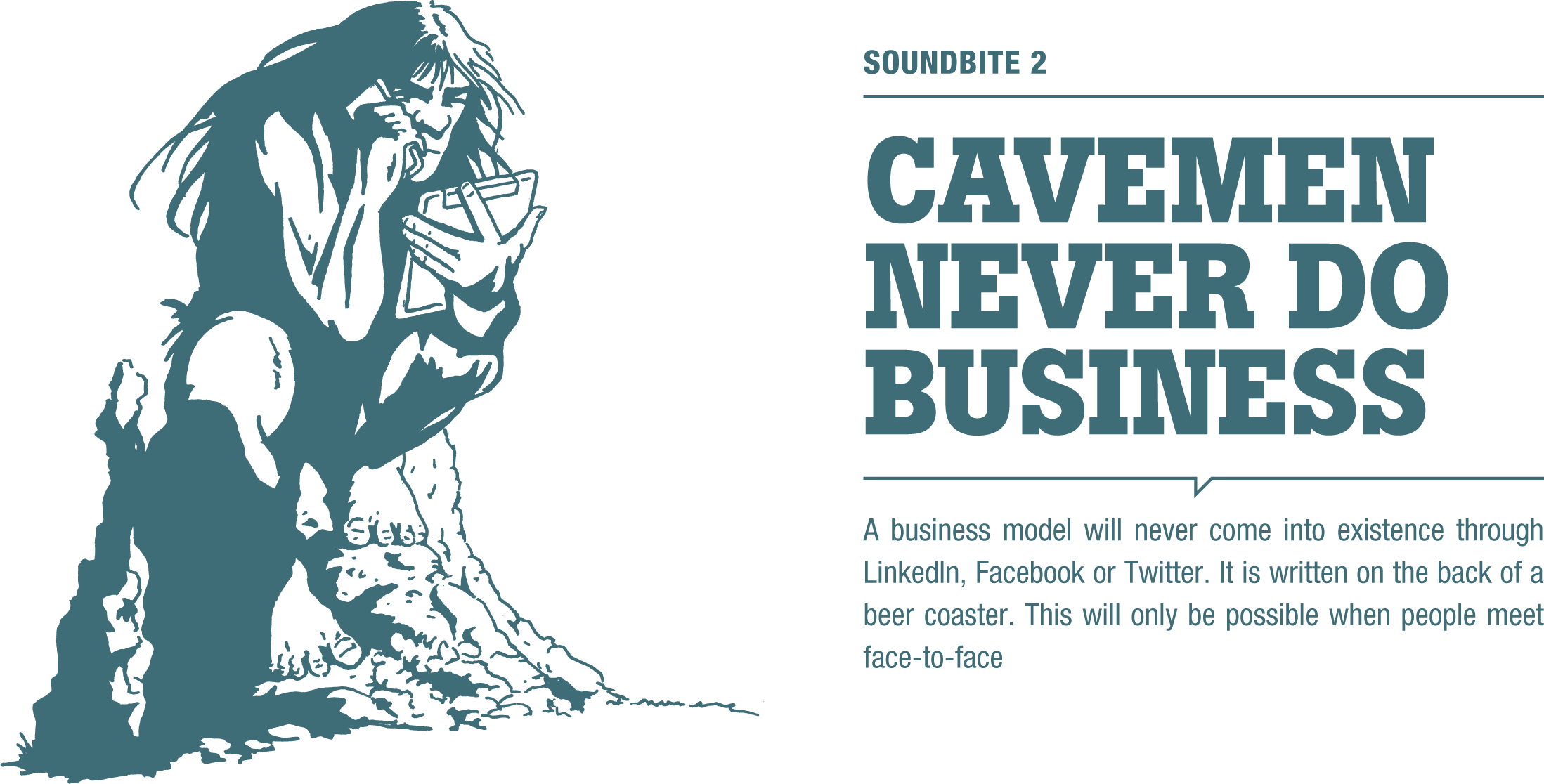 Cavemen Never Do Business.com/nl, by Ben Gosman
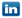 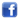 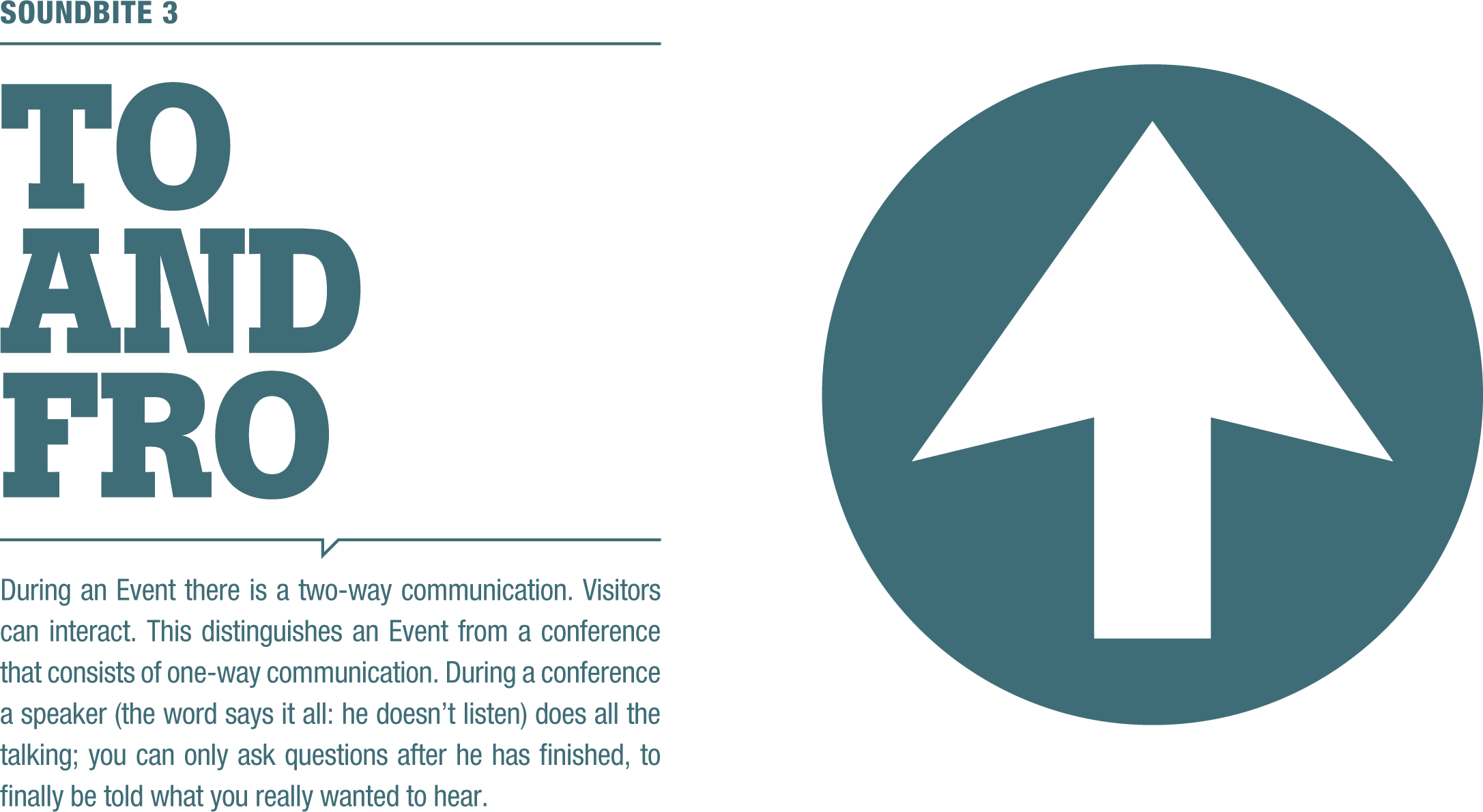 Cavemen Never Do Business.com/nl, by Ben Gosman
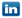 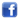 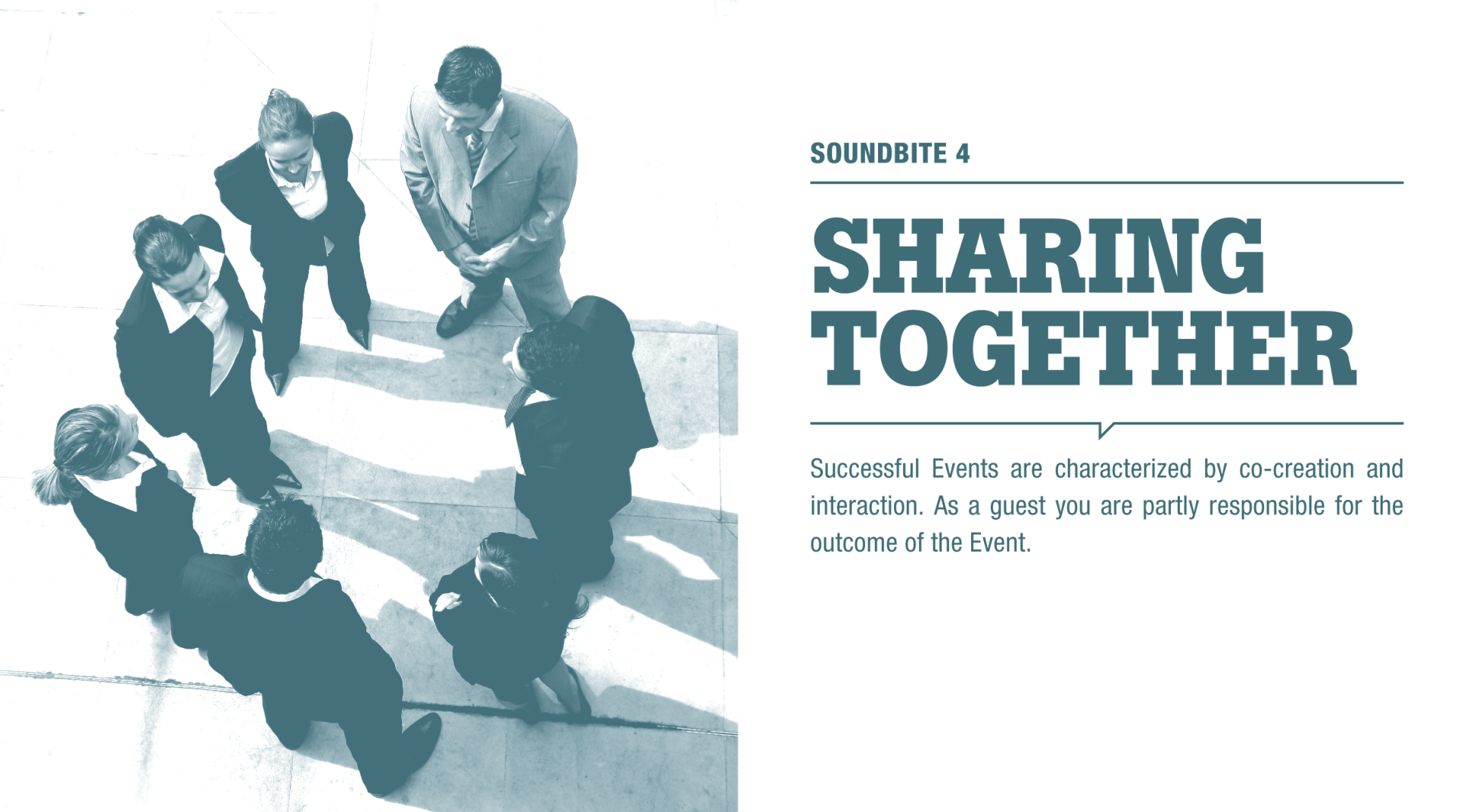 Cavemen Never Do Business.com/nl, by Ben Gosman
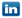 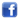 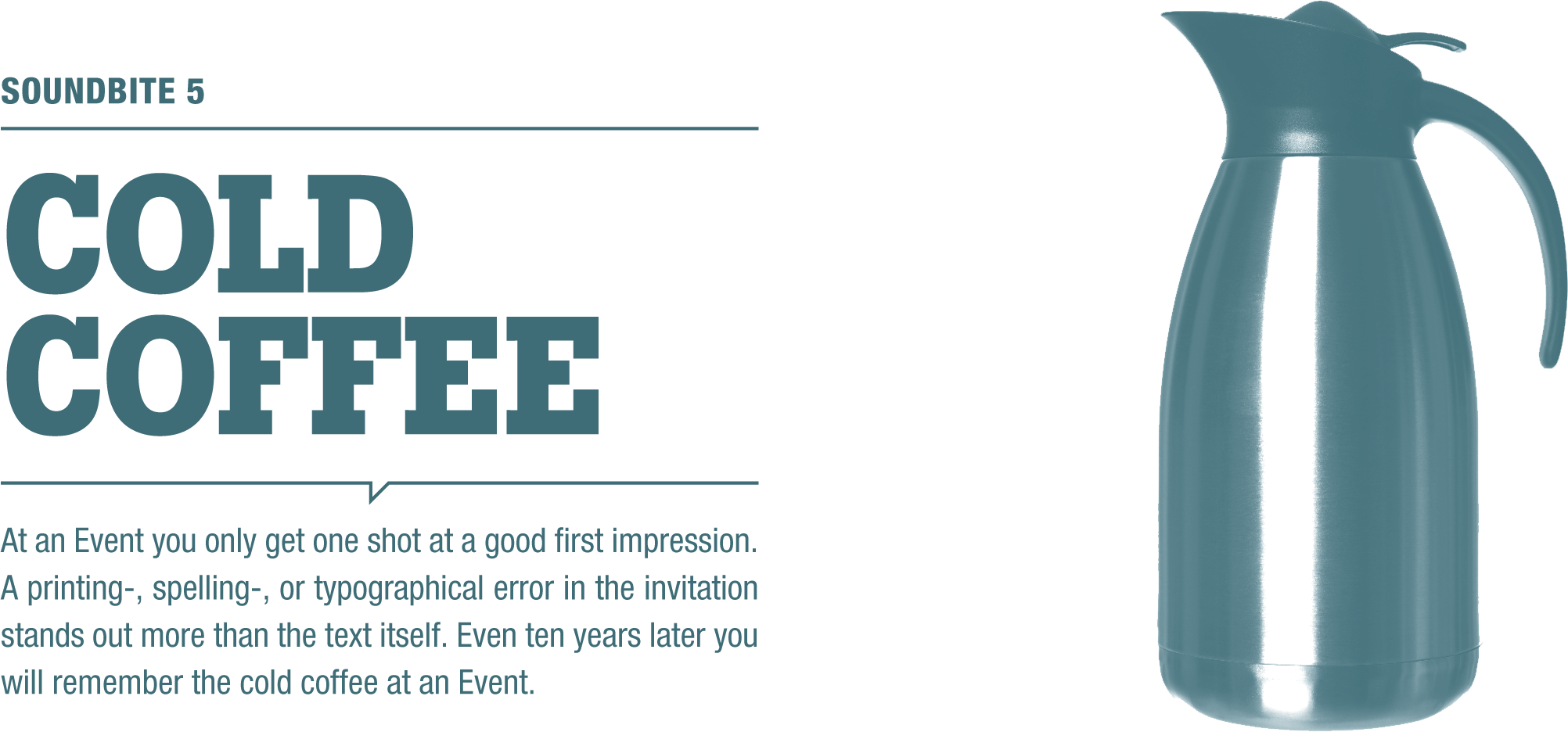 Cavemen Never Do Business.com/nl, by Ben Gosman
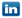 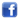 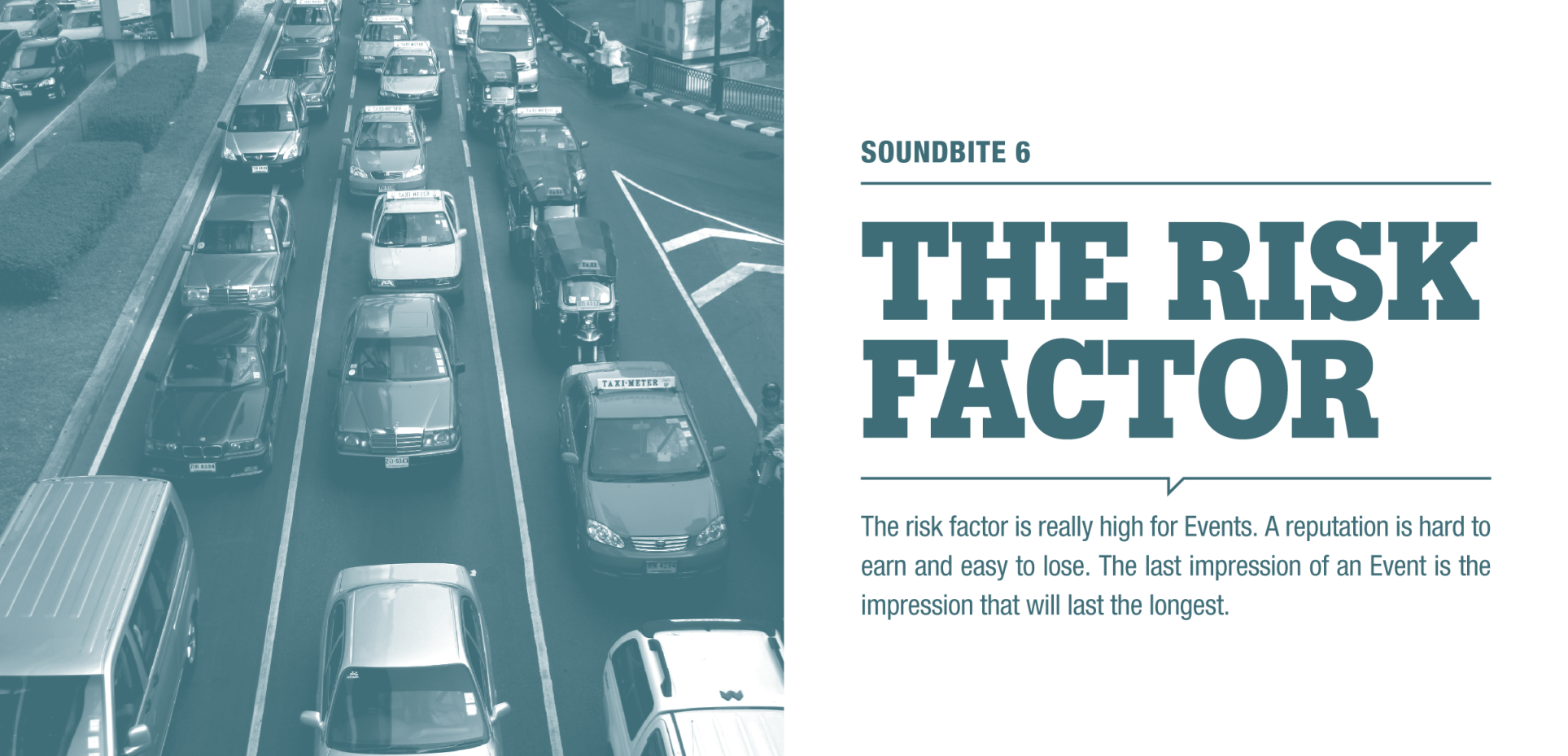 Cavemen Never Do Business.com/nl, by Ben Gosman
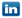 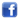 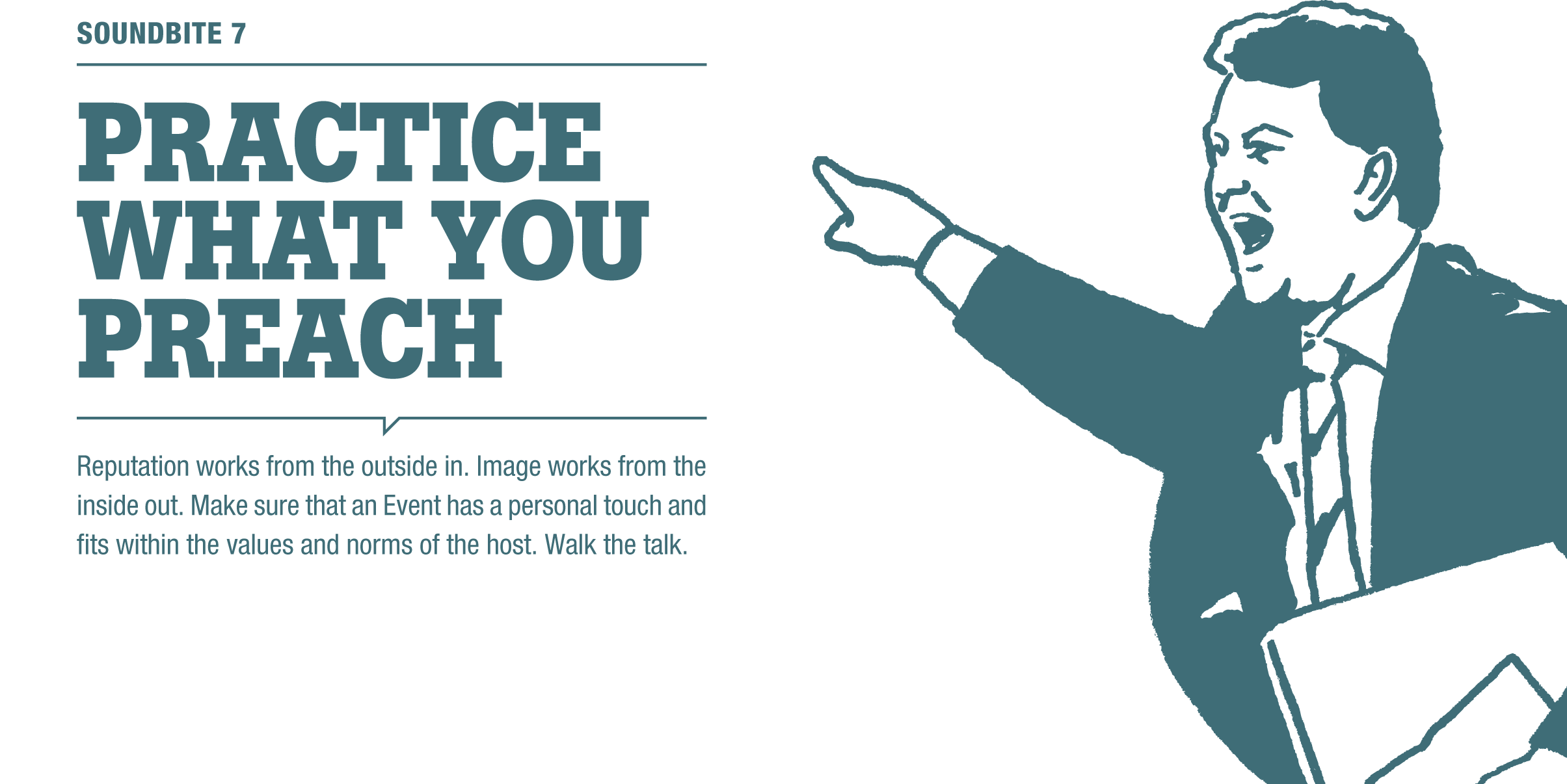 Cavemen Never Do Business.com/nl, by Ben Gosman
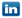 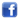 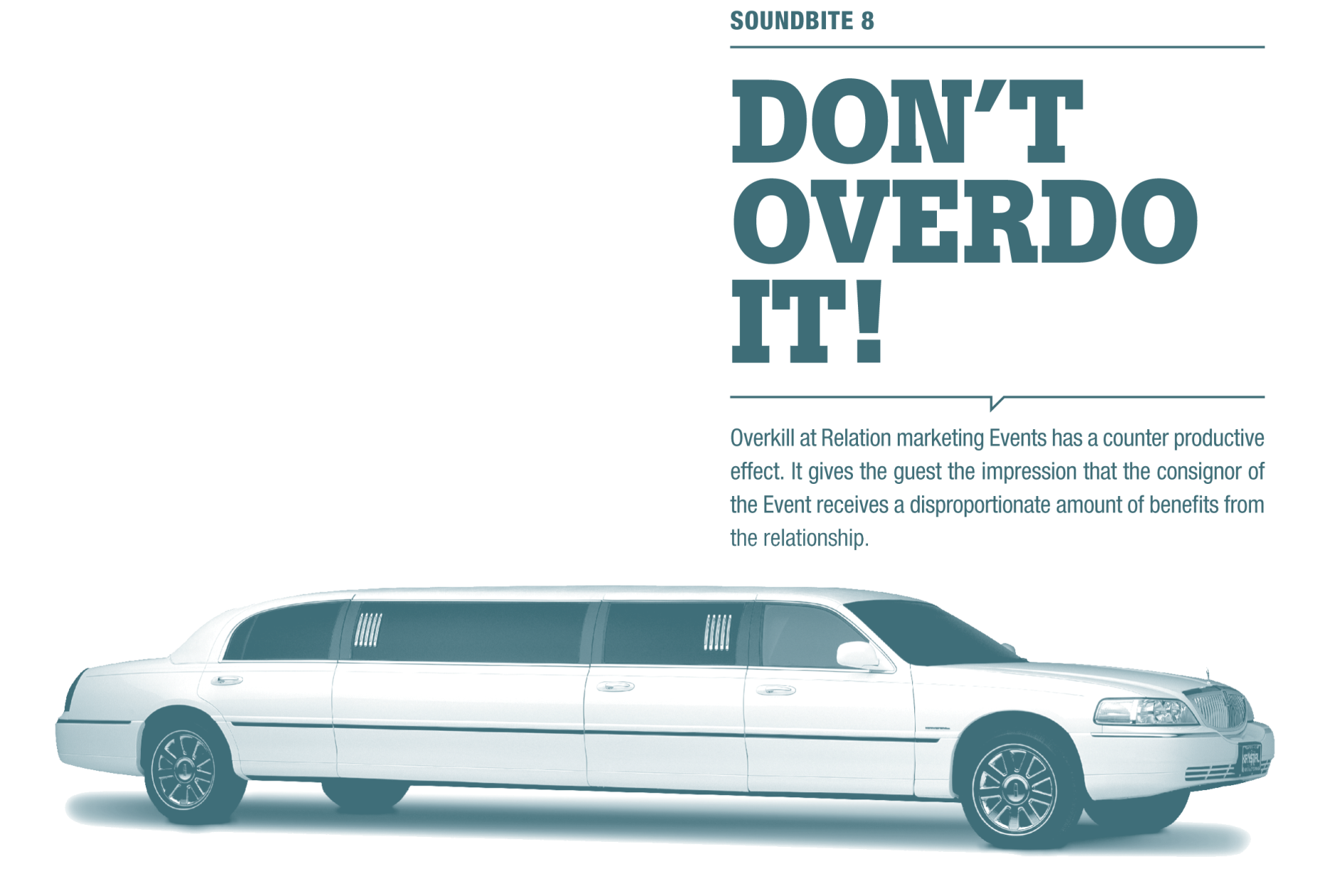 Cavemen Never Do Business.com/nl, by Ben Gosman
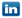 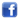 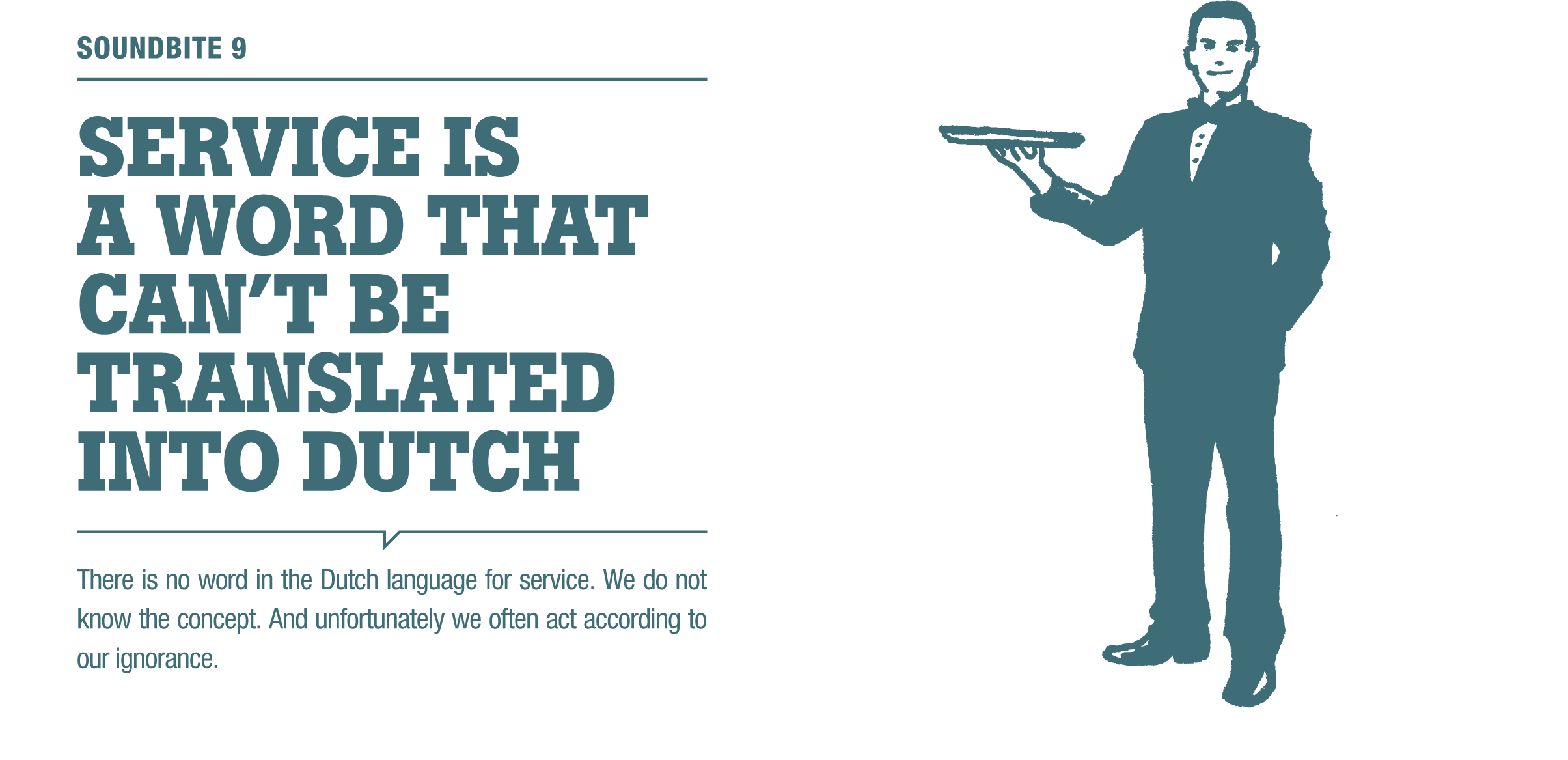 Cavemen Never Do Business.com/nl, by Ben Gosman
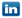 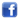 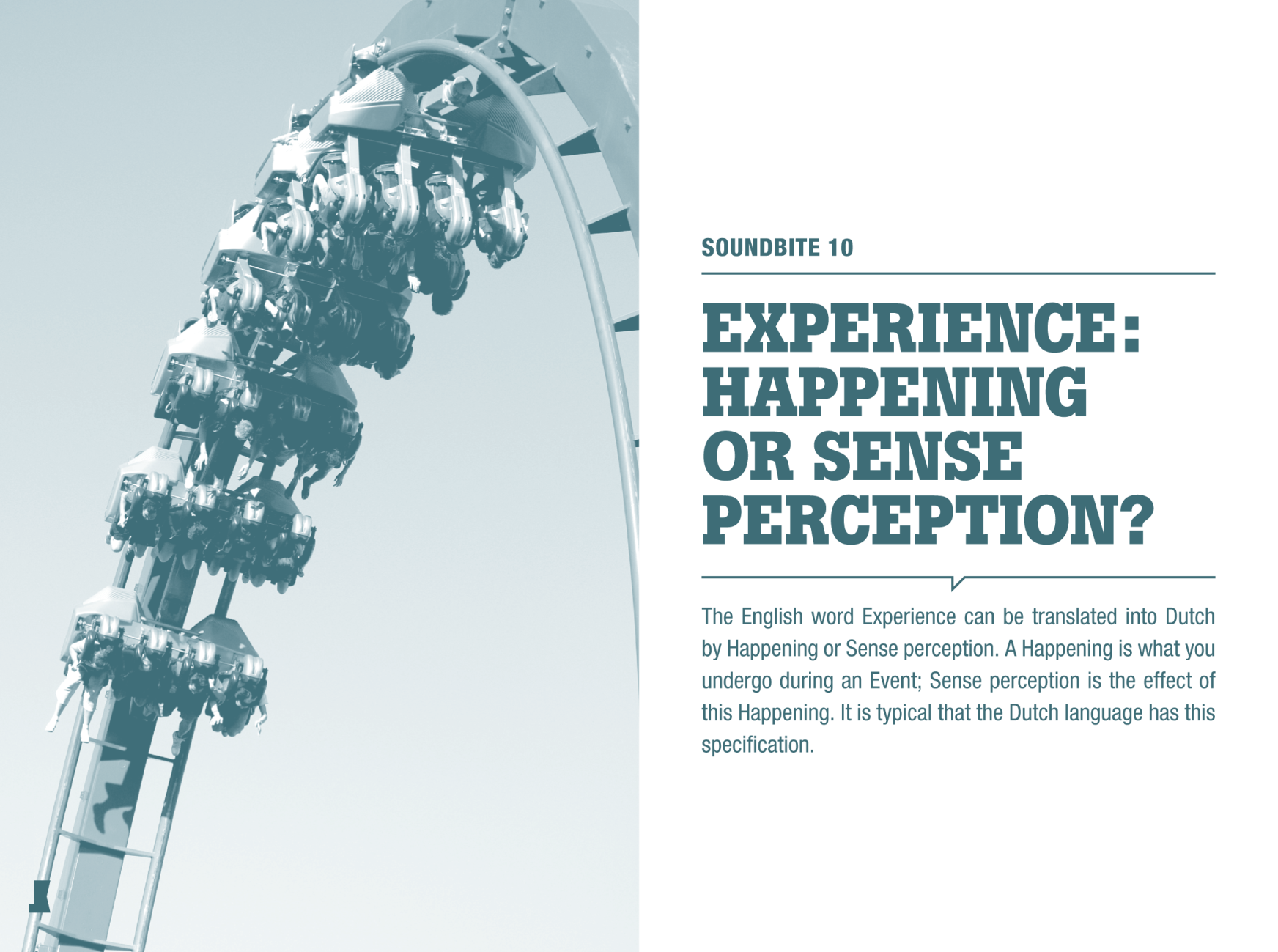 Cavemen Never Do Business.com/nl, by Ben Gosman
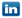 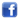 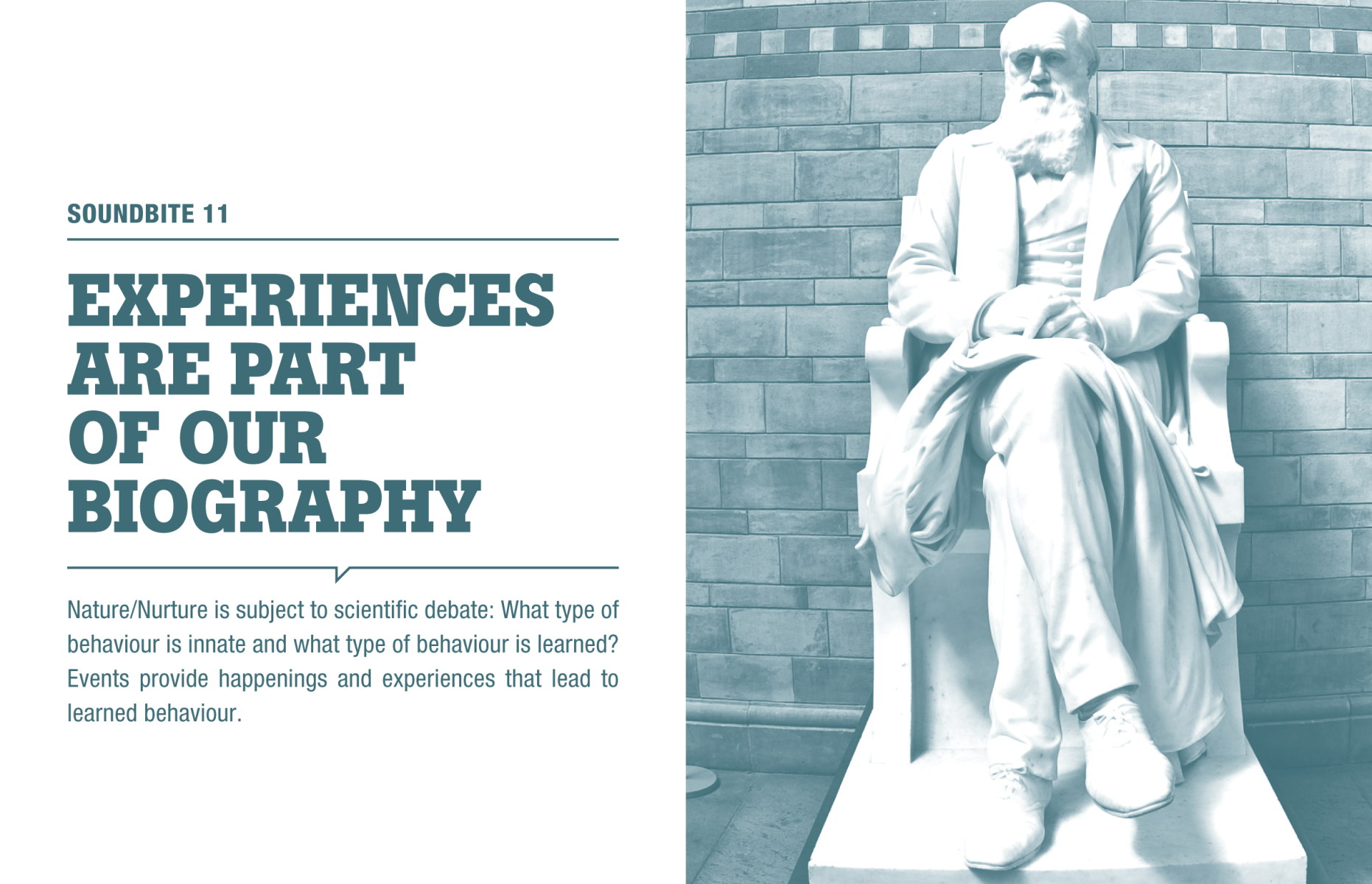 Cavemen Never Do Business.com/nl, by Ben Gosman
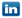 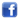 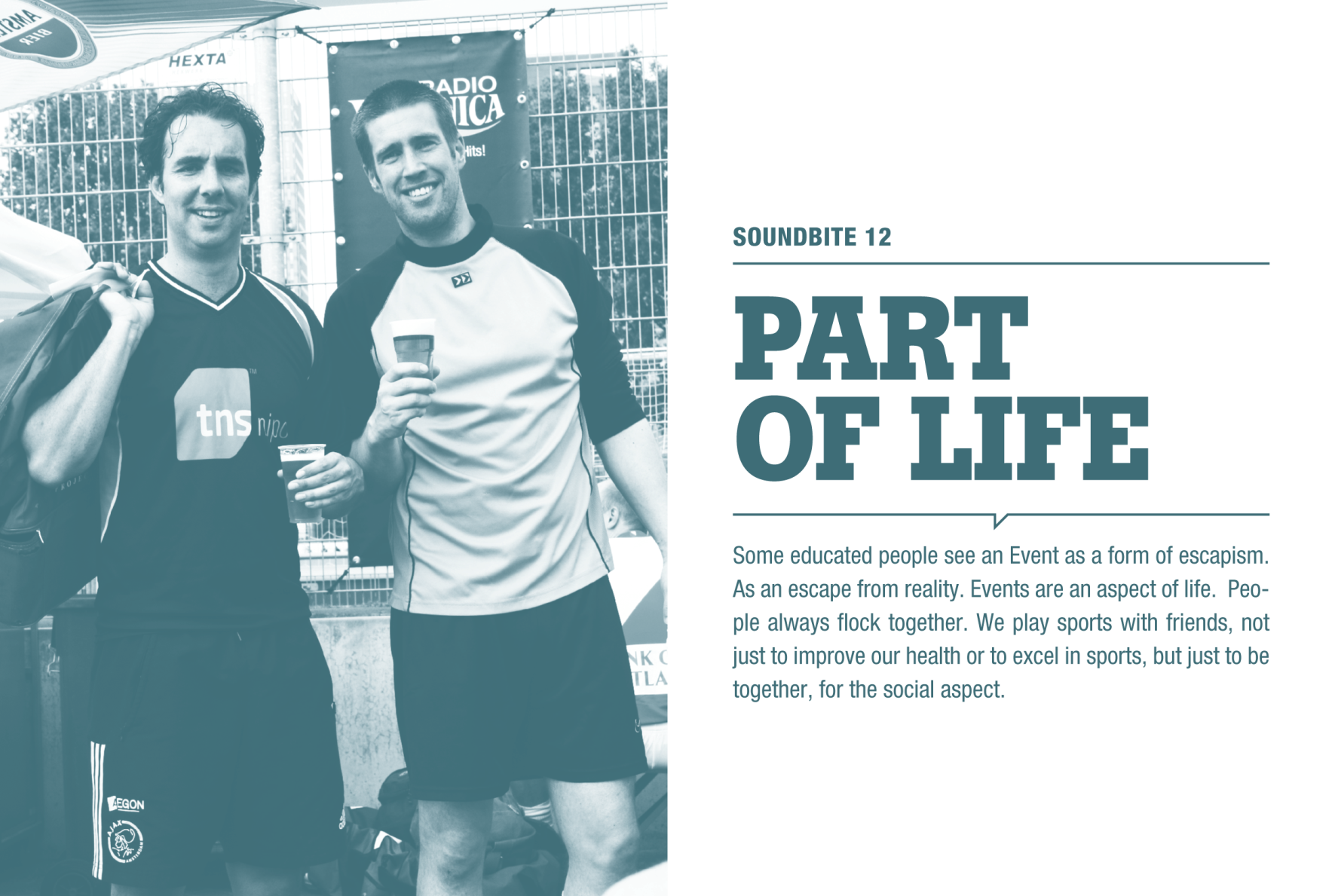 Cavemen Never Do Business.com/nl, by Ben Gosman
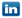 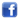 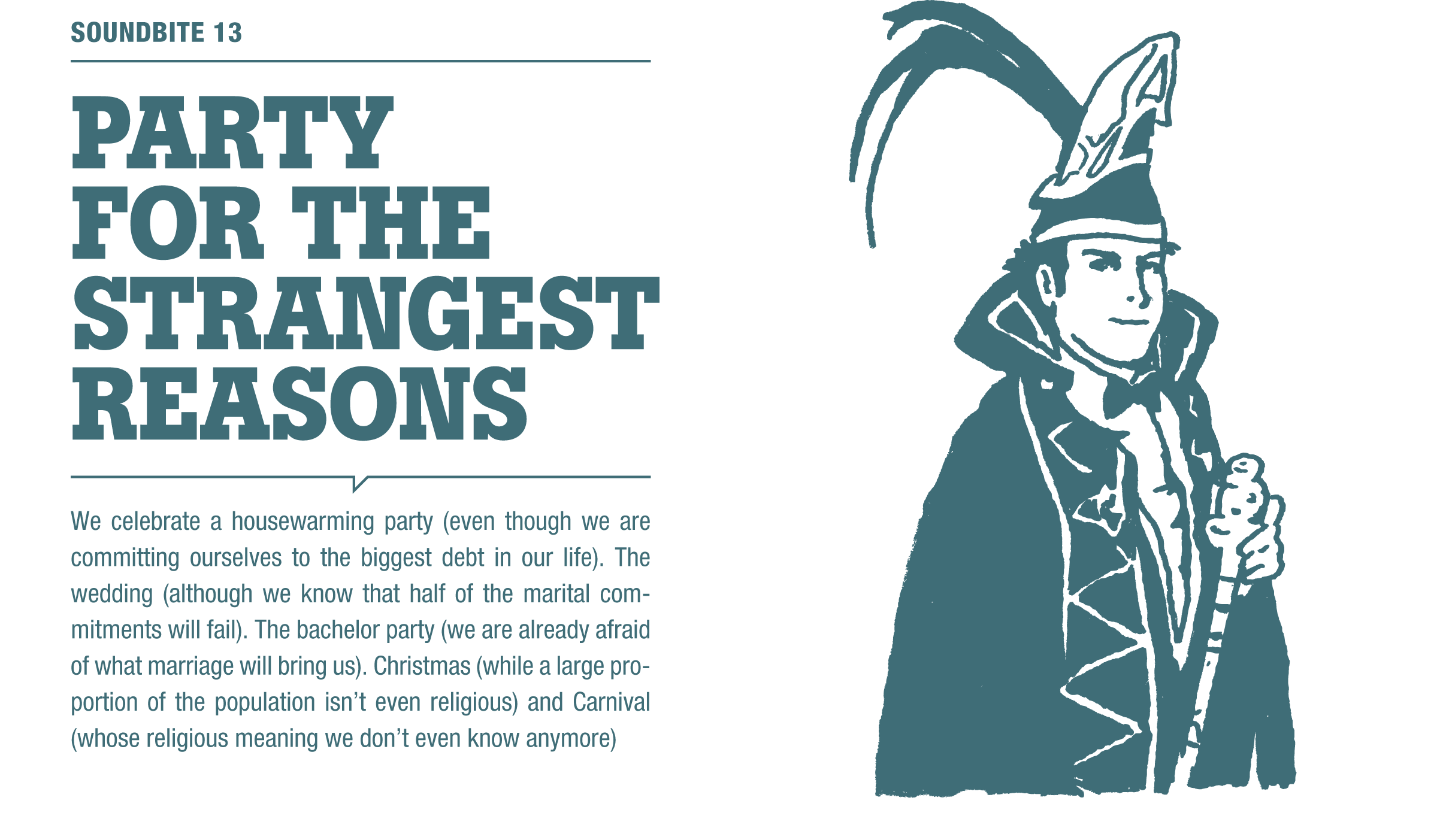 Cavemen Never Do Business.com/nl, by Ben Gosman
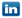 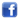 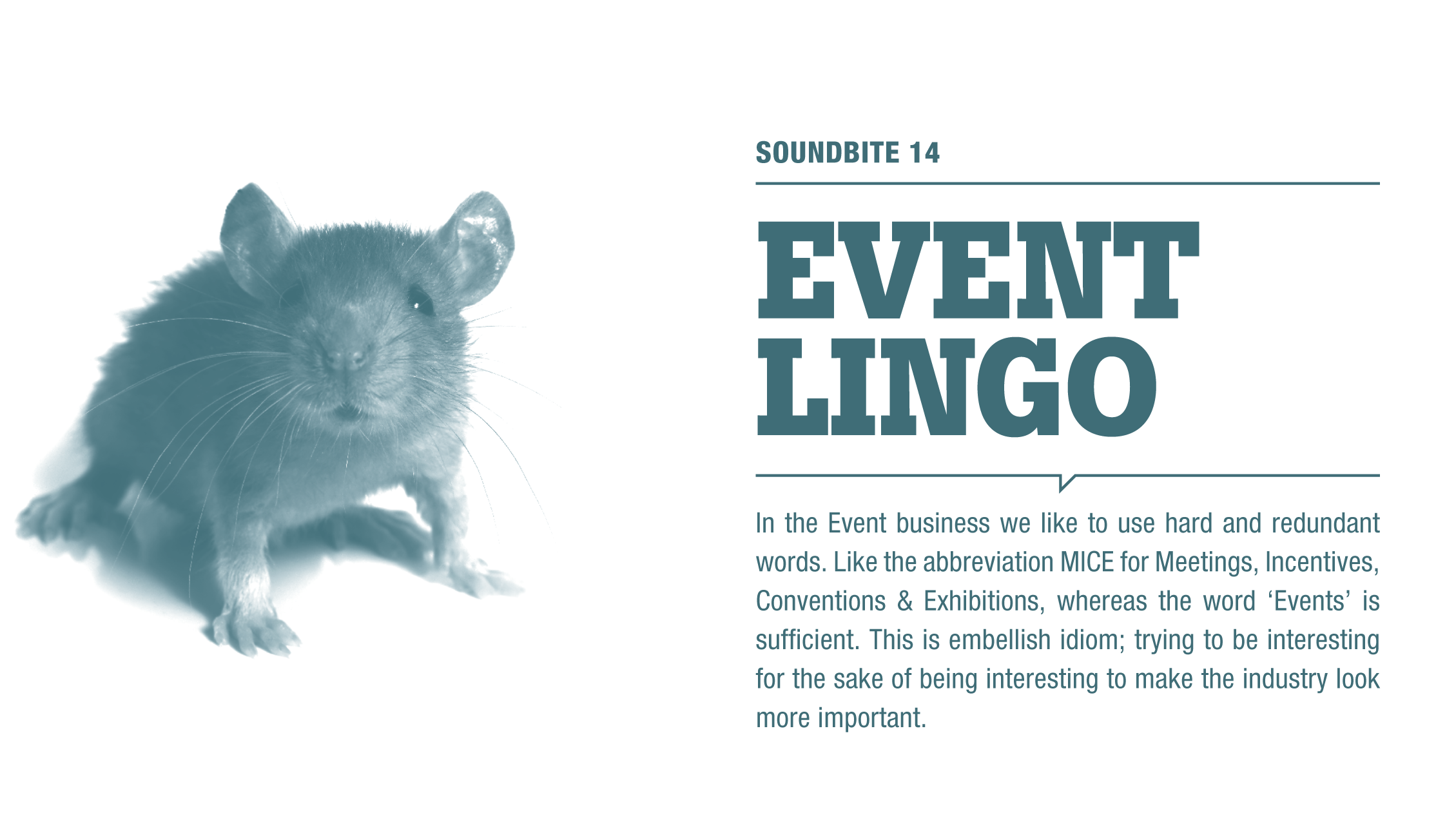 Cavemen Never Do Business.com/nl, by Ben Gosman
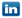 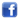 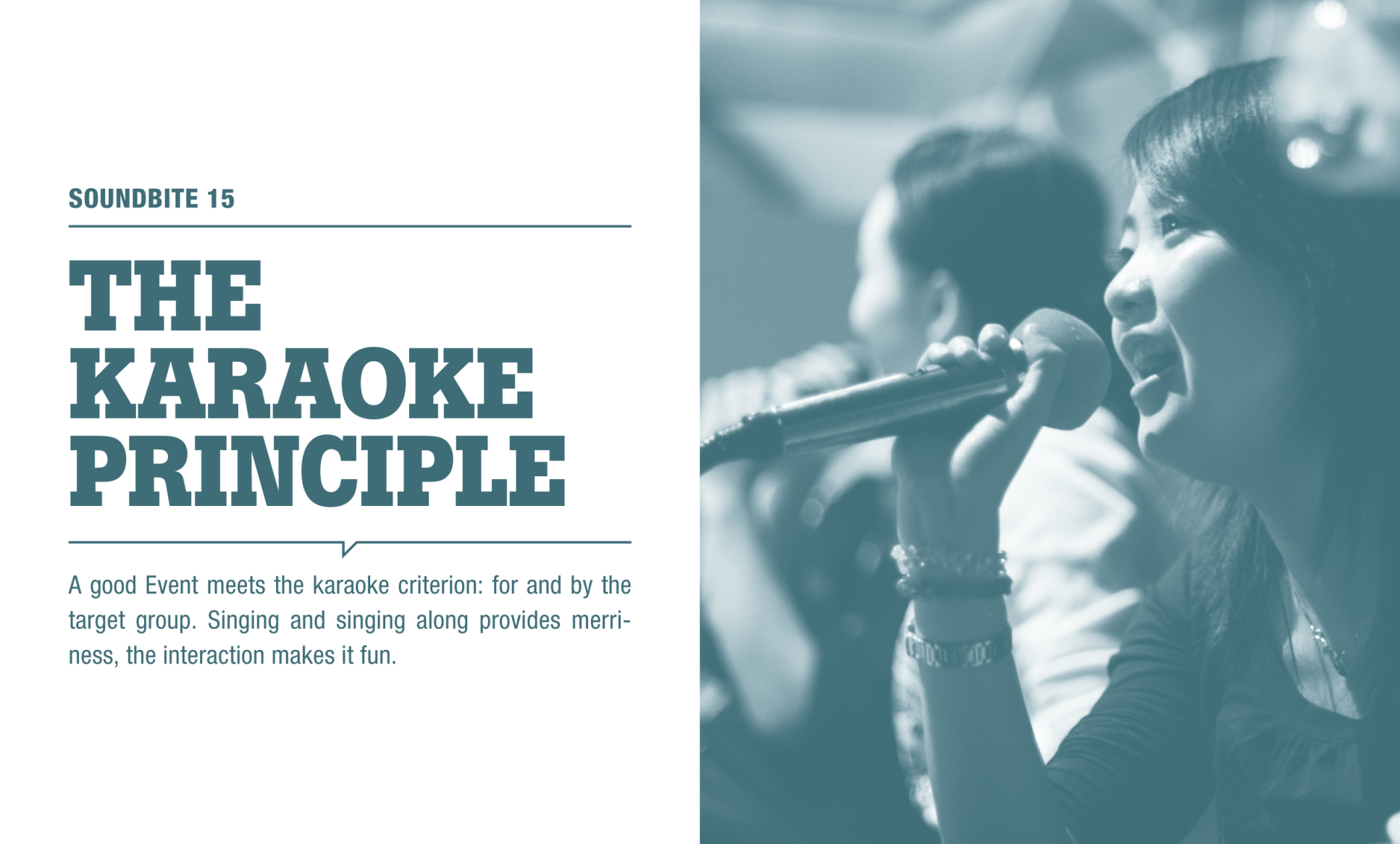 Cavemen Never Do Business.com/nl, by Ben Gosman
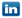 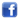 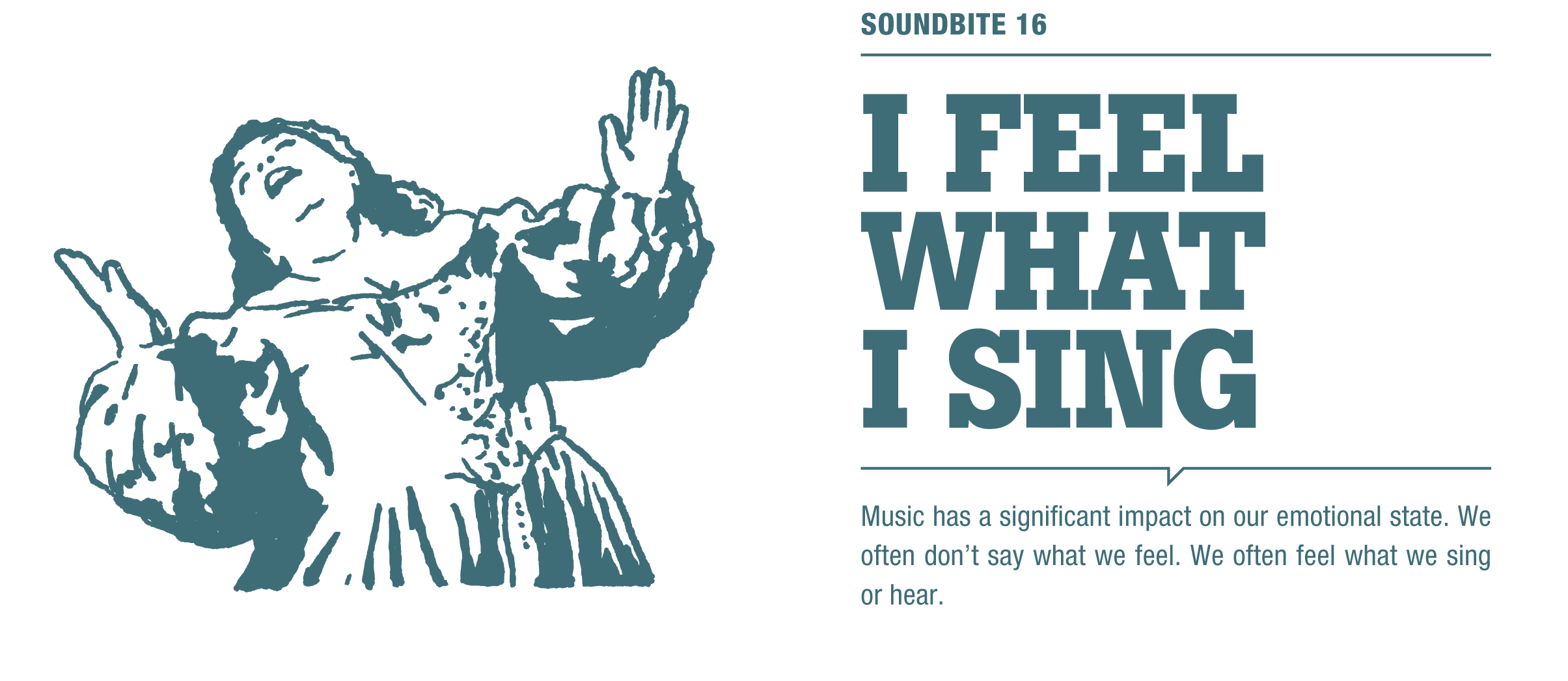 Cavemen Never Do Business.com/nl, by Ben Gosman
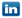 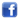 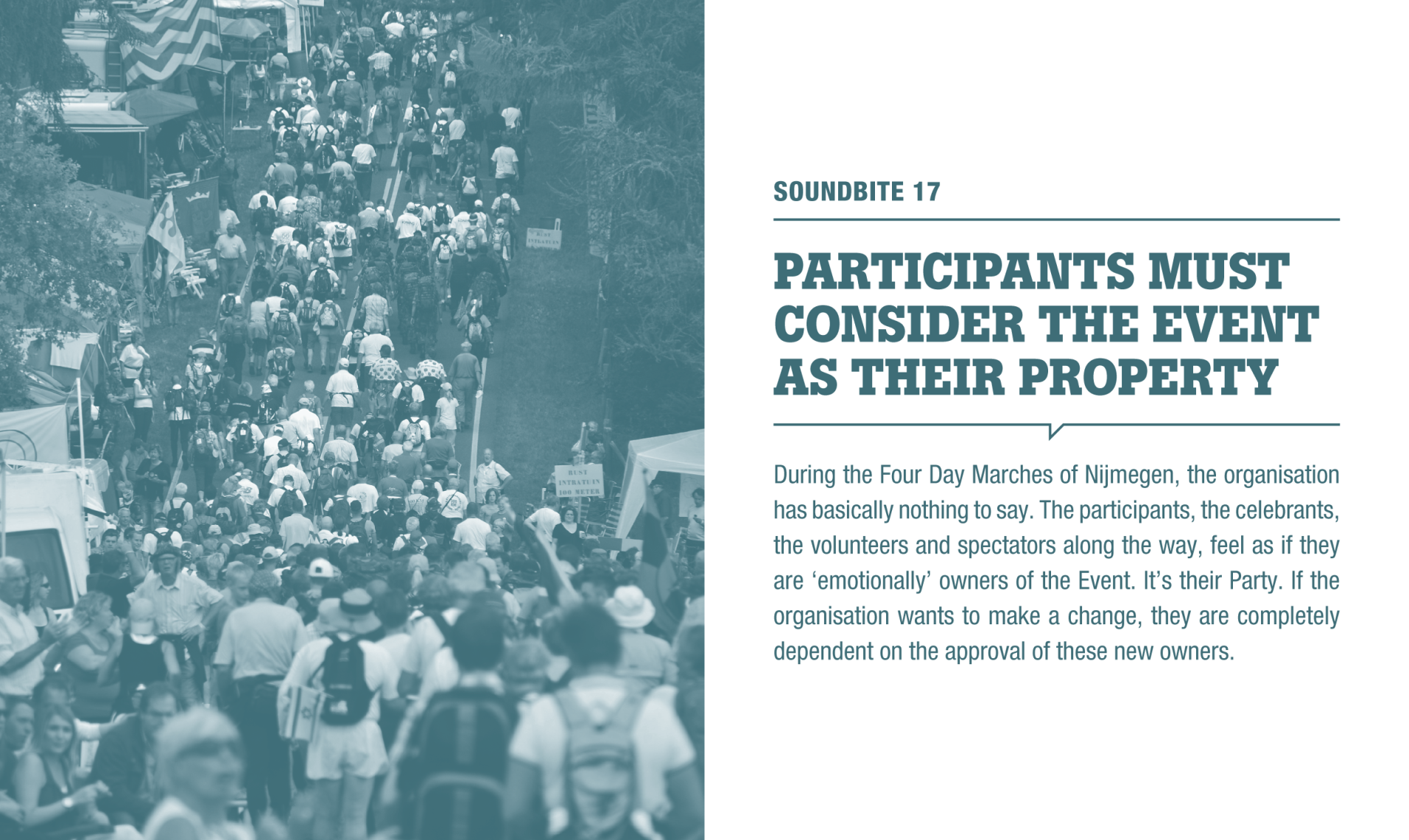 Cavemen Never Do Business.com/nl, by Ben Gosman
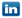 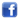 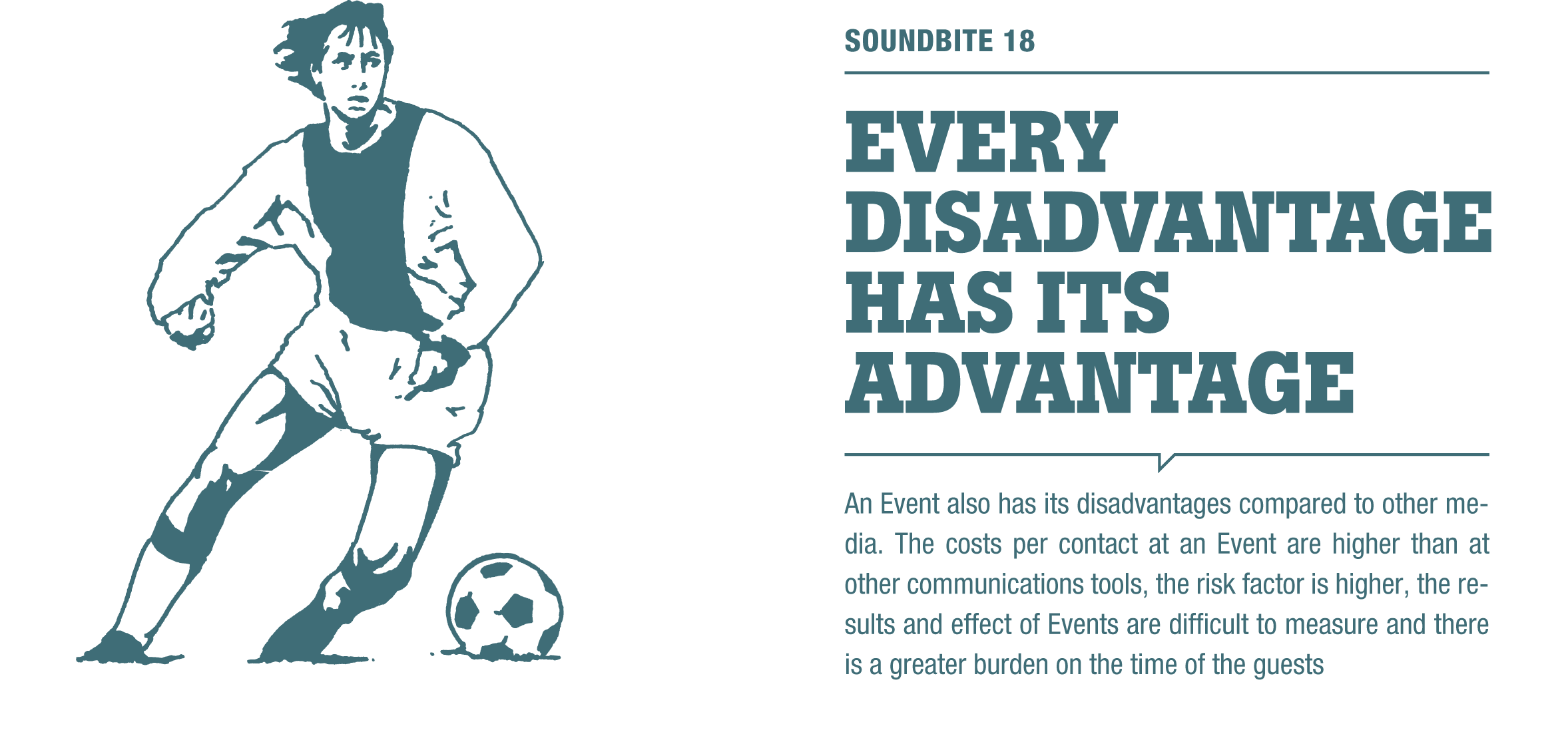 Cavemen Never Do Business.com/nl, by Ben Gosman
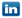 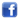 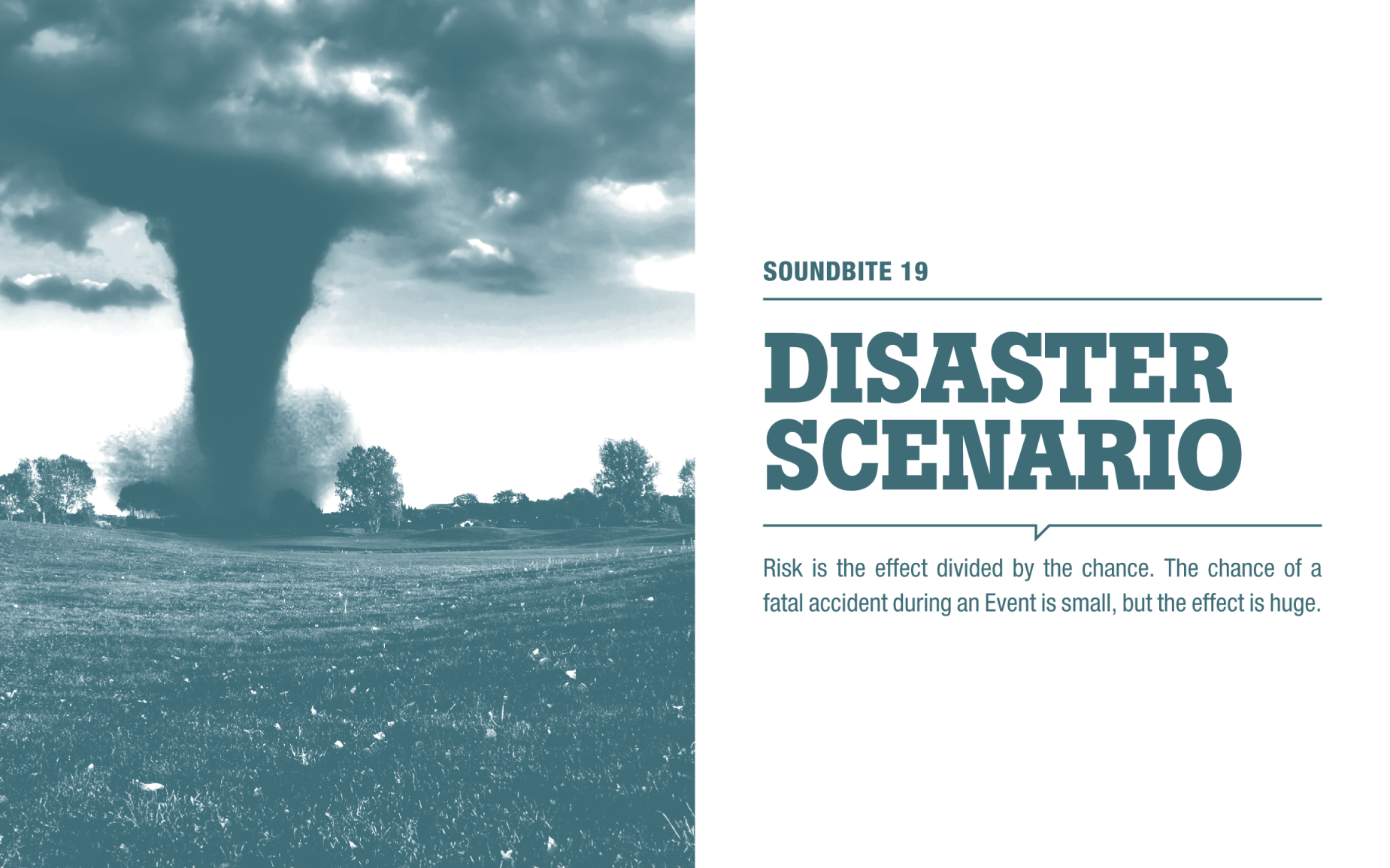 Cavemen Never Do Business.com/nl, by Ben Gosman
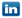 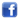 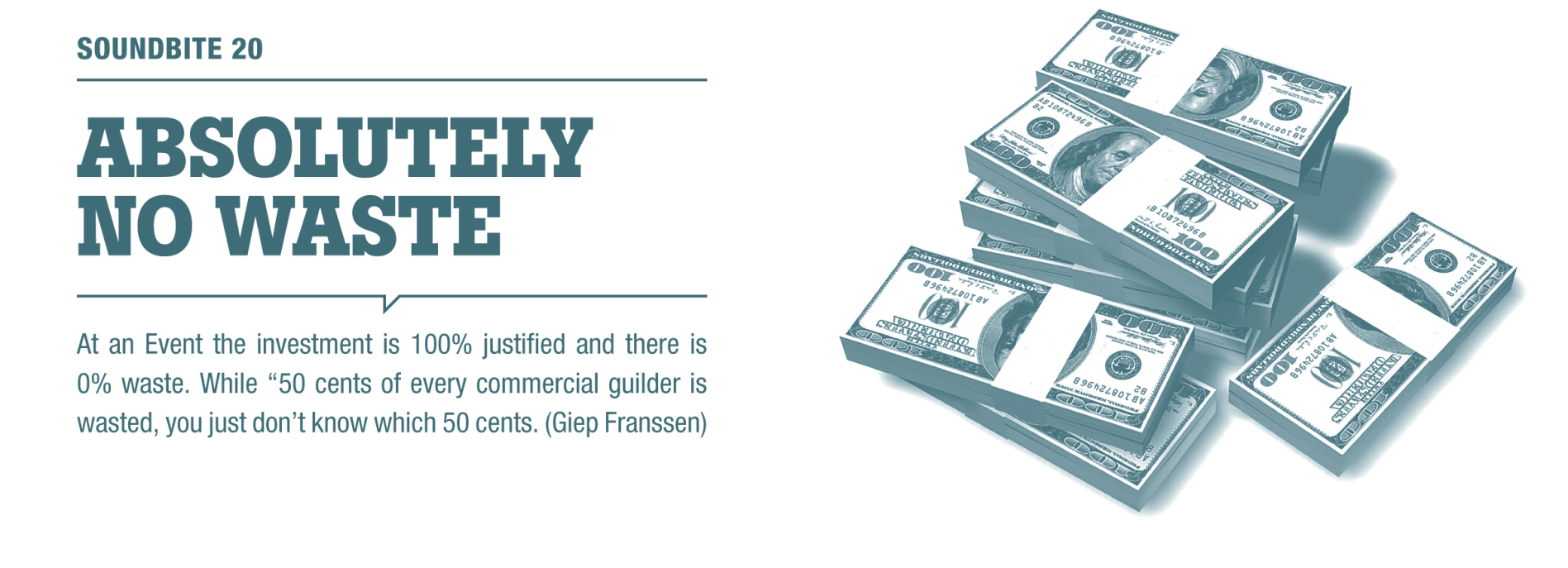 Cavemen Never Do Business.com/nl, by Ben Gosman
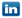 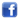 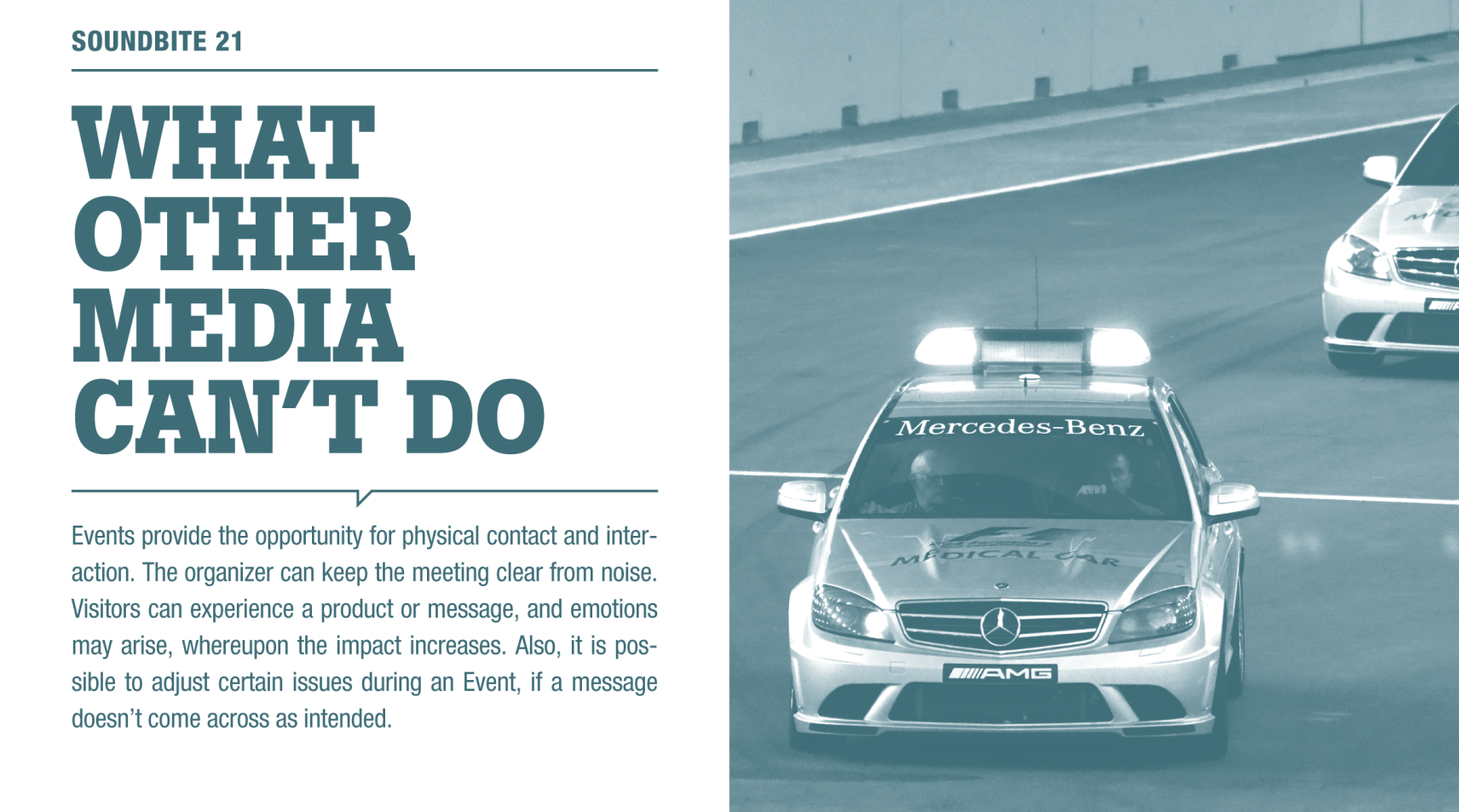 Cavemen Never Do Business.com/nl, by Ben Gosman
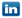 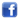 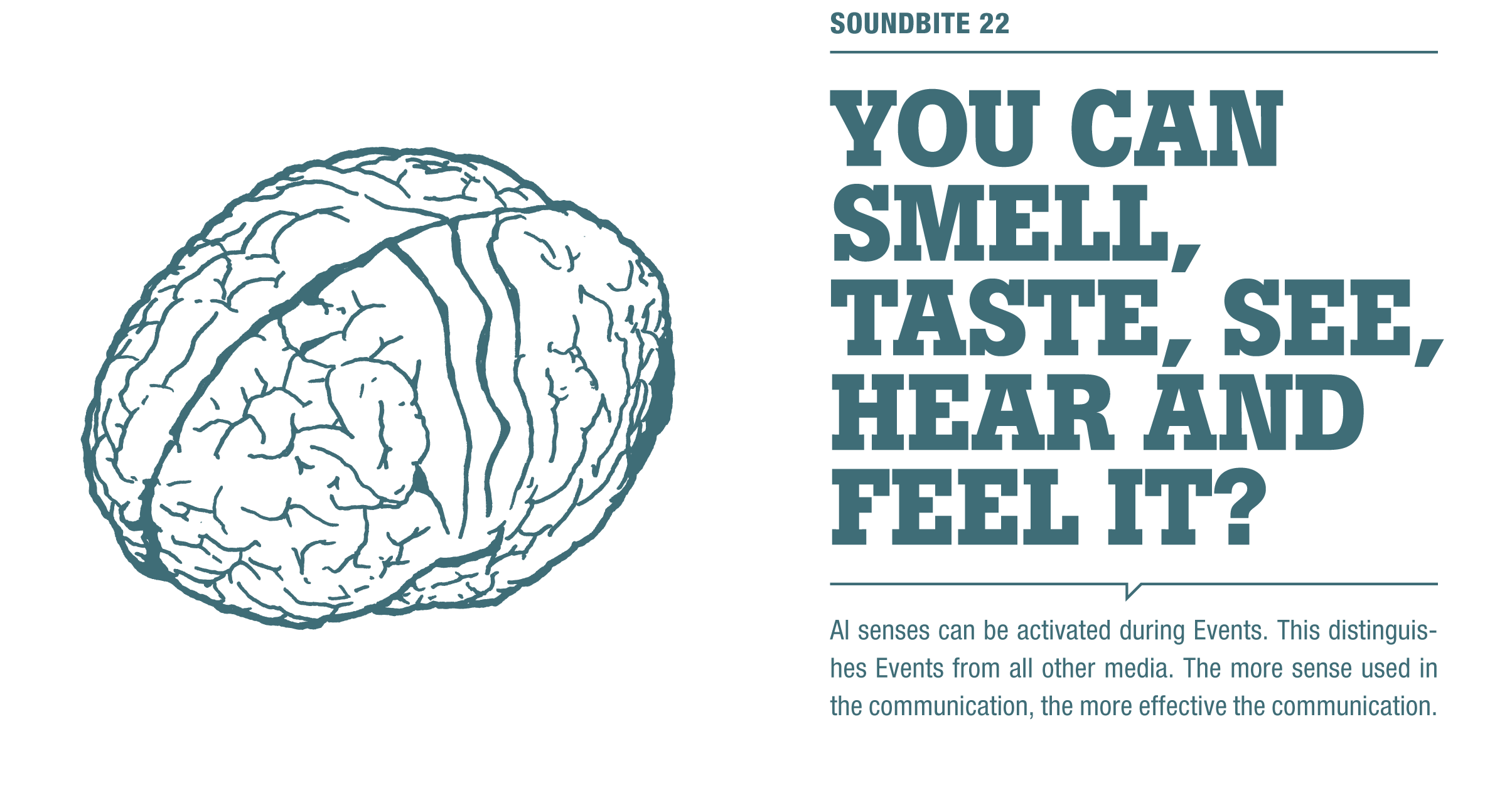 Cavemen Never Do Business.com/nl, by Ben Gosman
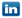 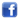 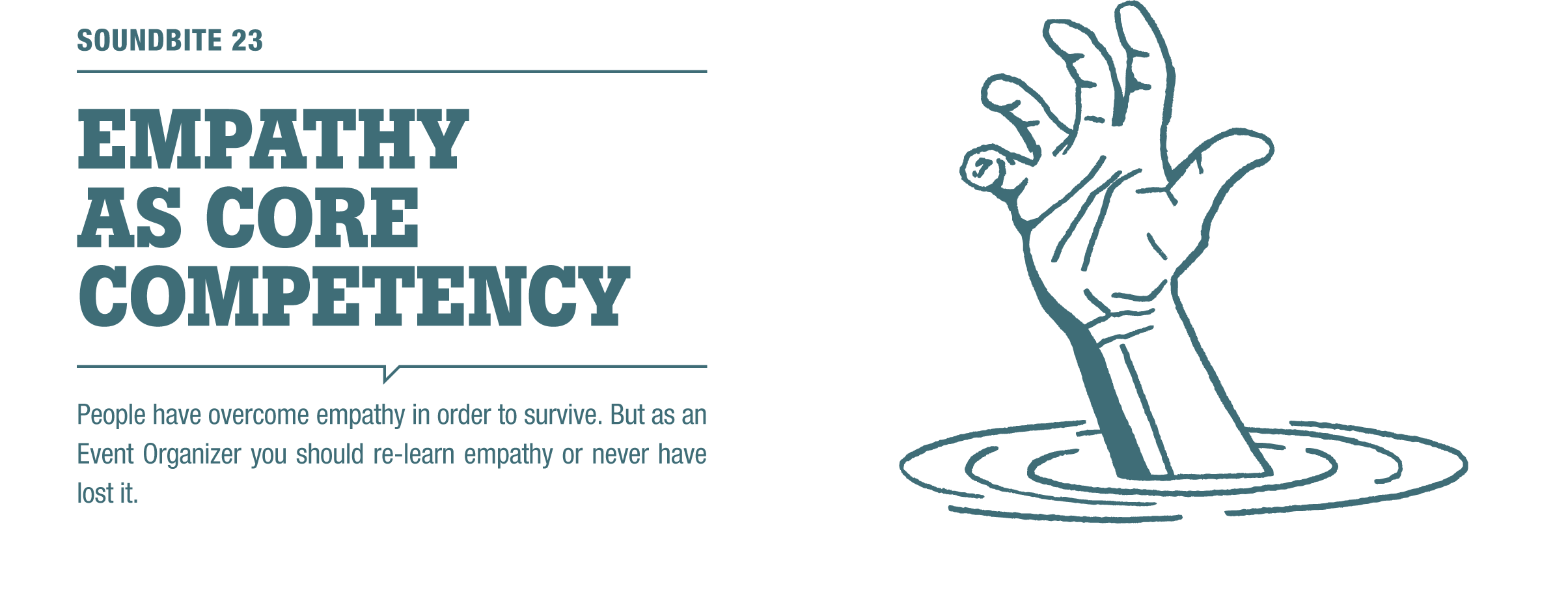 Cavemen Never Do Business.com/nl, by Ben Gosman
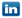 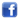 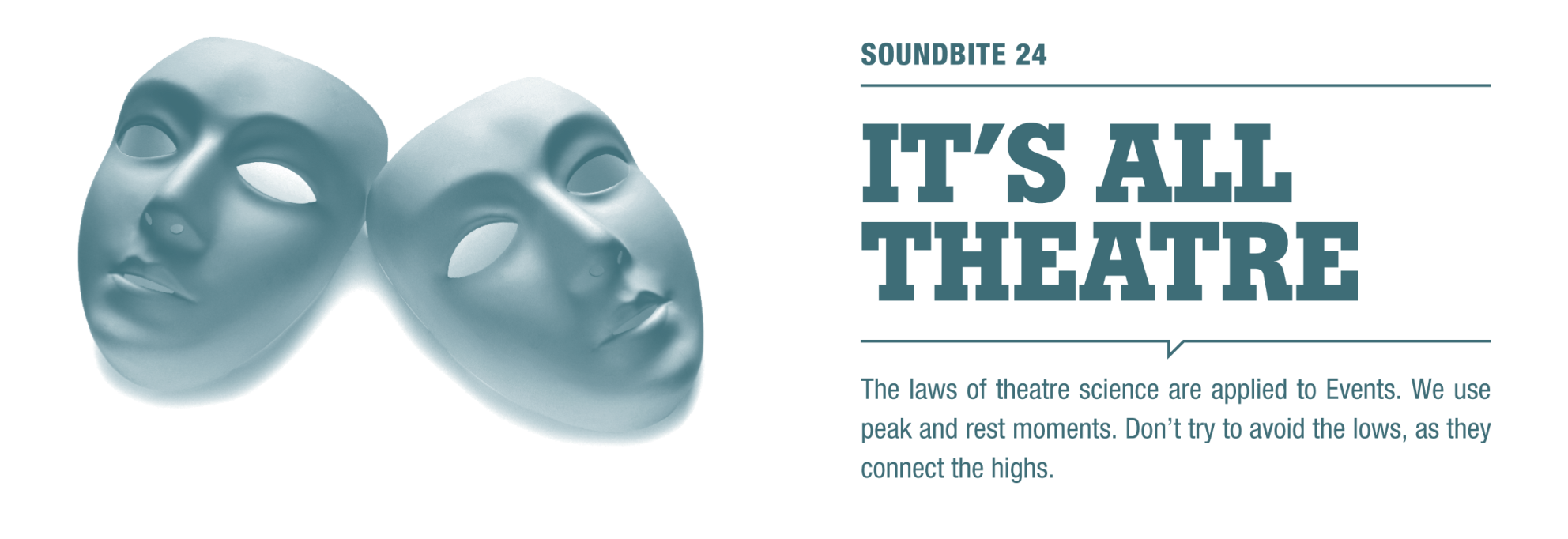 Cavemen Never Do Business.com/nl, by Ben Gosman
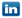 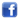 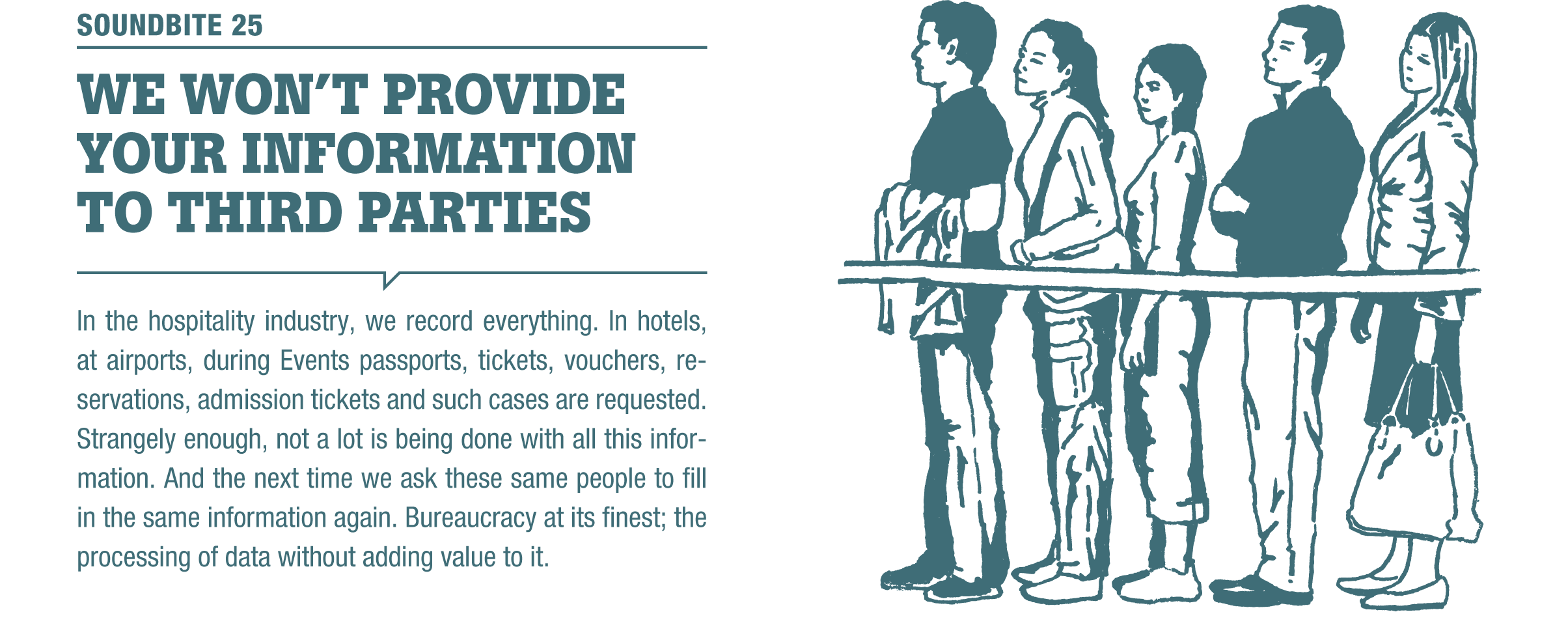 Cavemen Never Do Business.com/nl, by Ben Gosman
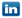 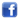 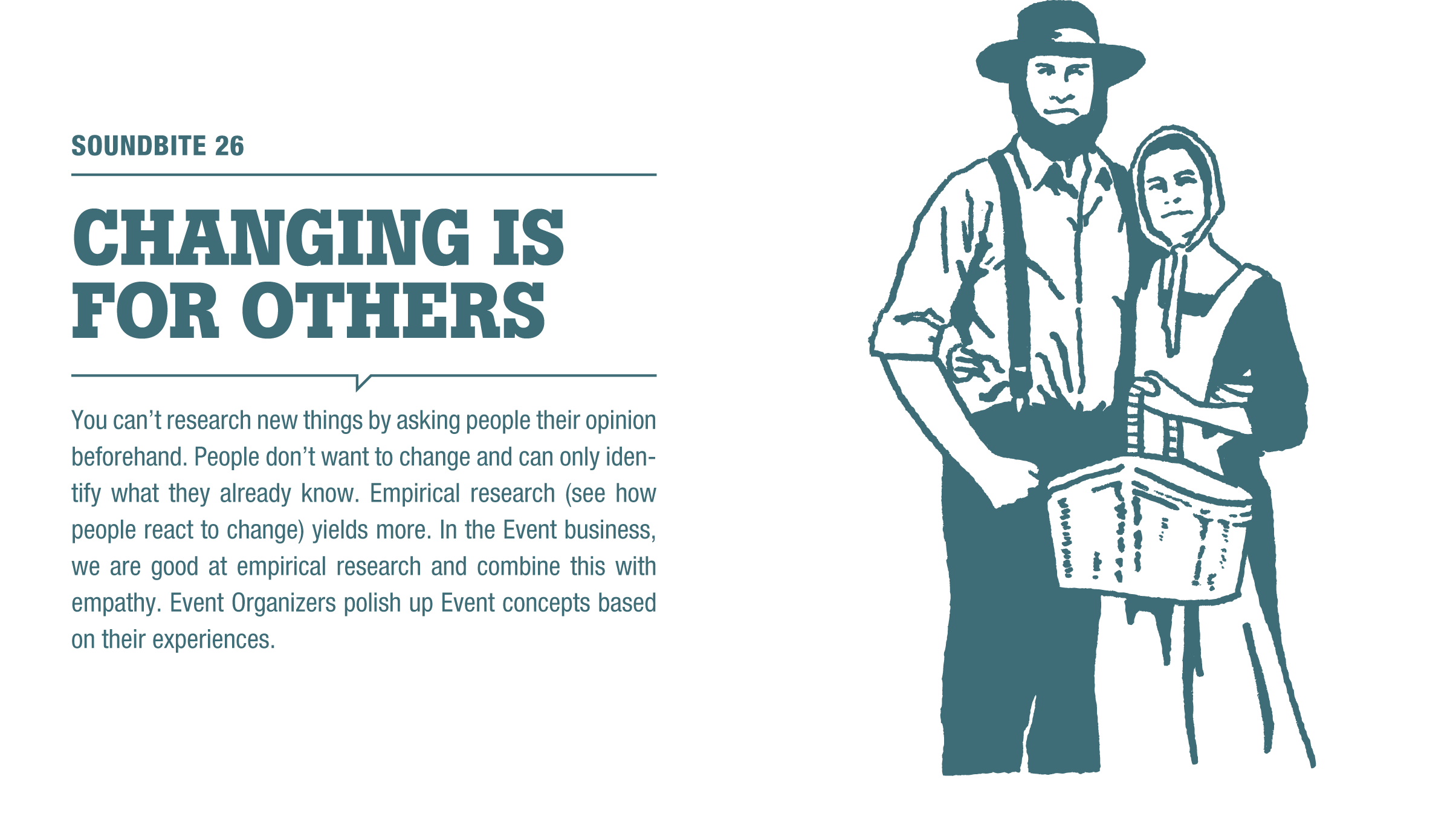 Cavemen Never Do Business.com/nl, by Ben Gosman
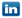 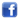 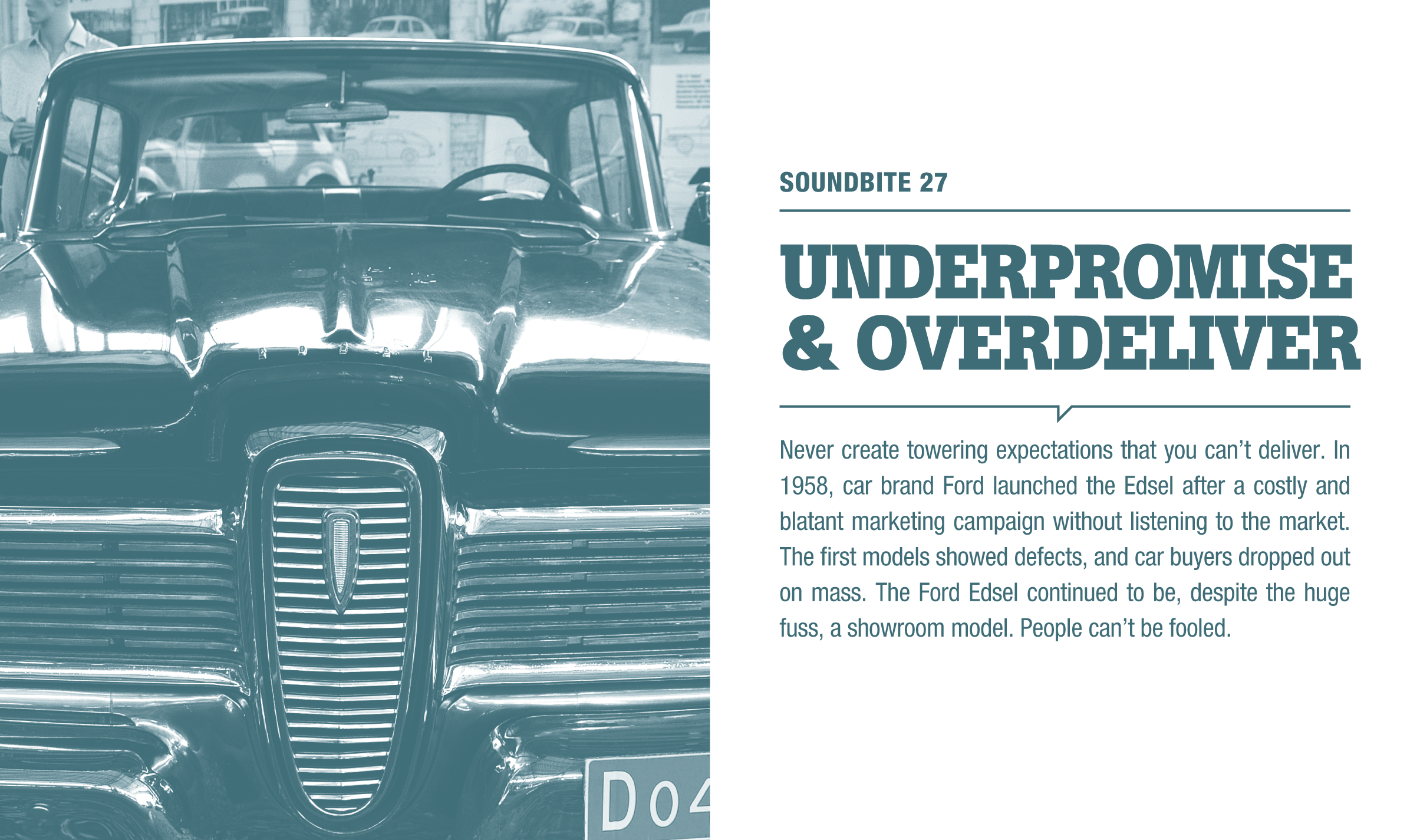 Cavemen Never Do Business.com/nl, by Ben Gosman
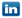 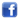 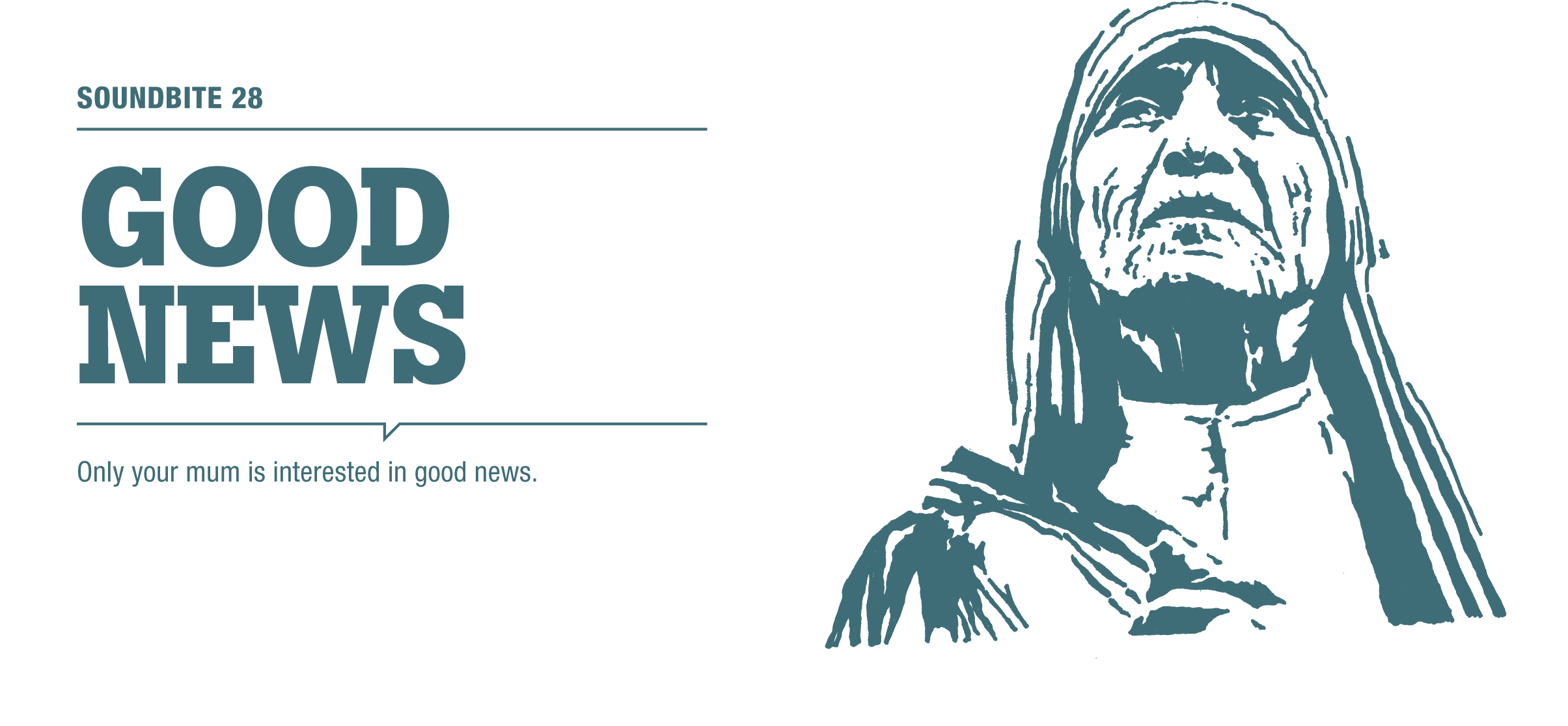 Cavemen Never Do Business.com/nl, by Ben Gosman
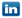 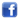 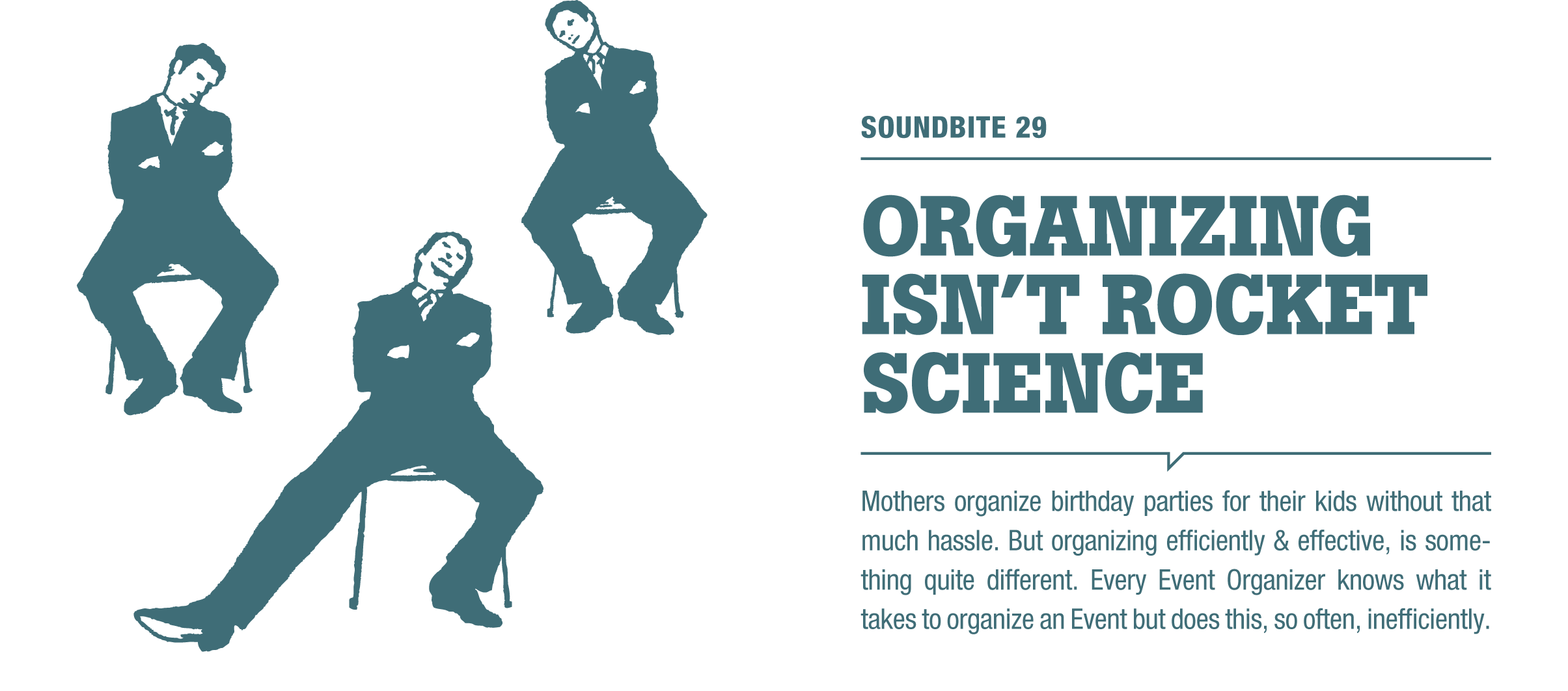 Cavemen Never Do Business.com/nl, by Ben Gosman
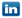 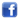 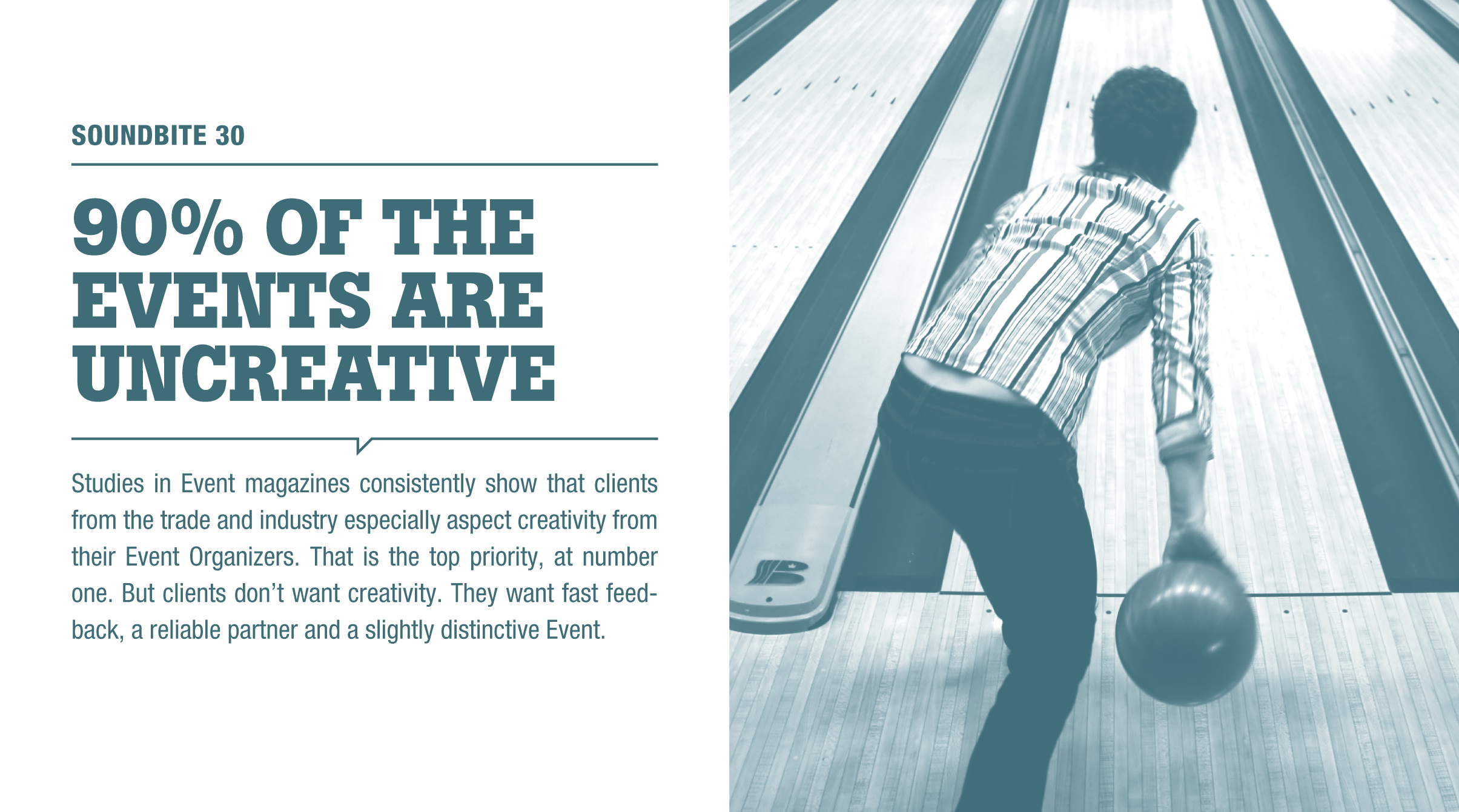 Cavemen Never Do Business.com/nl, by Ben Gosman
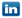 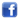 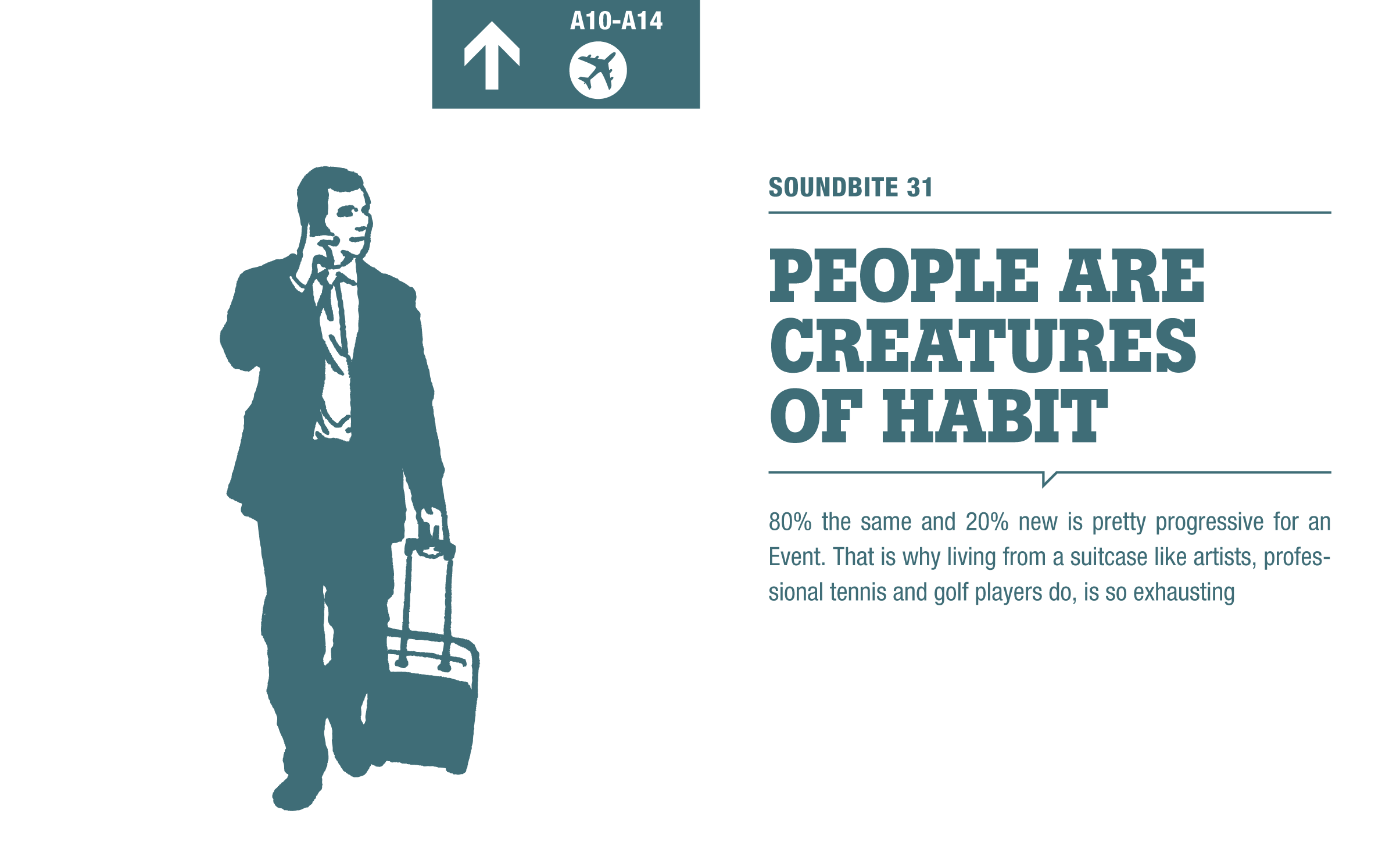 Cavemen Never Do Business.com/nl, by Ben Gosman
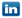 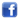 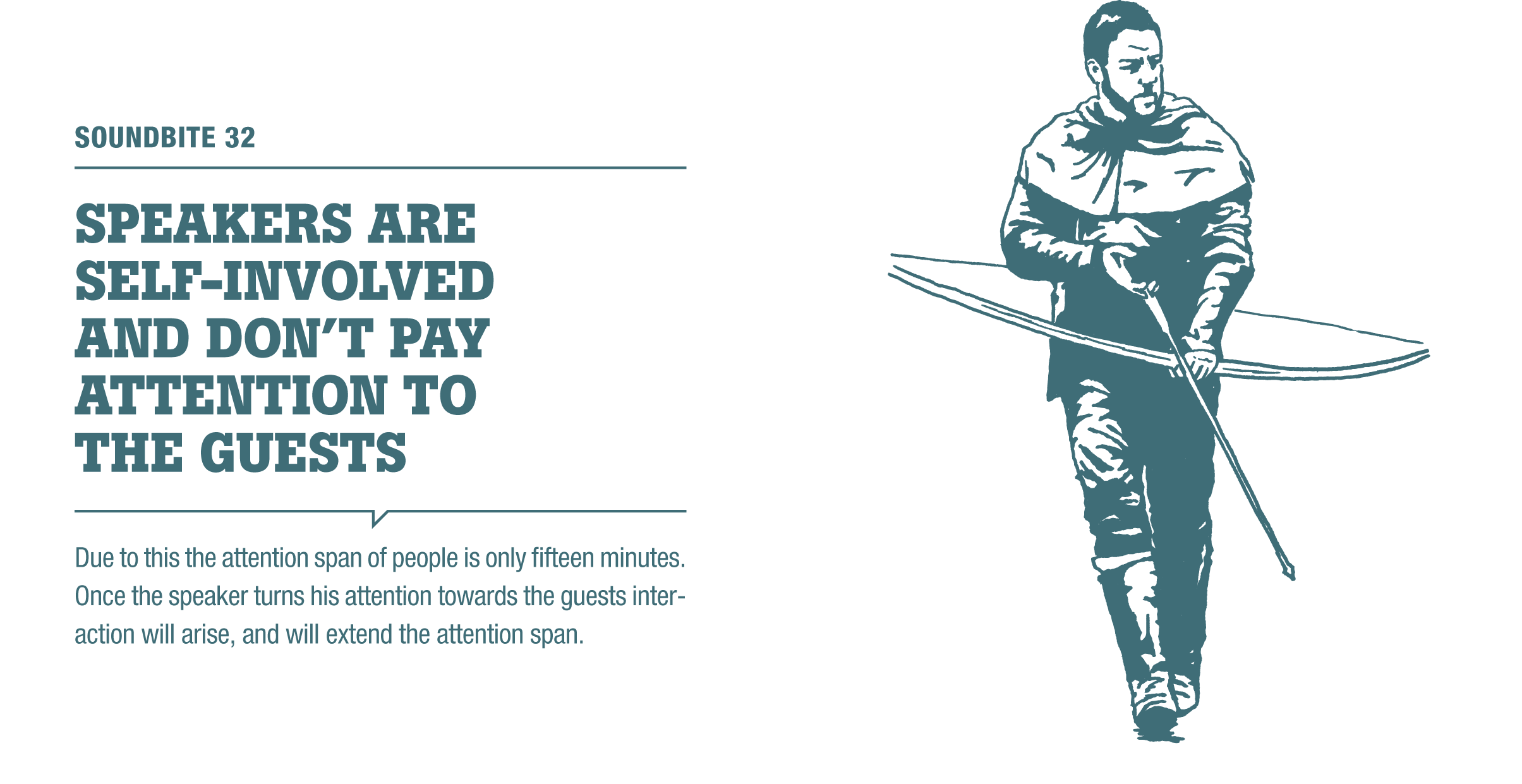 Cavemen Never Do Business.com/nl, by Ben Gosman
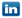 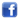 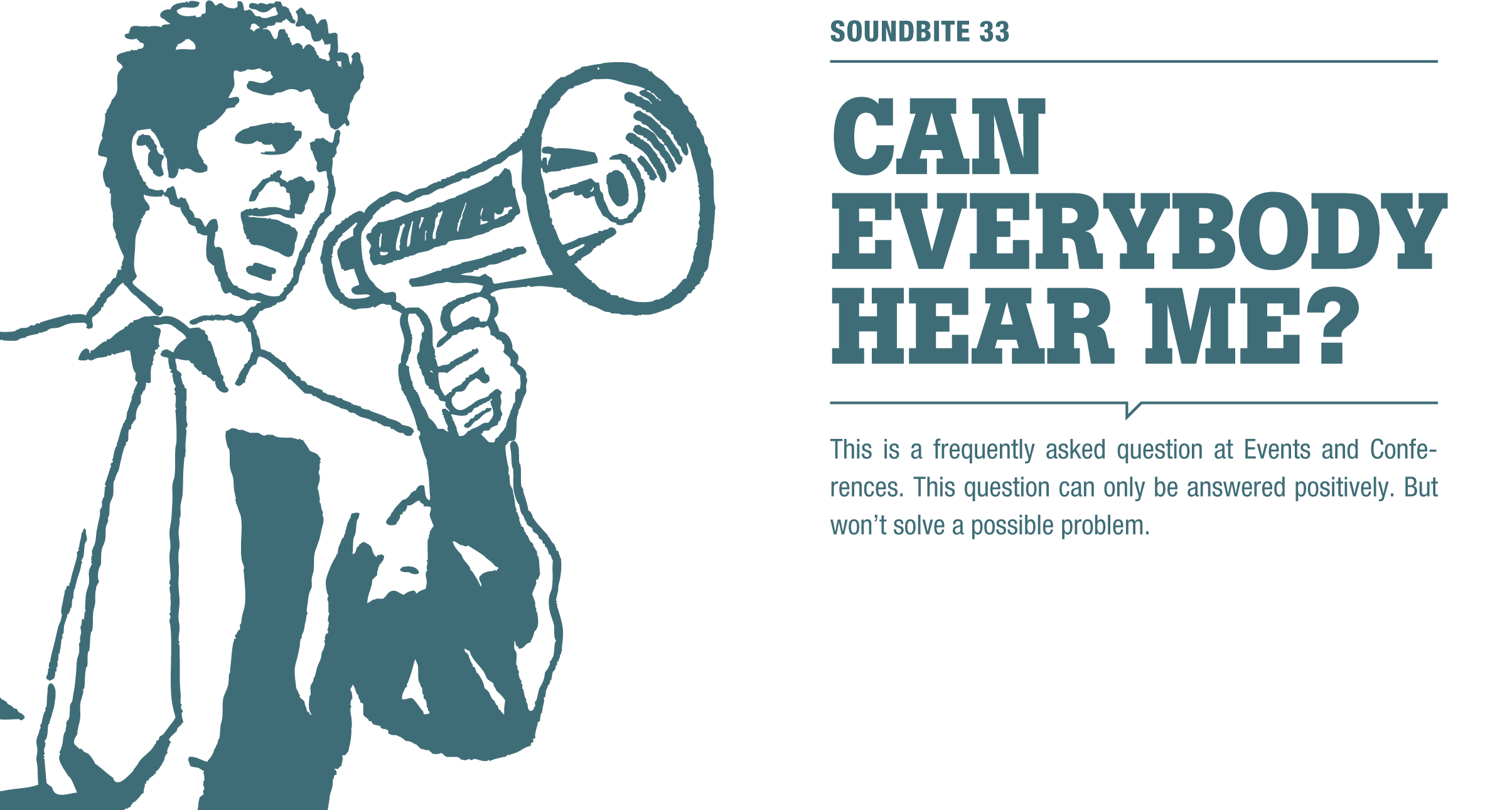 Cavemen Never Do Business.com/nl, by Ben Gosman
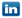 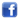 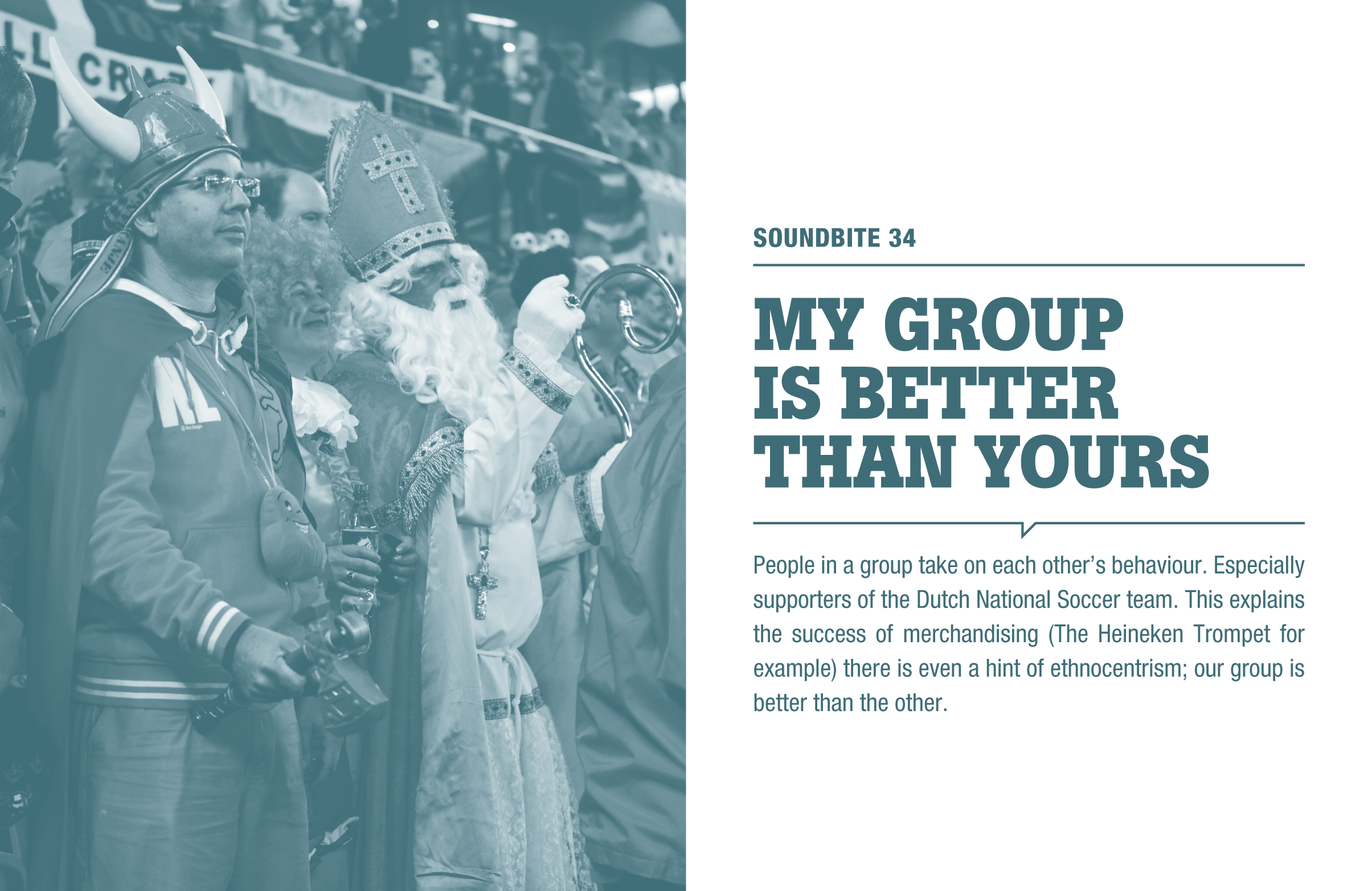 Cavemen Never Do Business.com/nl, by Ben Gosman
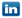 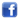 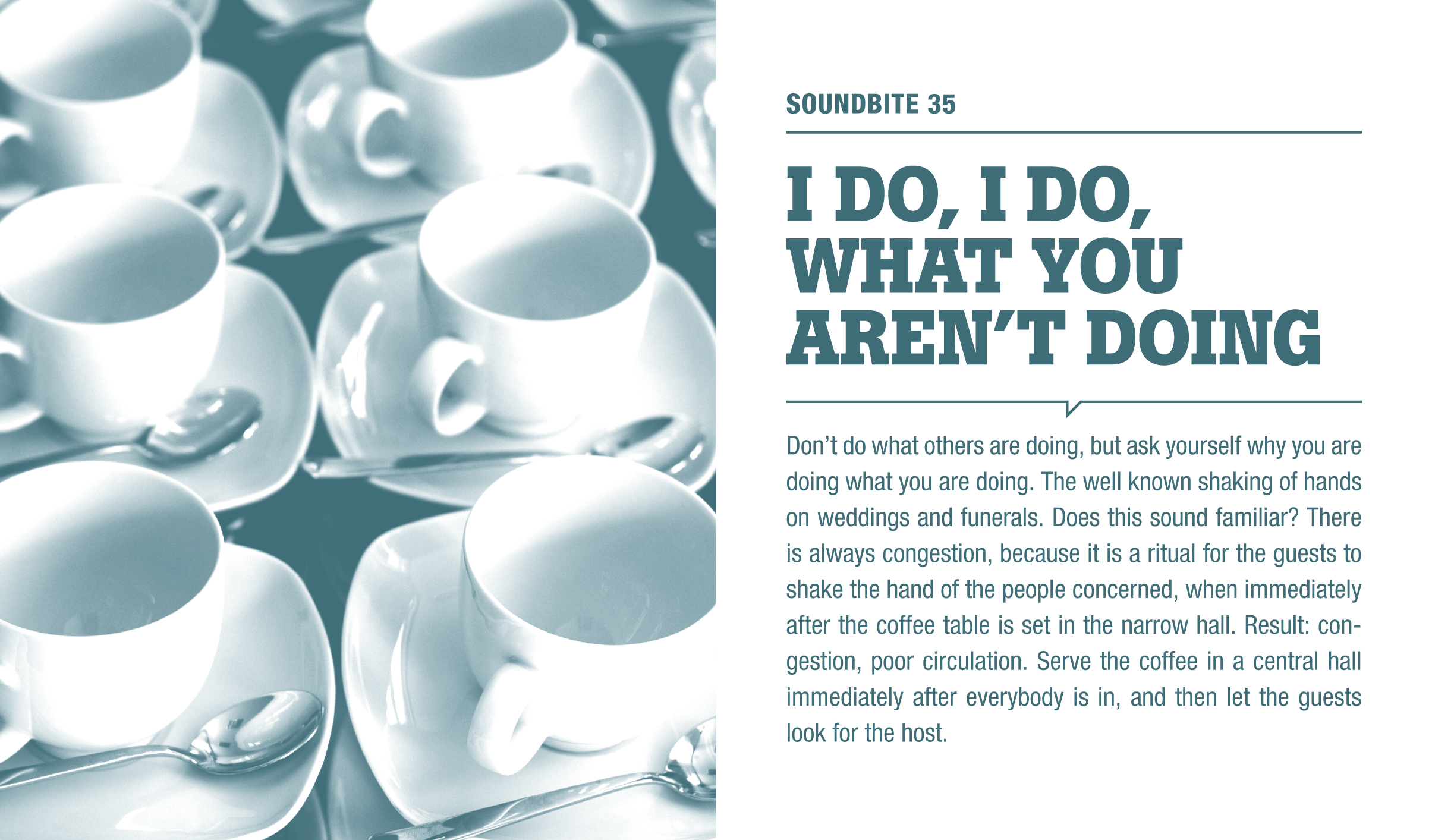 Cavemen Never Do Business.com/nl, by Ben Gosman
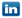 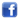 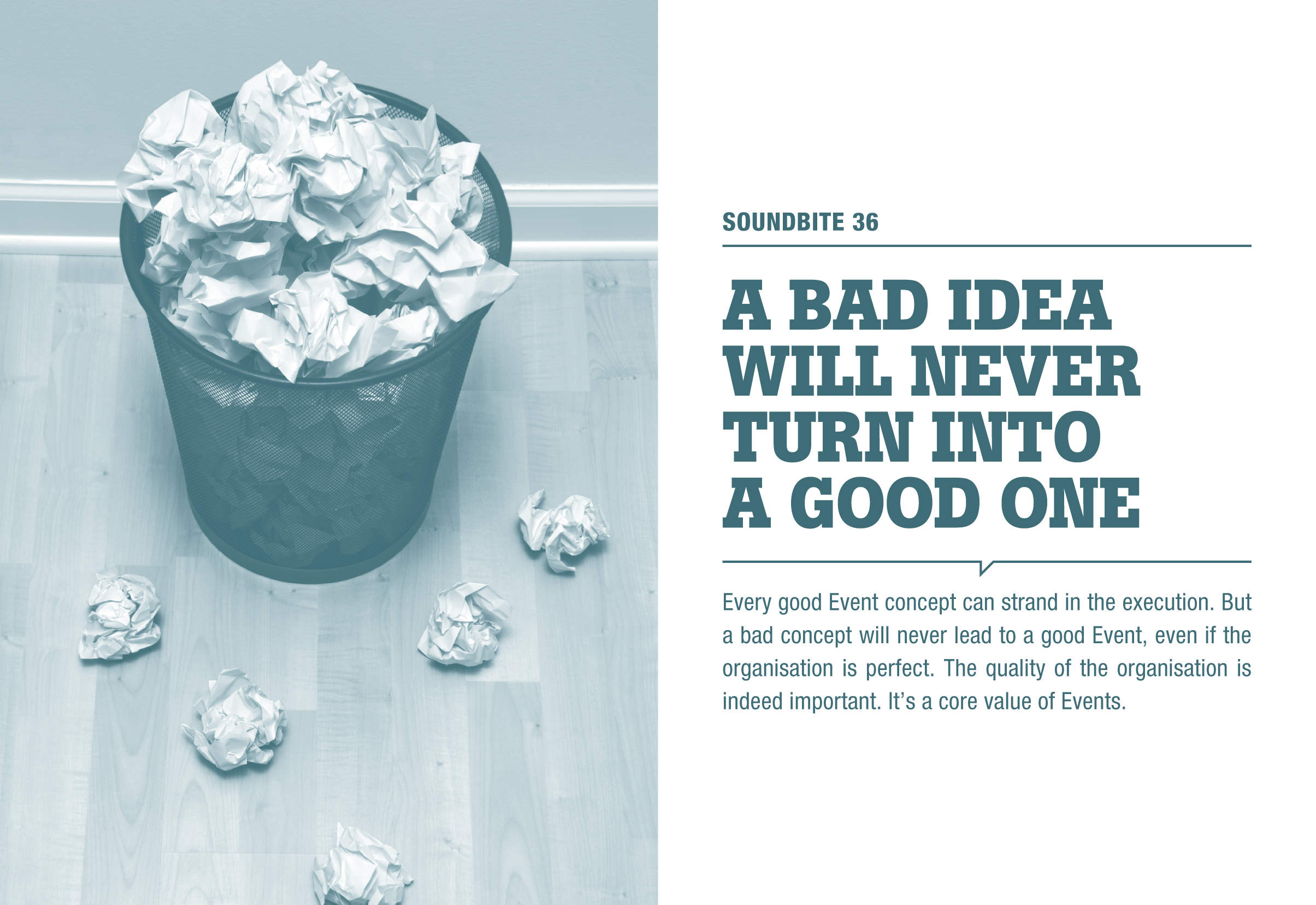 Cavemen Never Do Business.com/nl, by Ben Gosman
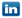 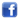 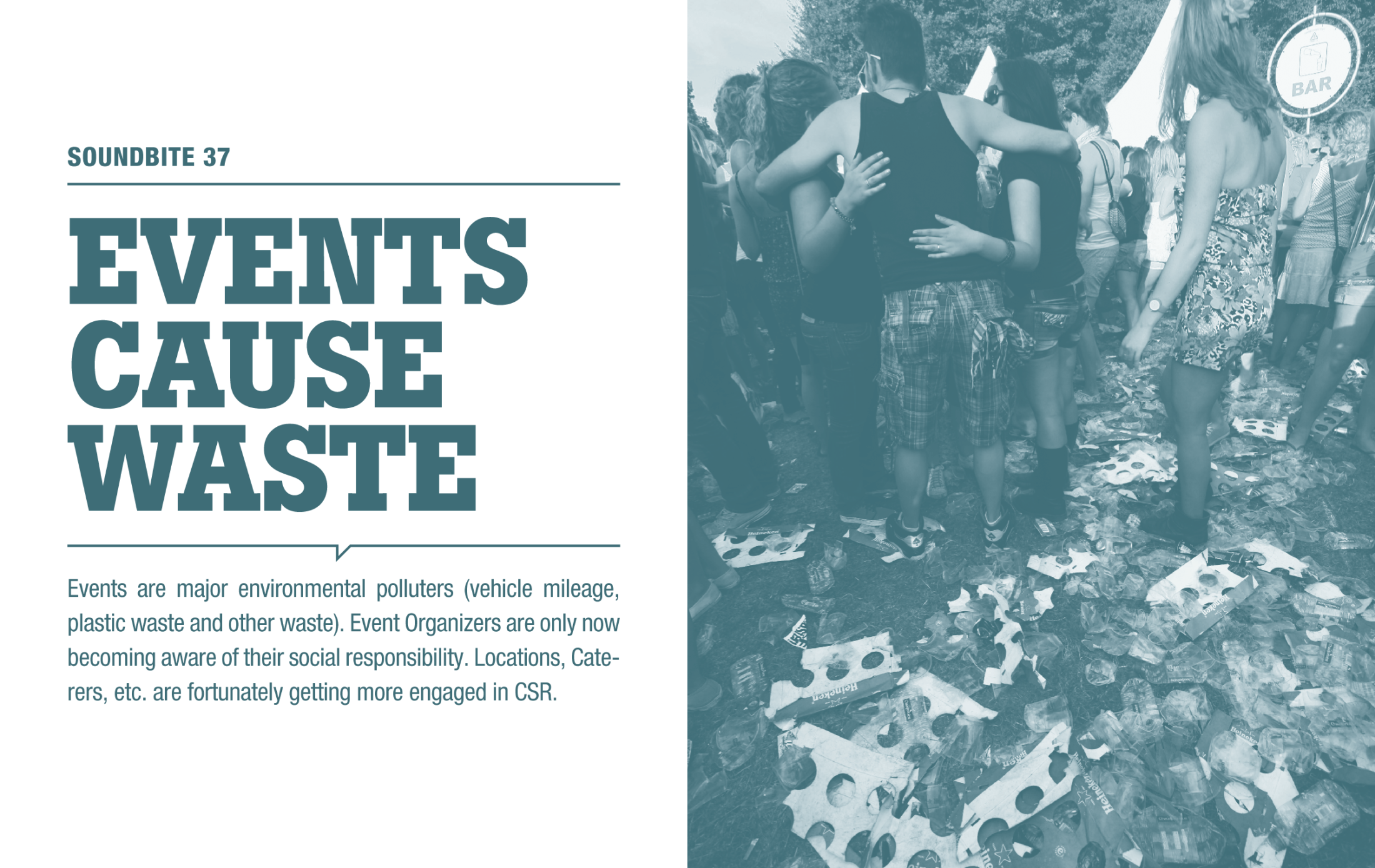 Cavemen Never Do Business.com/nl, by Ben Gosman
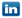 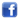 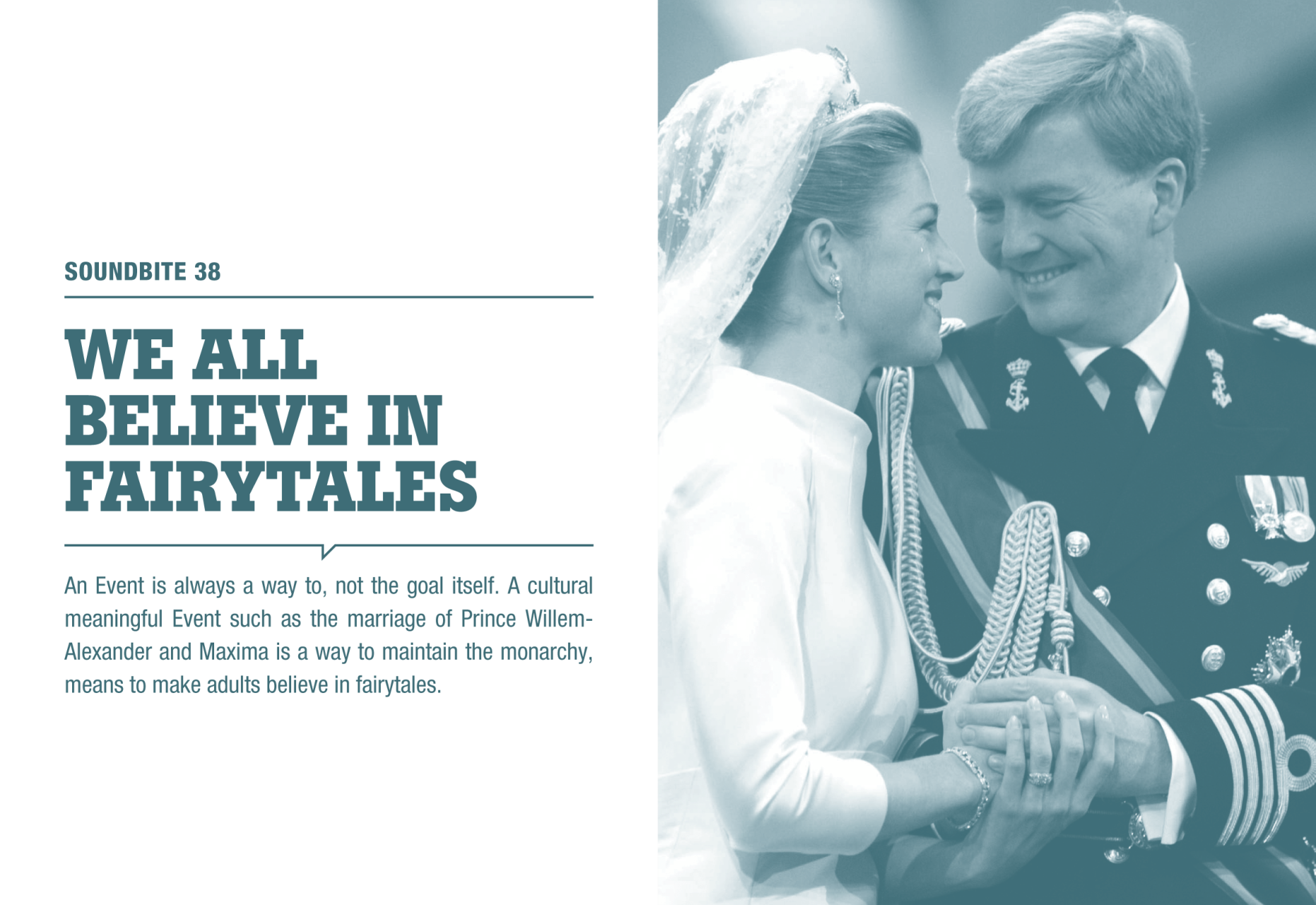 Cavemen Never Do Business.com/nl, by Ben Gosman
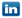 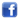 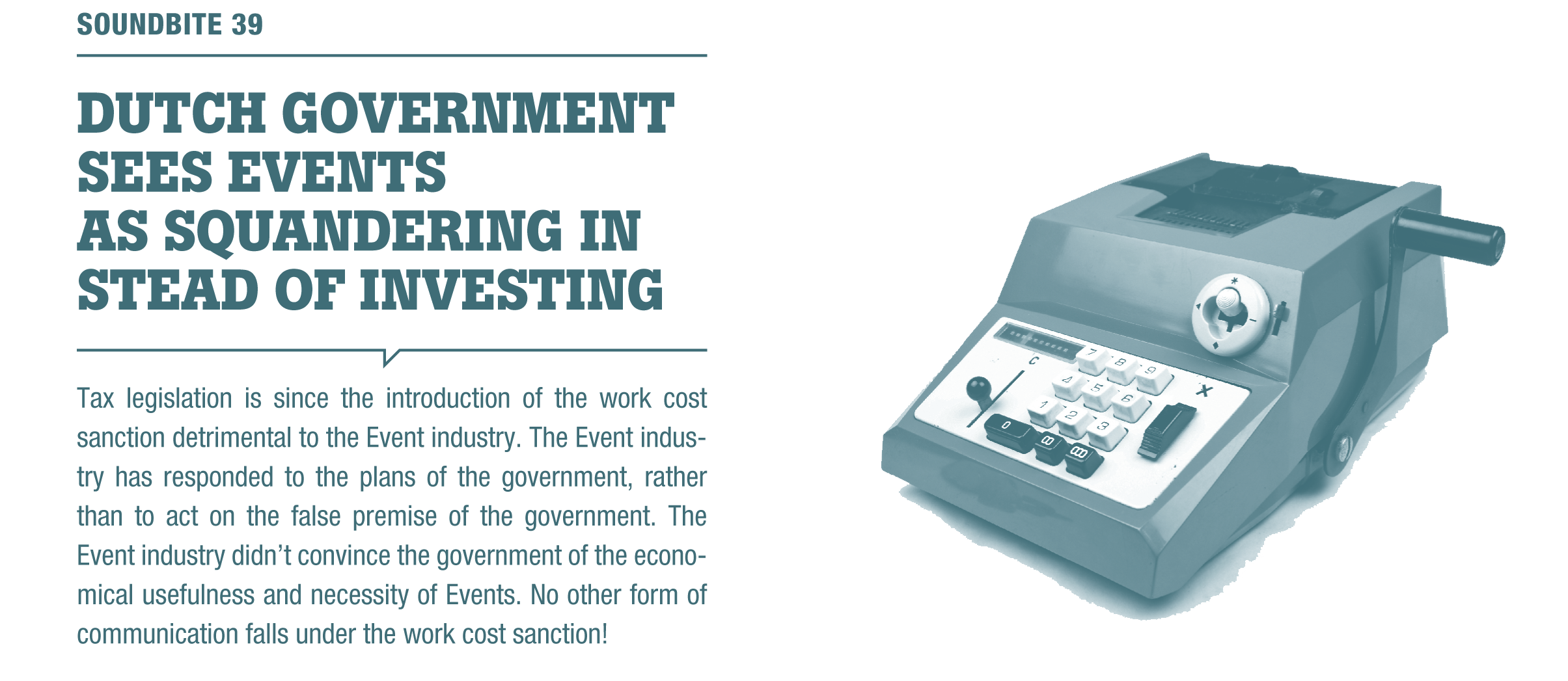 Cavemen Never Do Business.com/nl, by Ben Gosman
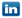 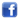 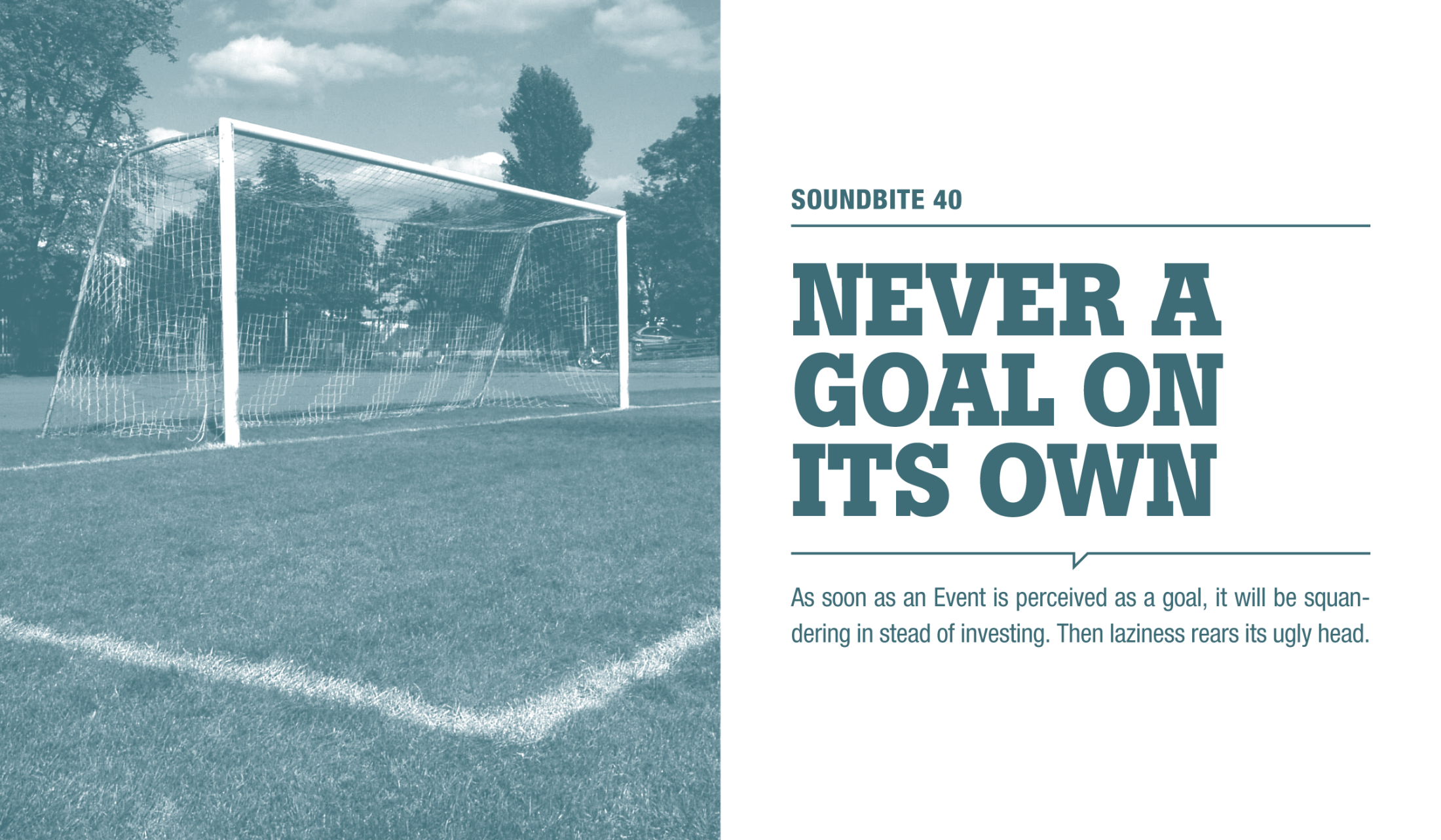 Cavemen Never Do Business.com/nl, by Ben Gosman
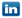 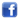 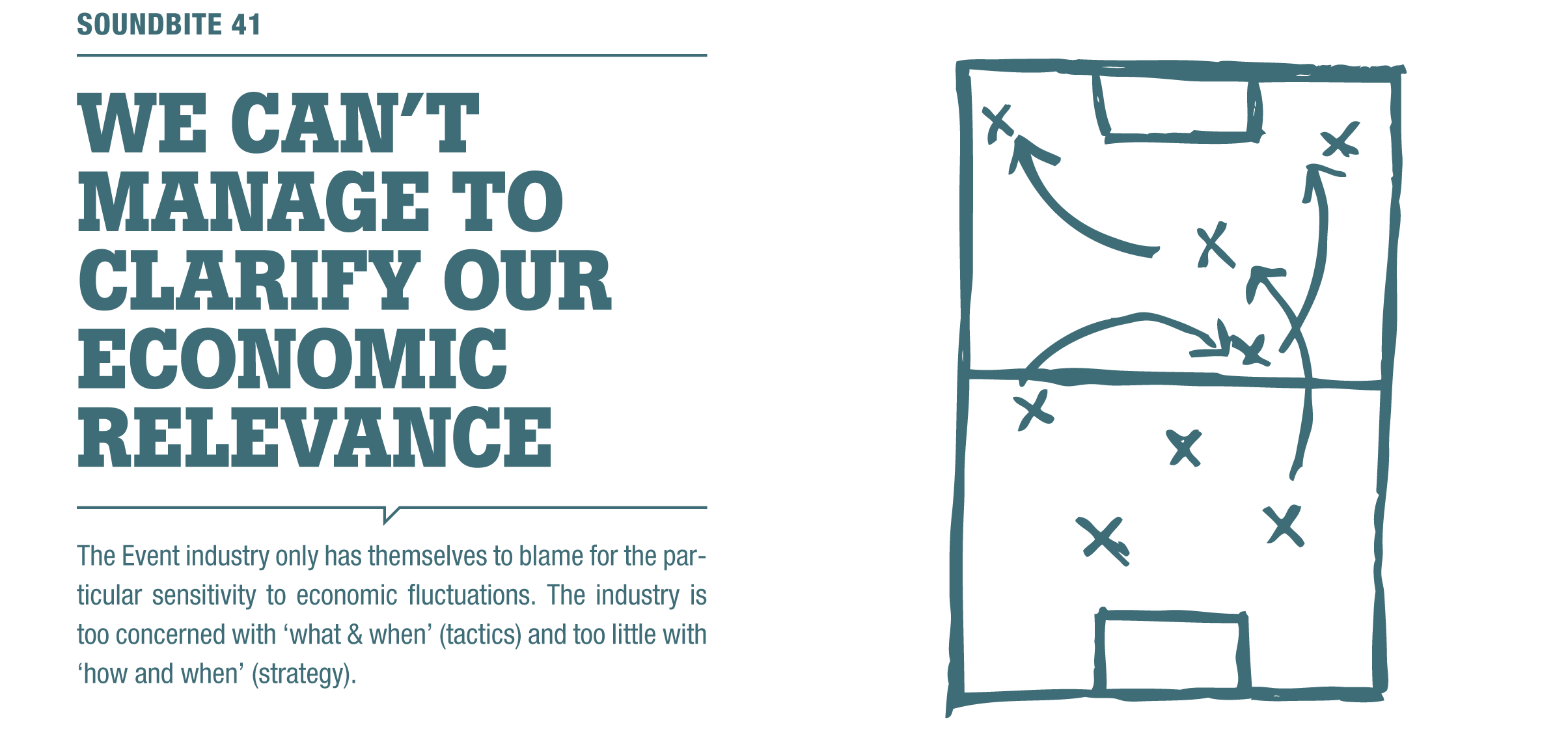 Cavemen Never Do Business.com/nl, by Ben Gosman
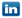 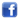 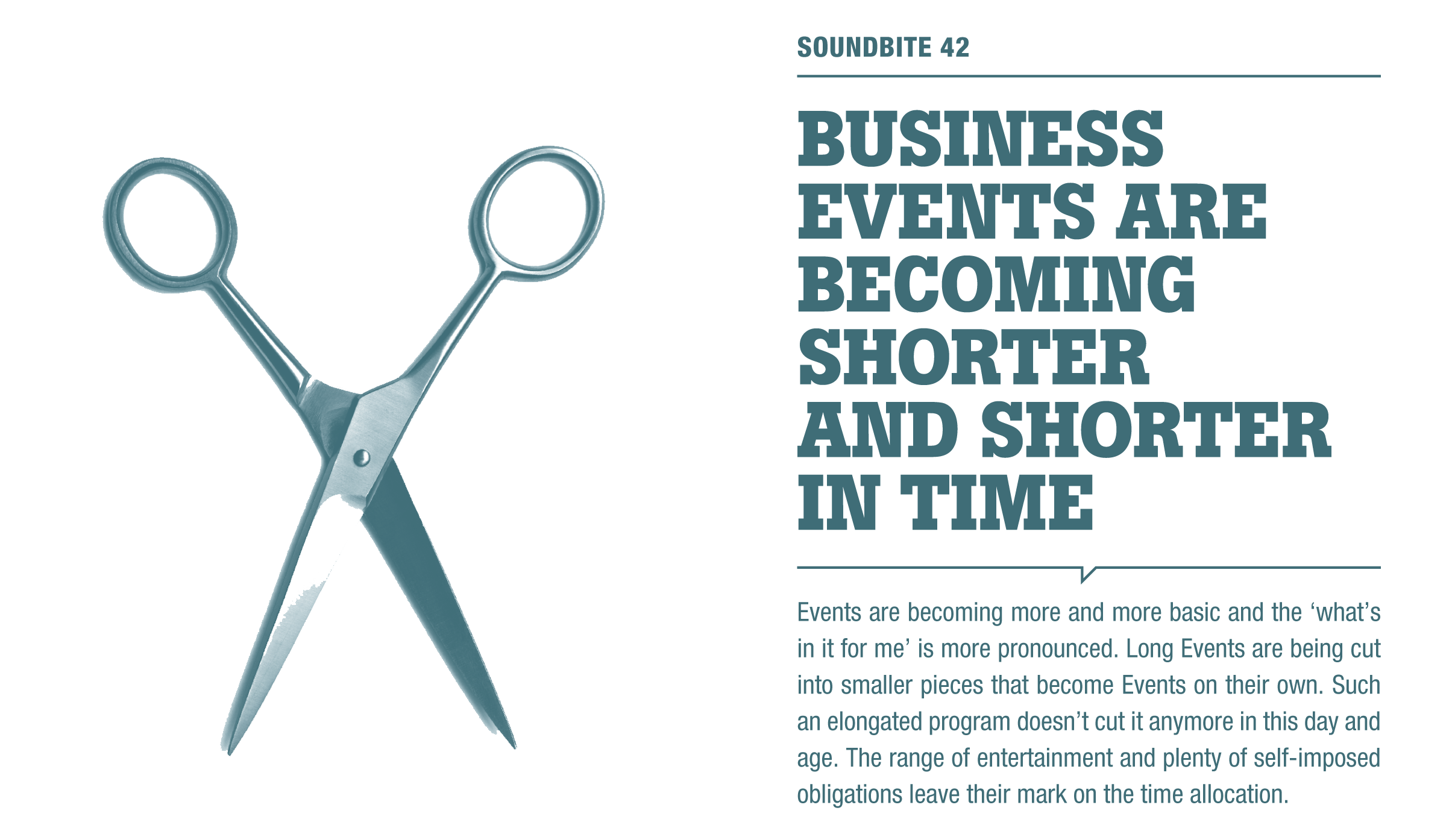 Cavemen Never Do Business.com/nl, by Ben Gosman
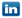 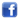 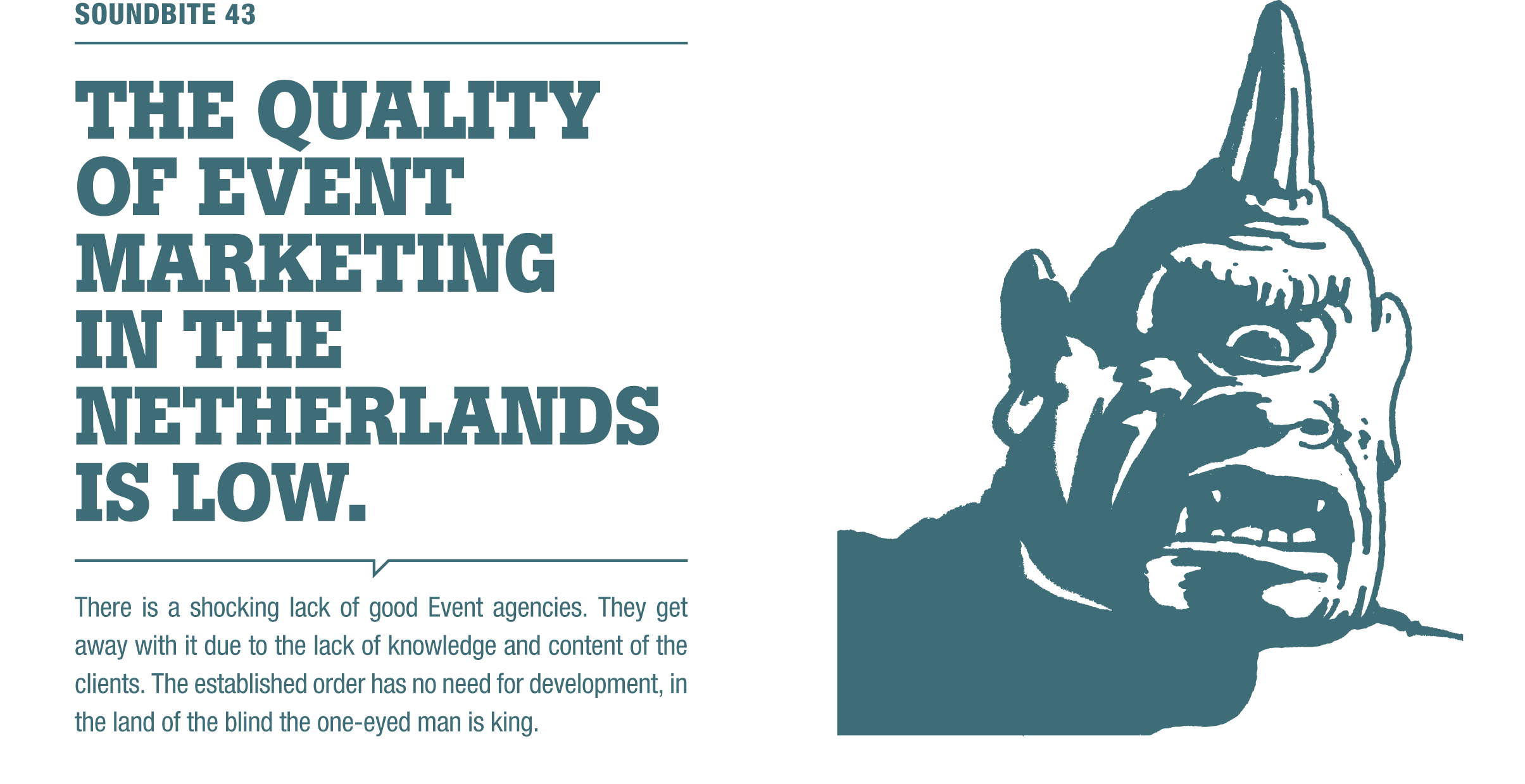 Cavemen Never Do Business.com/nl, by Ben Gosman
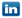 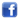 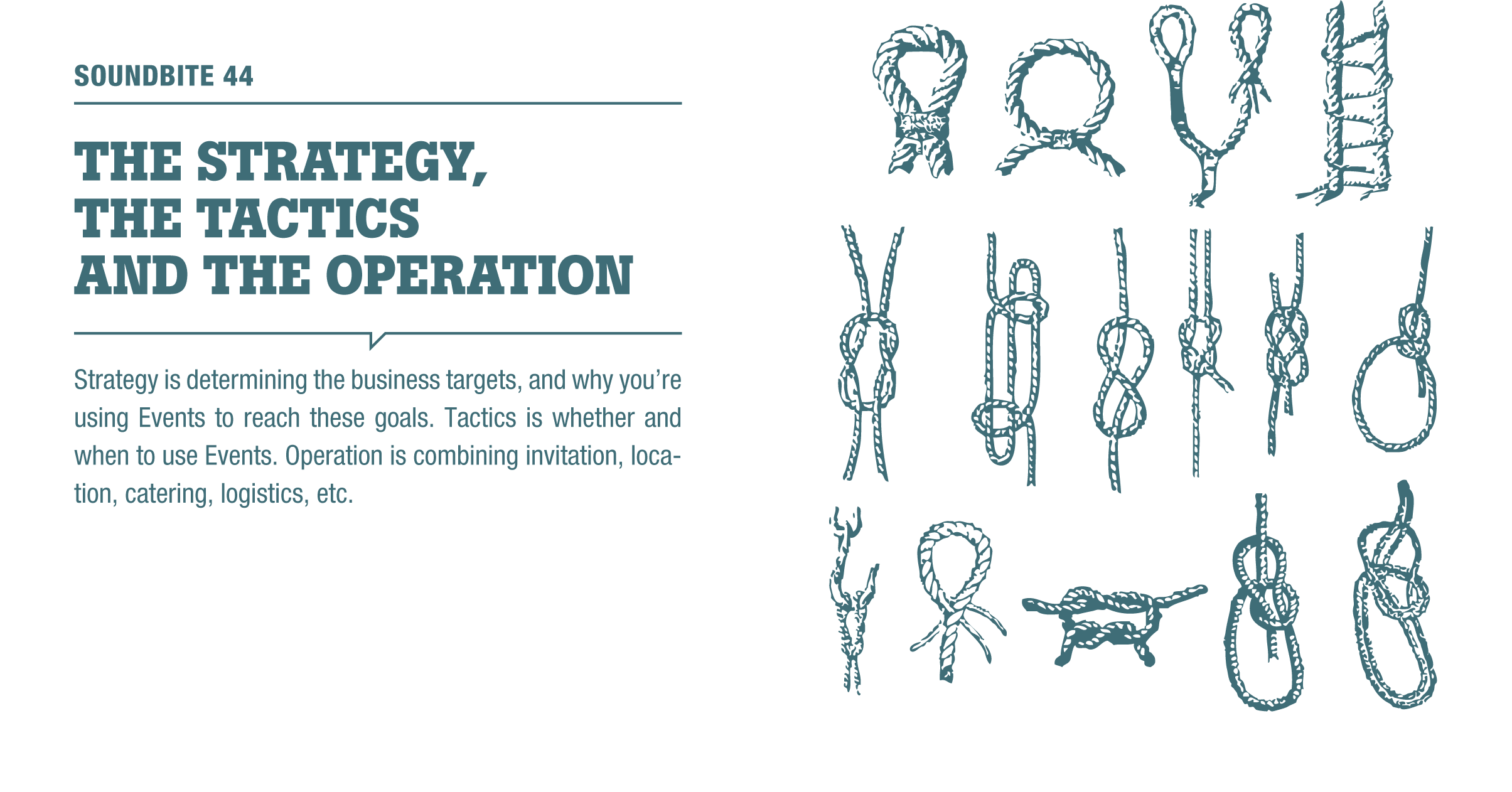 Cavemen Never Do Business.com/nl, by Ben Gosman
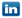 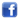 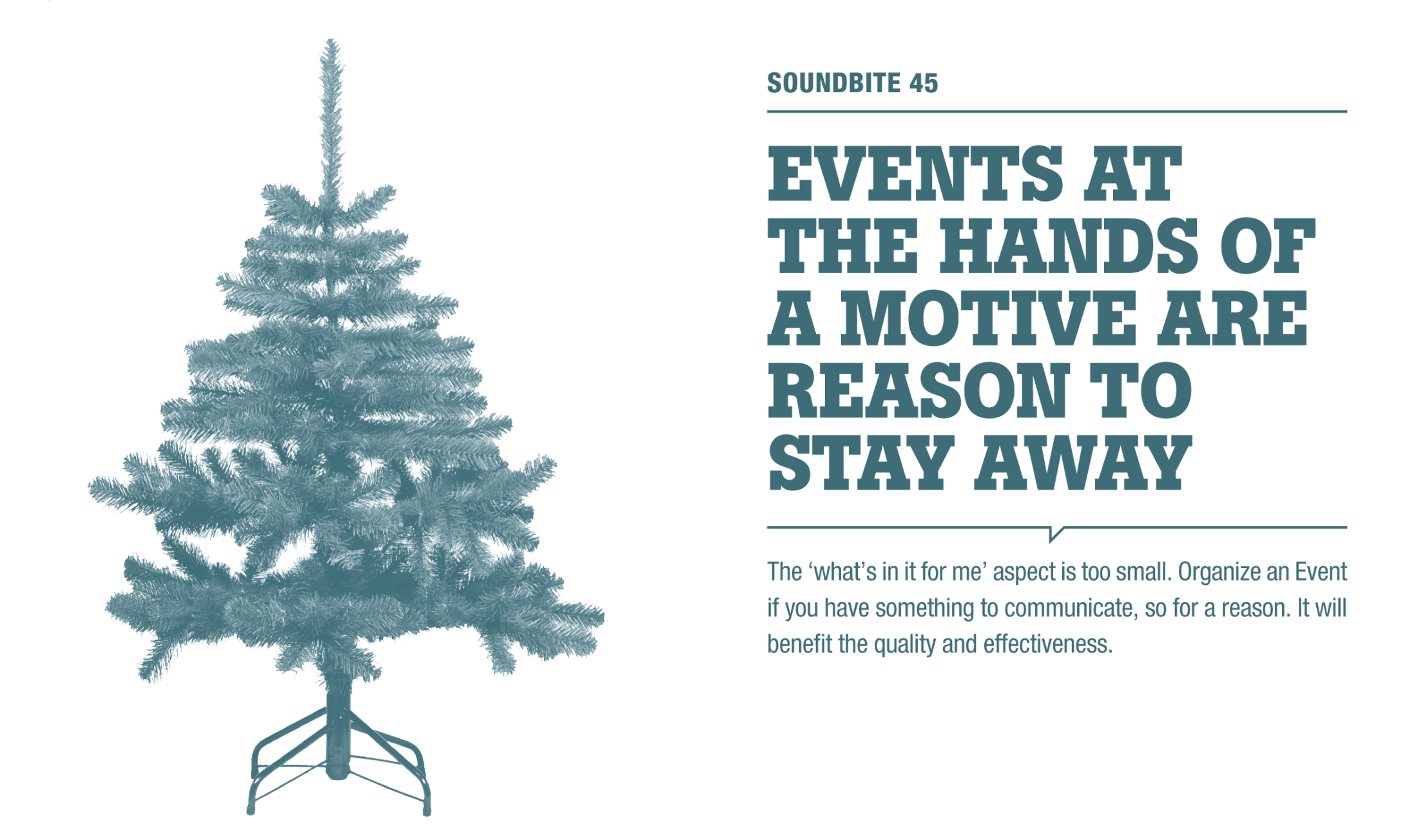 Cavemen Never Do Business.com/nl, by Ben Gosman
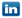 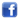 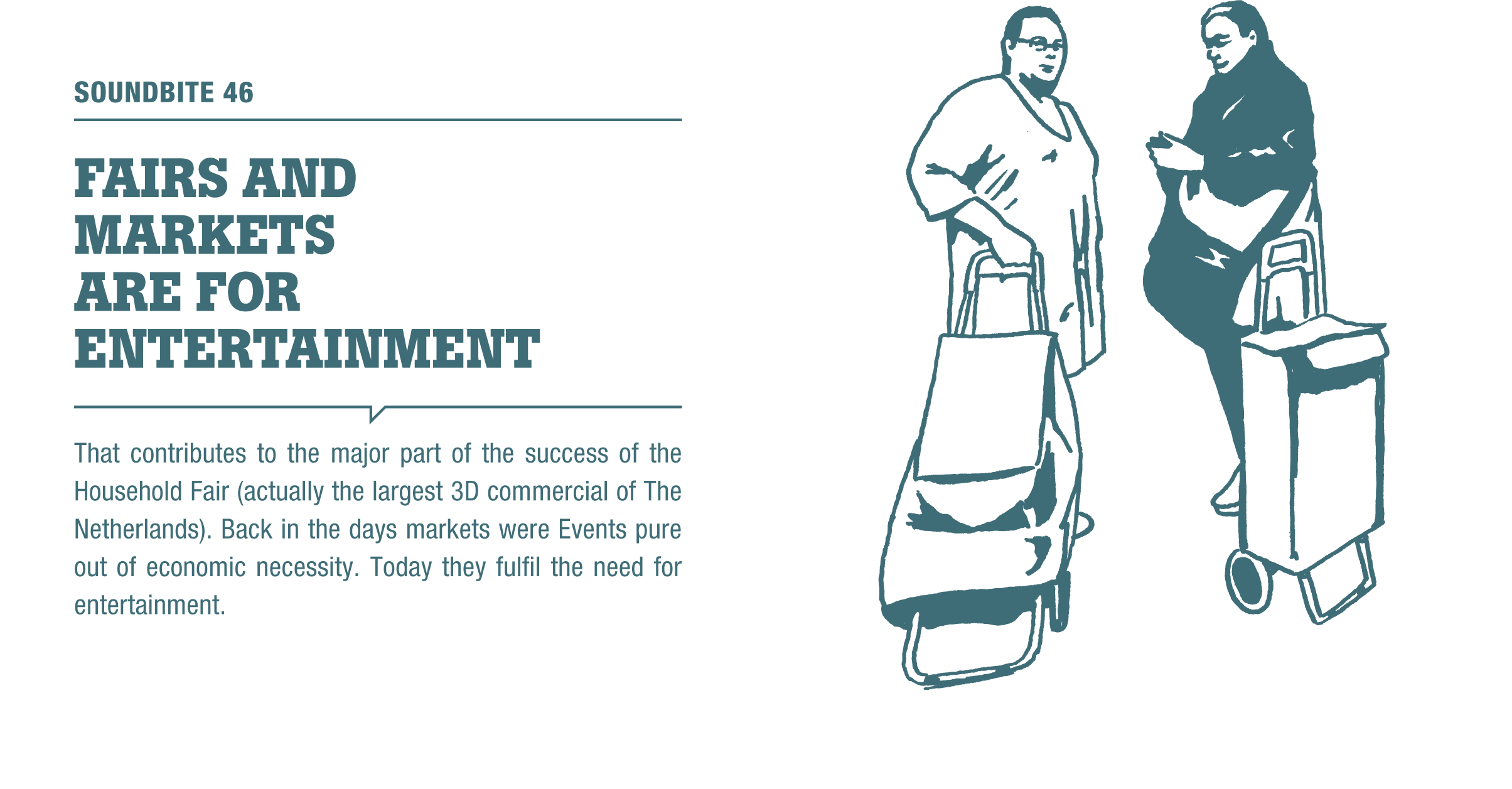 Cavemen Never Do Business.com/nl, by Ben Gosman
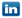 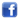 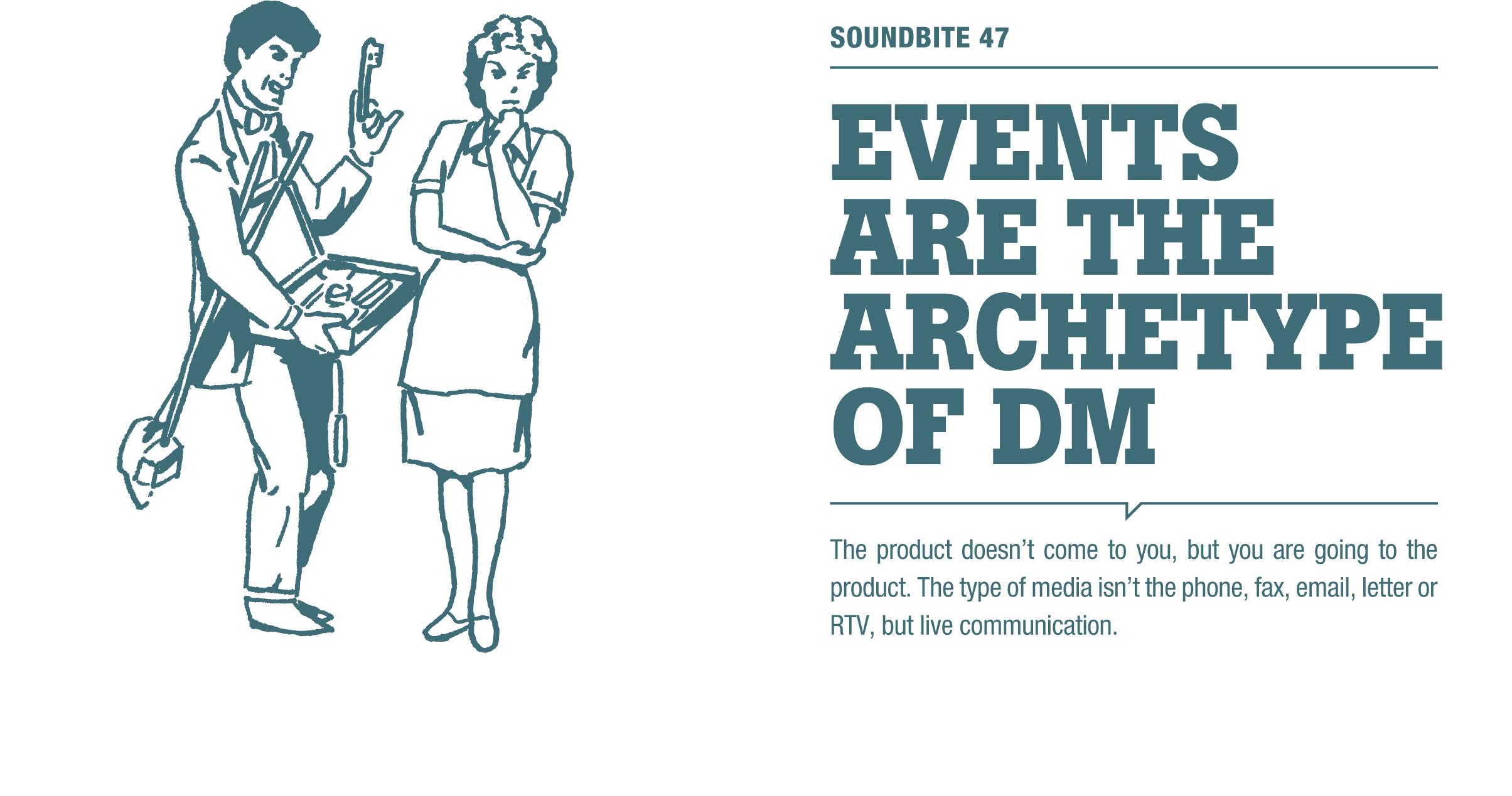 Cavemen Never Do Business.com/nl, by Ben Gosman
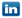 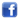 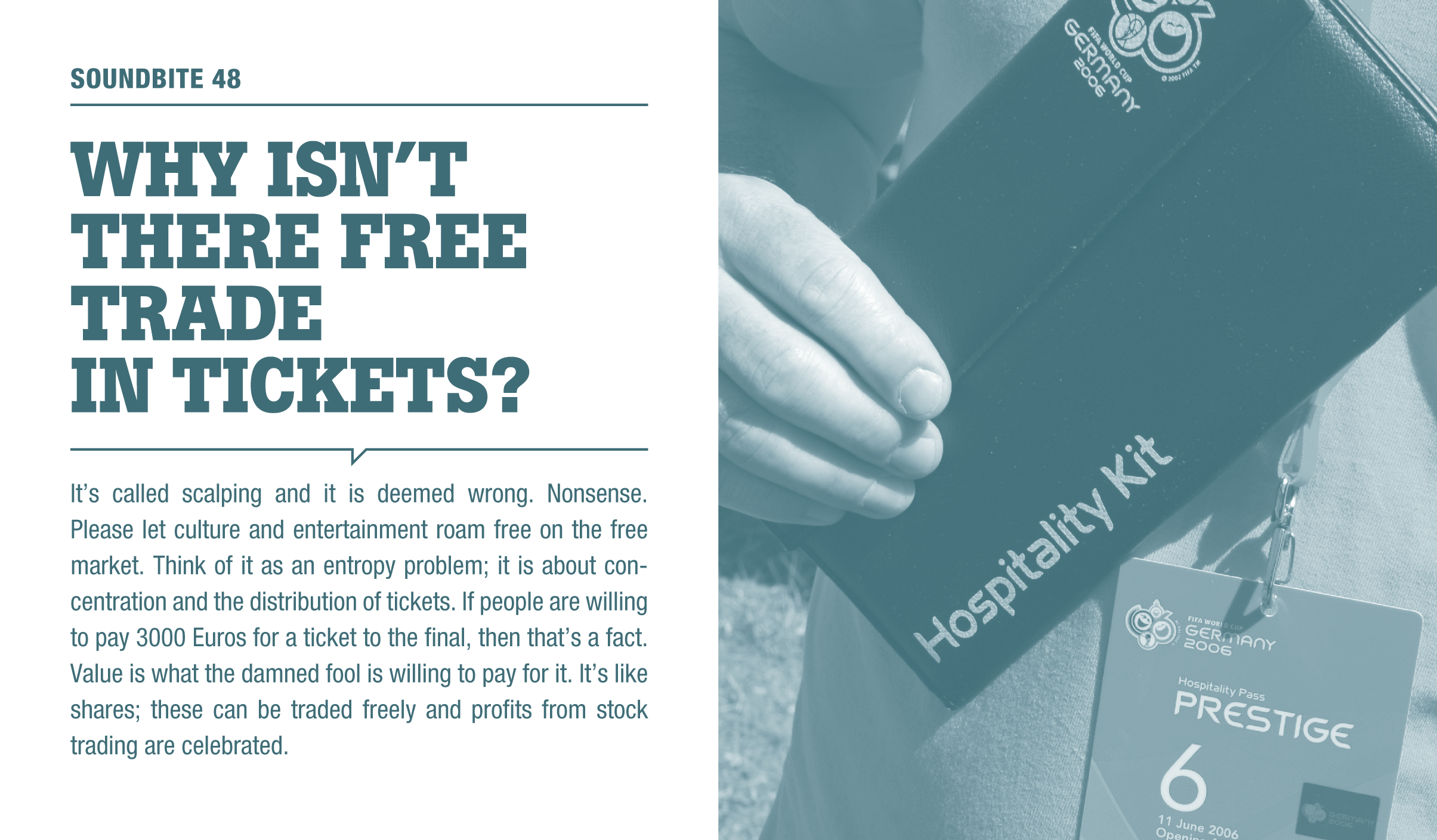 Cavemen Never Do Business.com/nl, by Ben Gosman
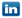 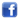 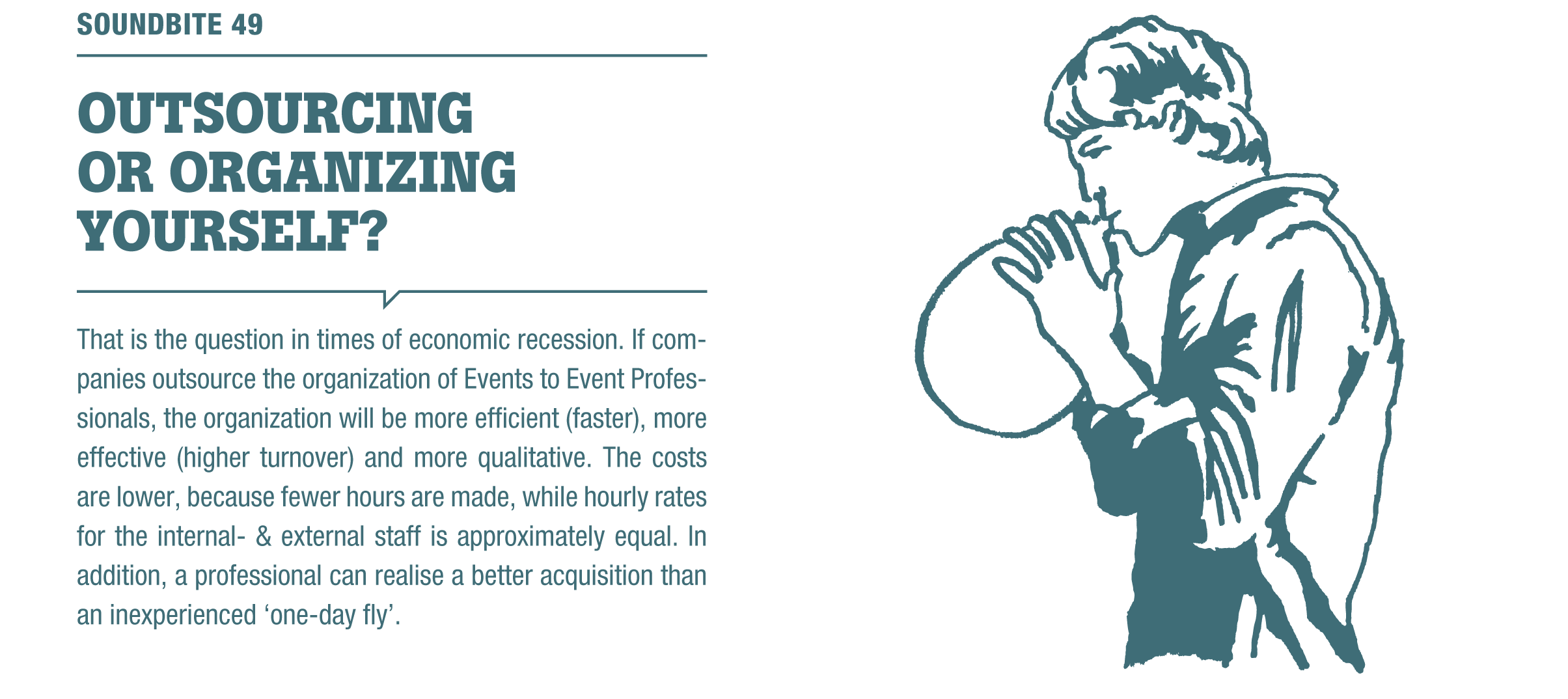 Cavemen Never Do Business.com/nl, by Ben Gosman
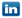 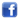 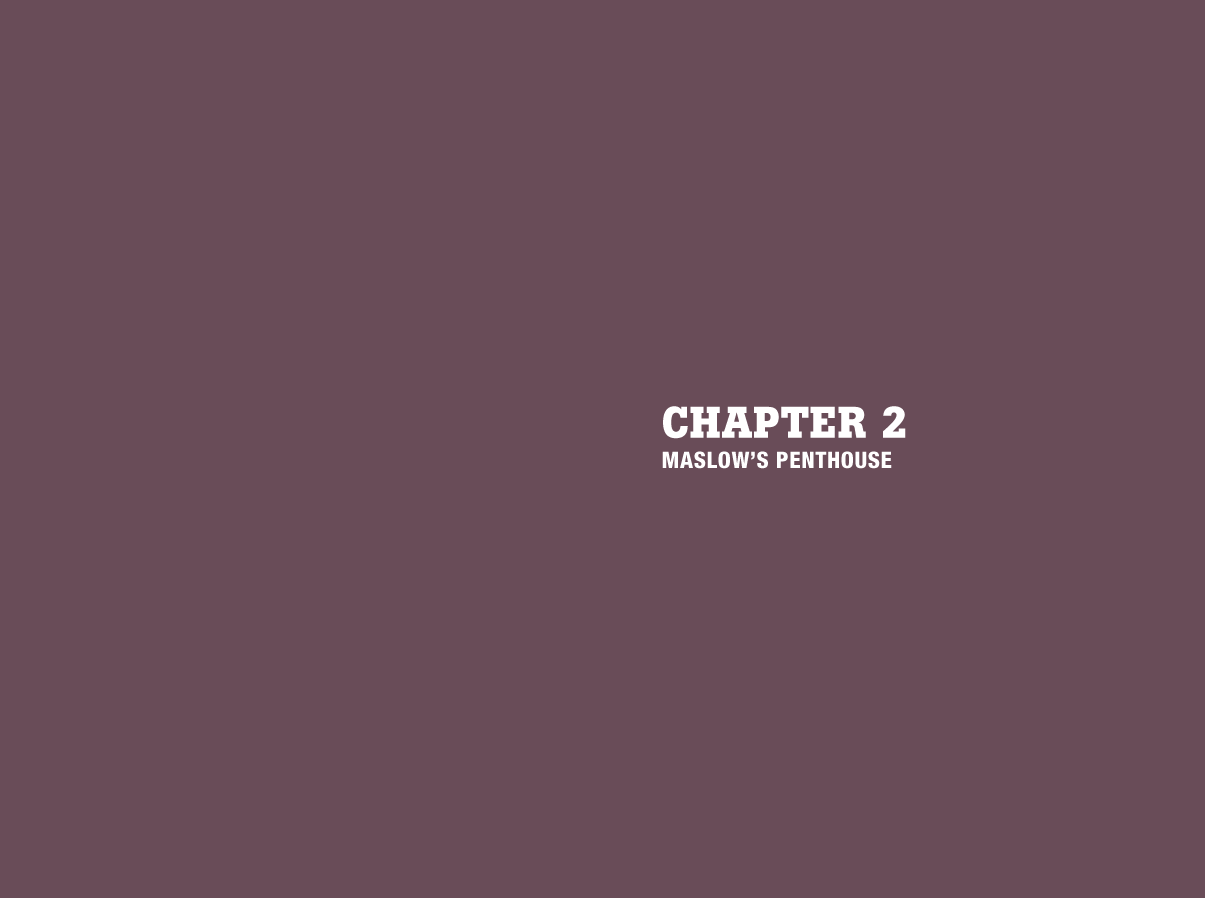 Cavemen Never Do Business.com/nl, by Ben Gosman
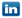 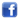 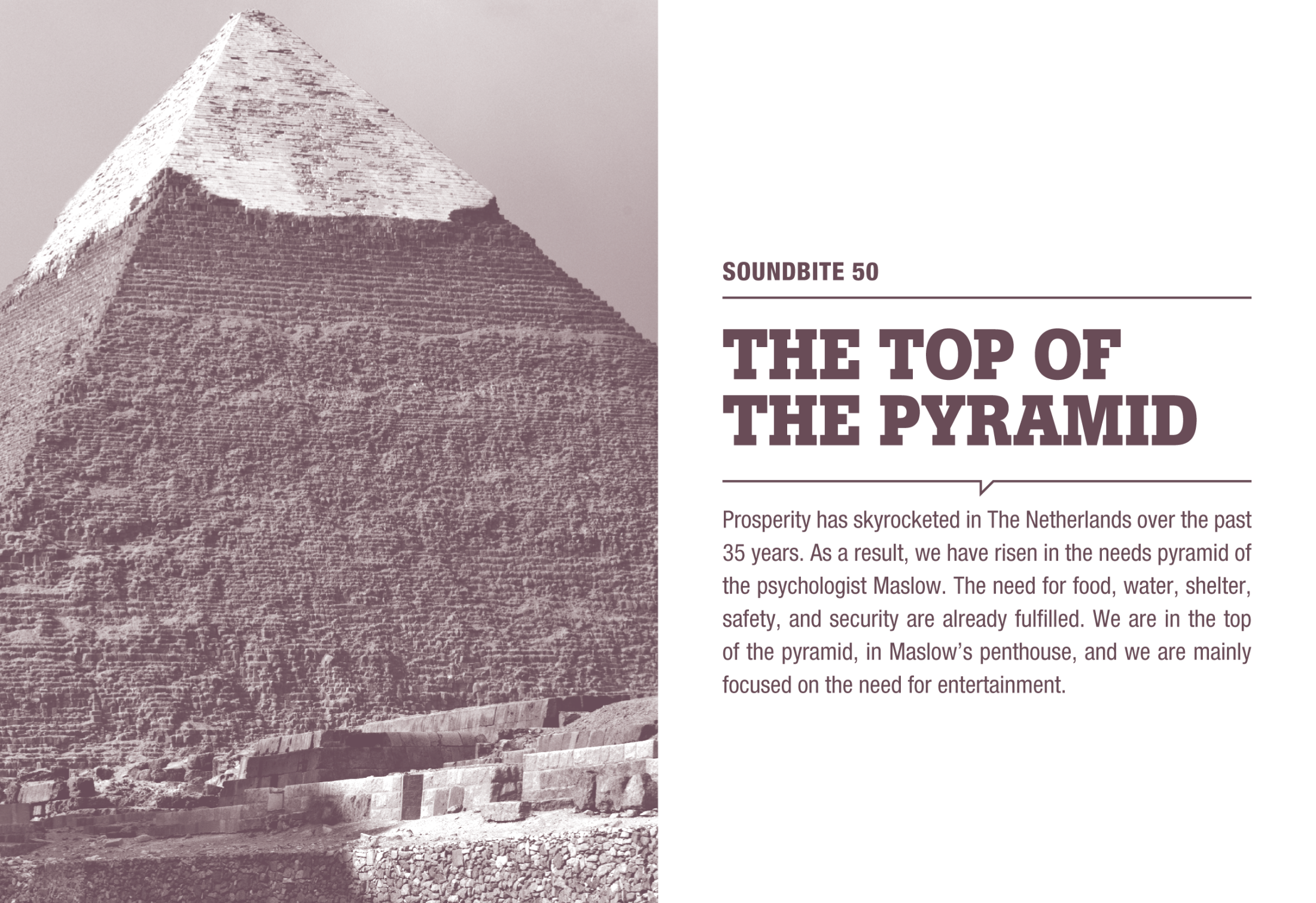 Cavemen Never Do Business.com/nl, by Ben Gosman
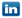 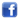 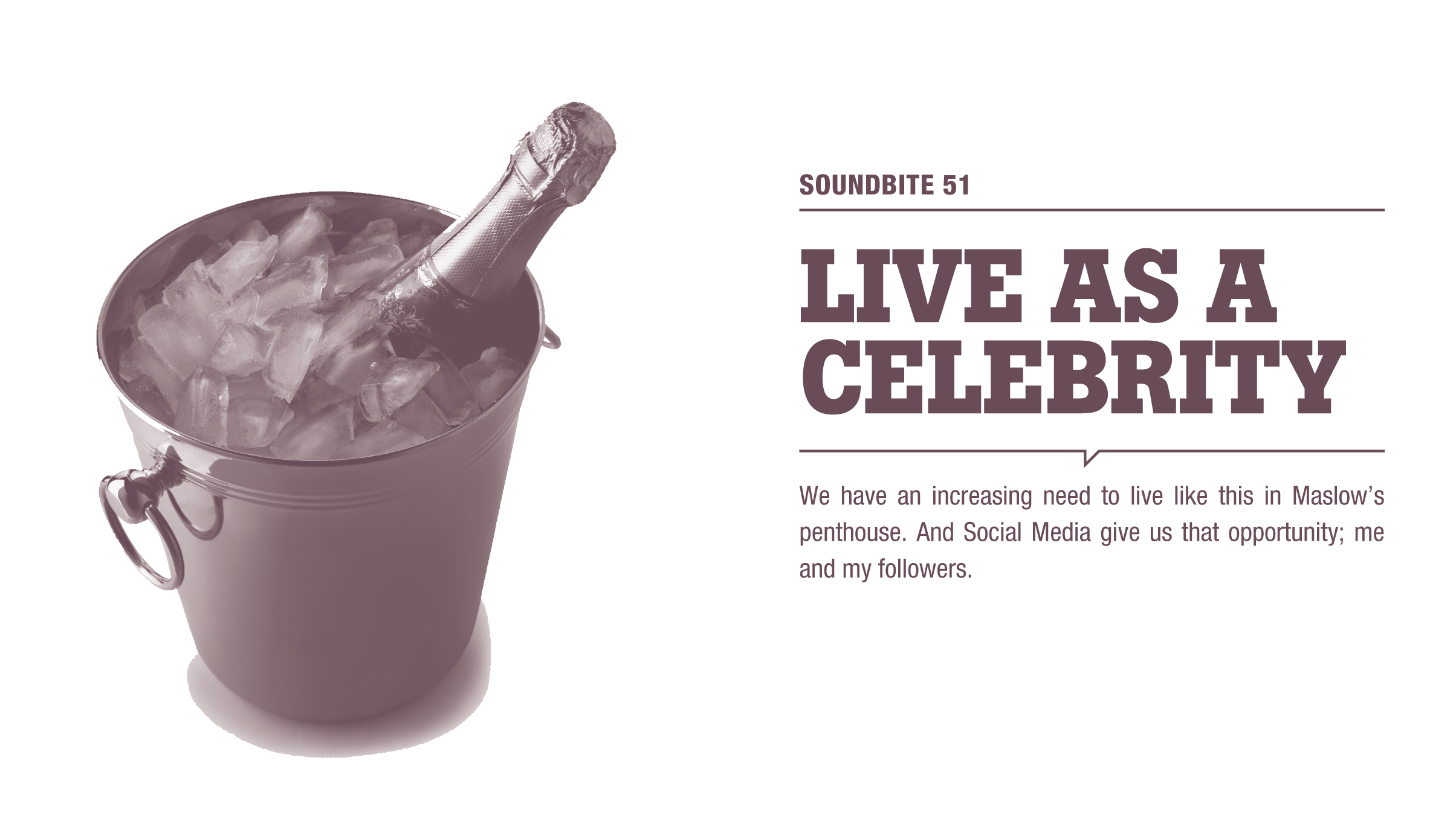 Cavemen Never Do Business.com/nl, by Ben Gosman
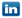 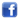 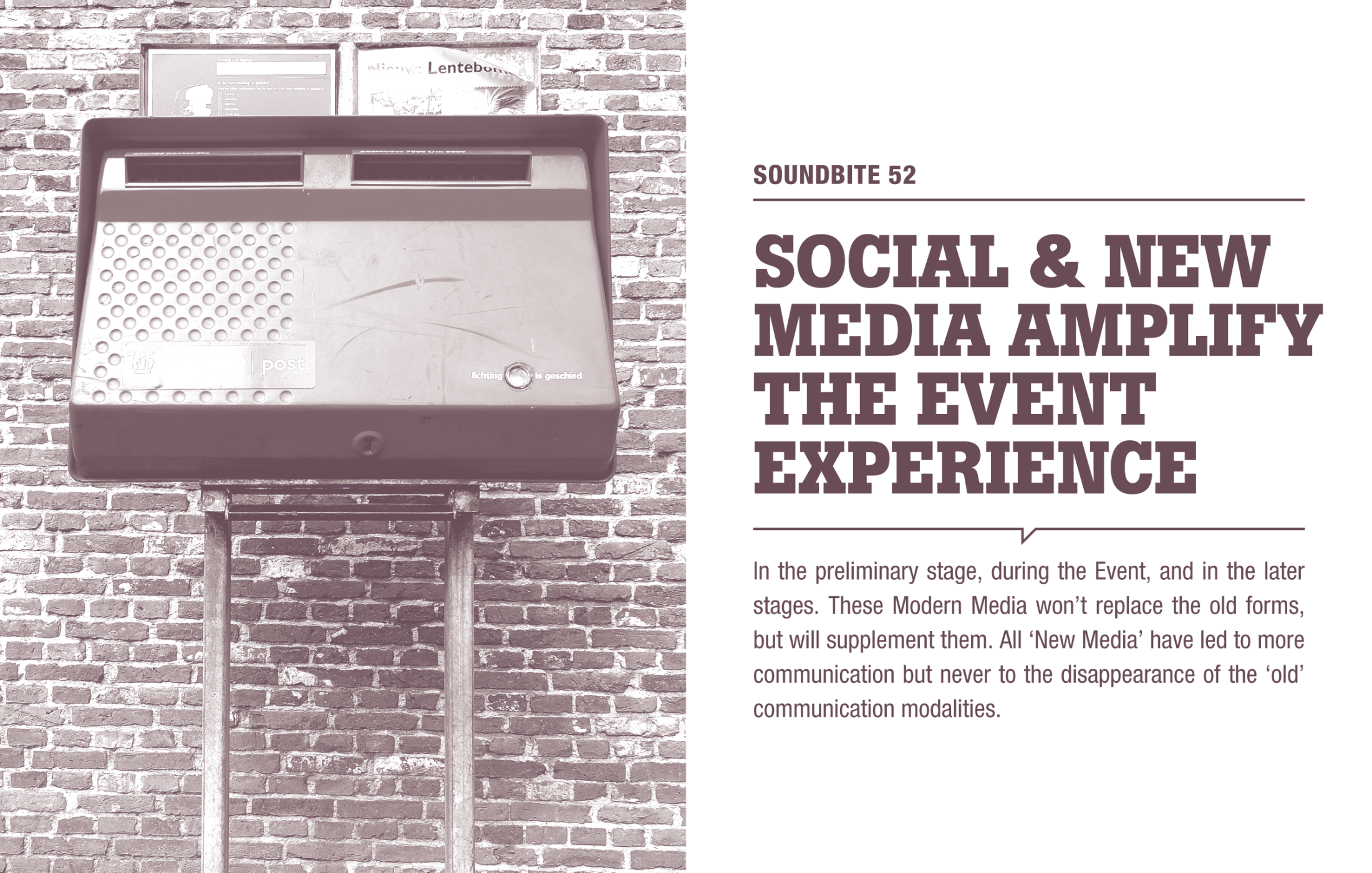 Cavemen Never Do Business.com/nl, by Ben Gosman
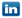 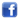 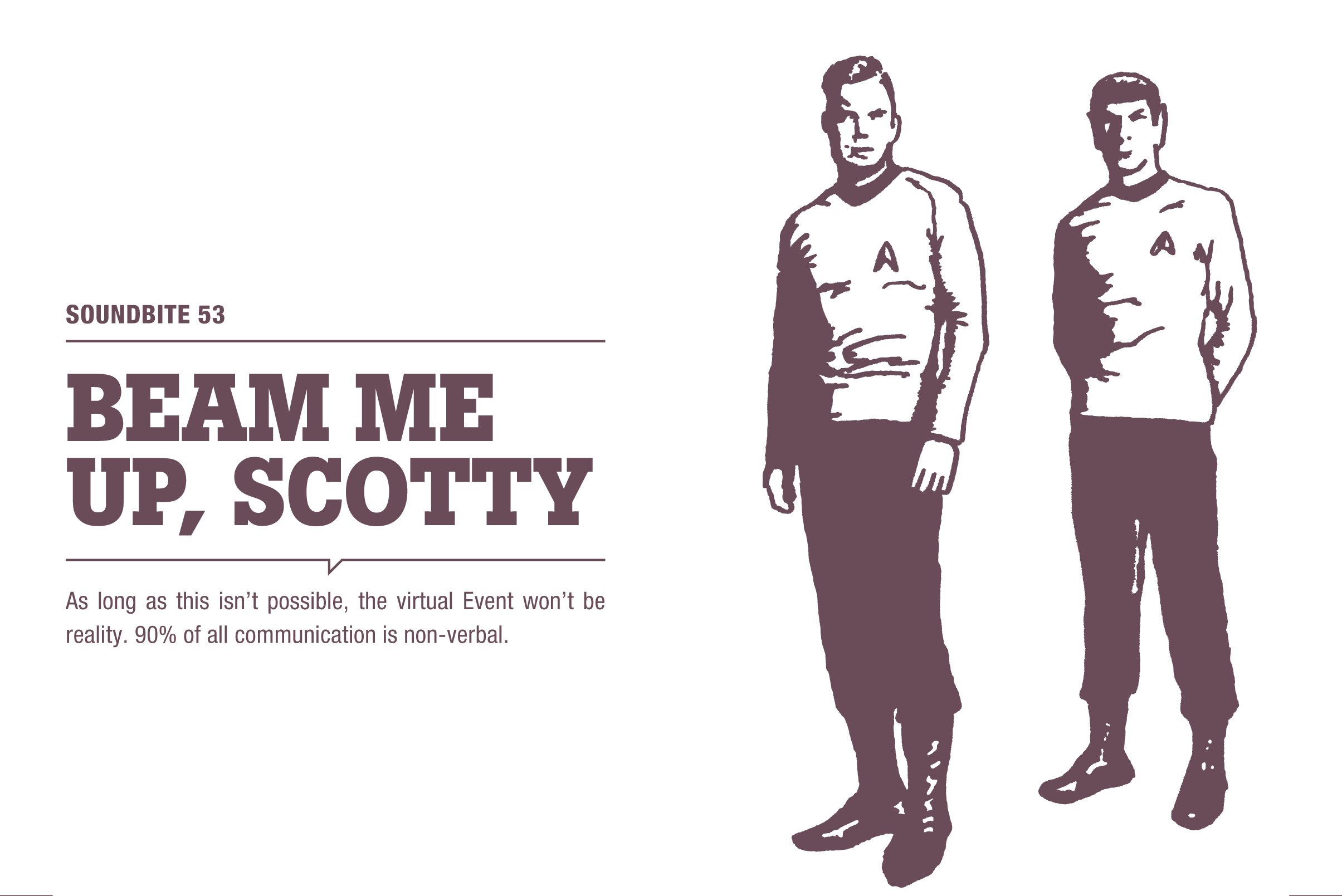 Cavemen Never Do Business.com/nl, by Ben Gosman
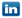 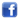 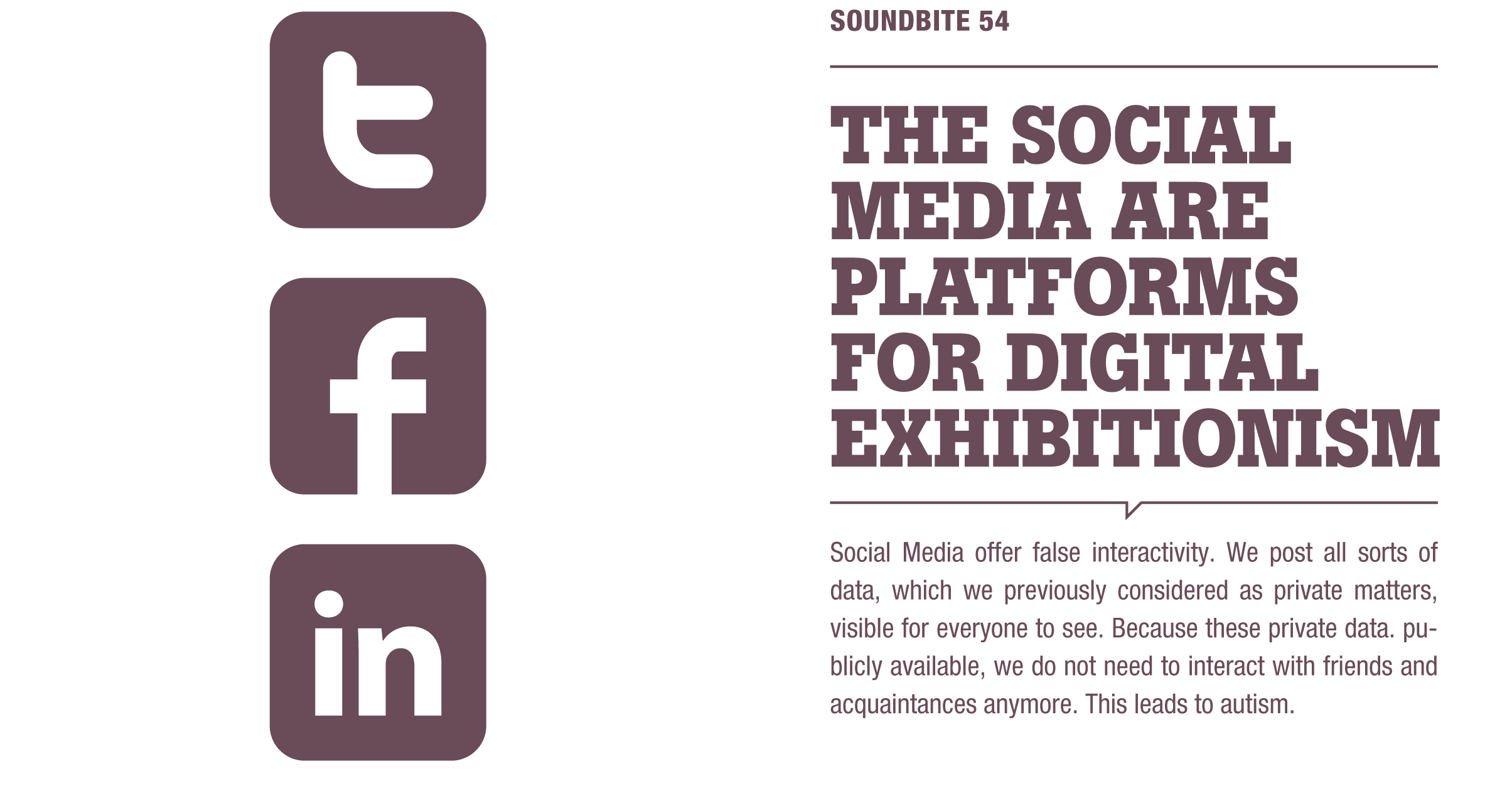 Cavemen Never Do Business.com/nl, by Ben Gosman
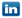 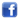 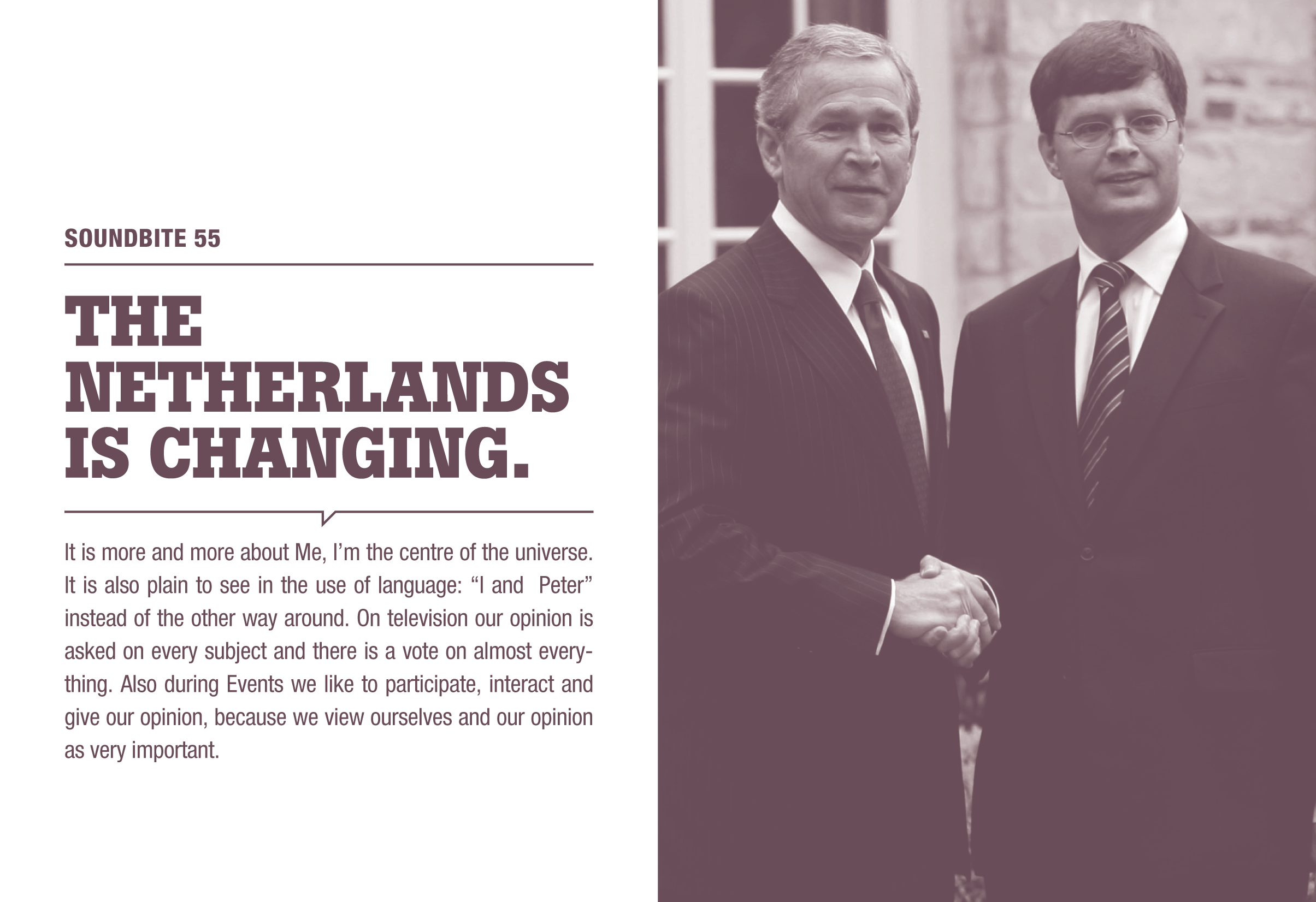 Cavemen Never Do Business.com/nl, by Ben Gosman
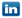 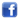 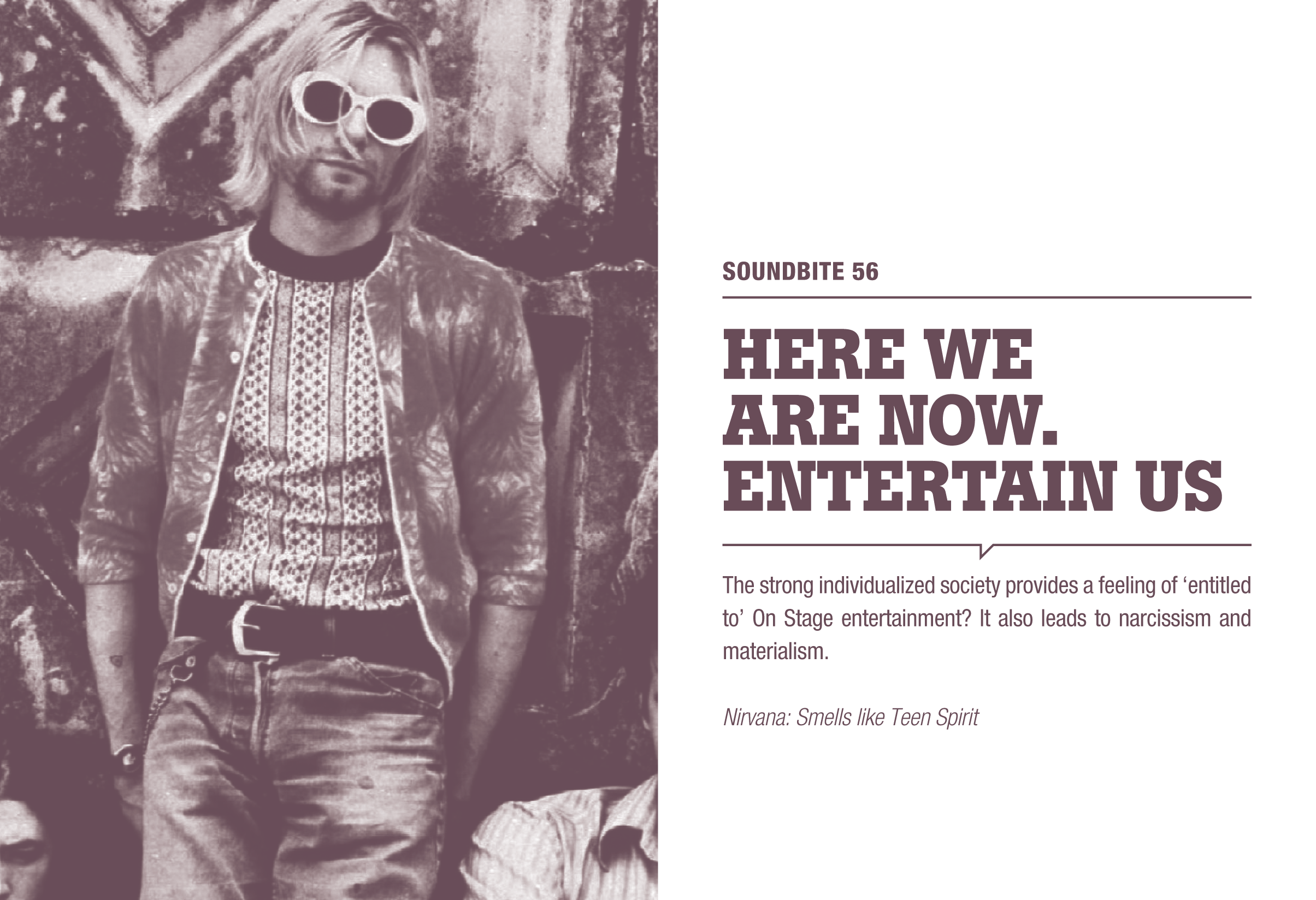 Cavemen Never Do Business.com/nl, by Ben Gosman
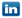 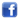 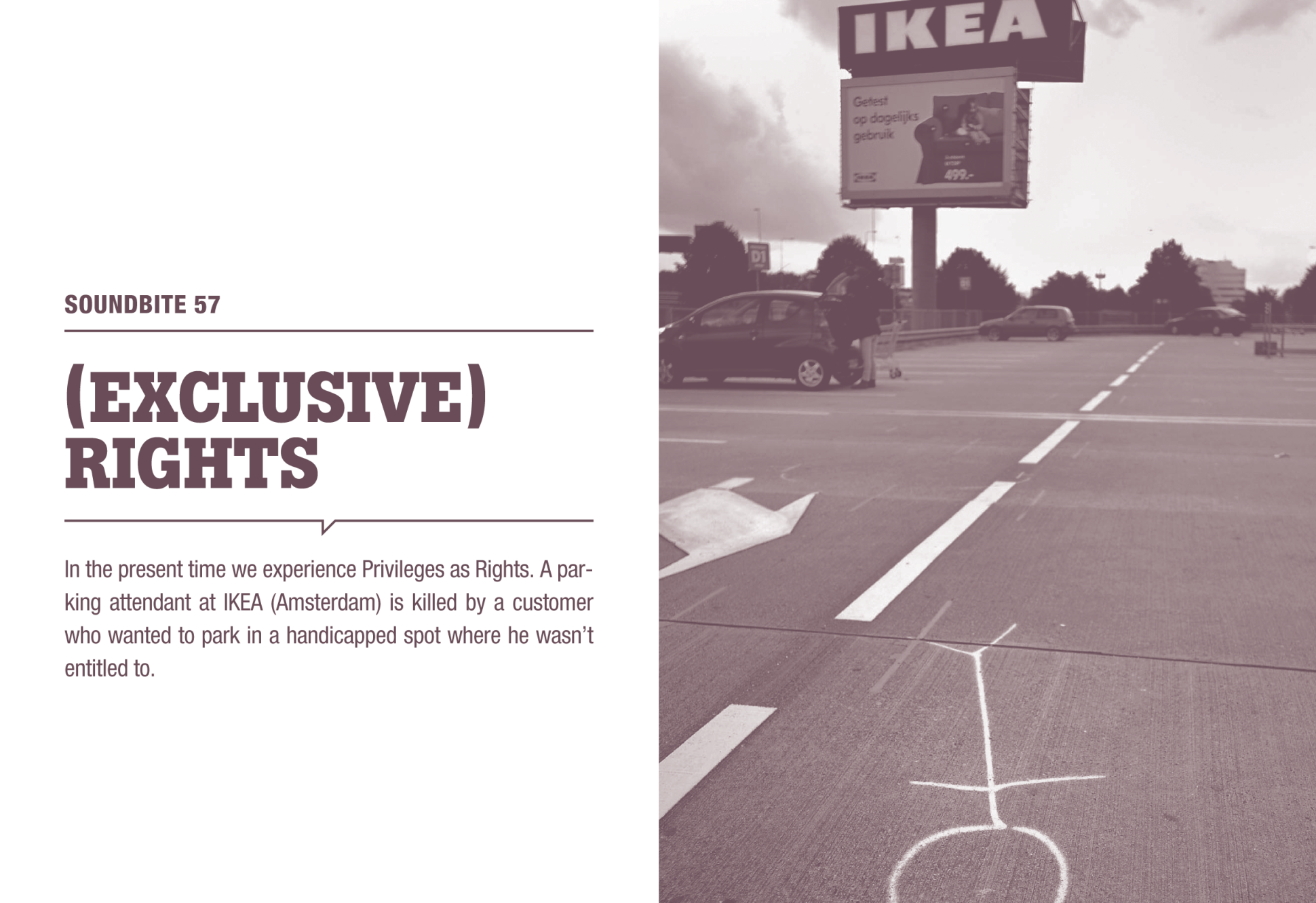 Cavemen Never Do Business.com/nl, by Ben Gosman
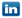 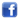 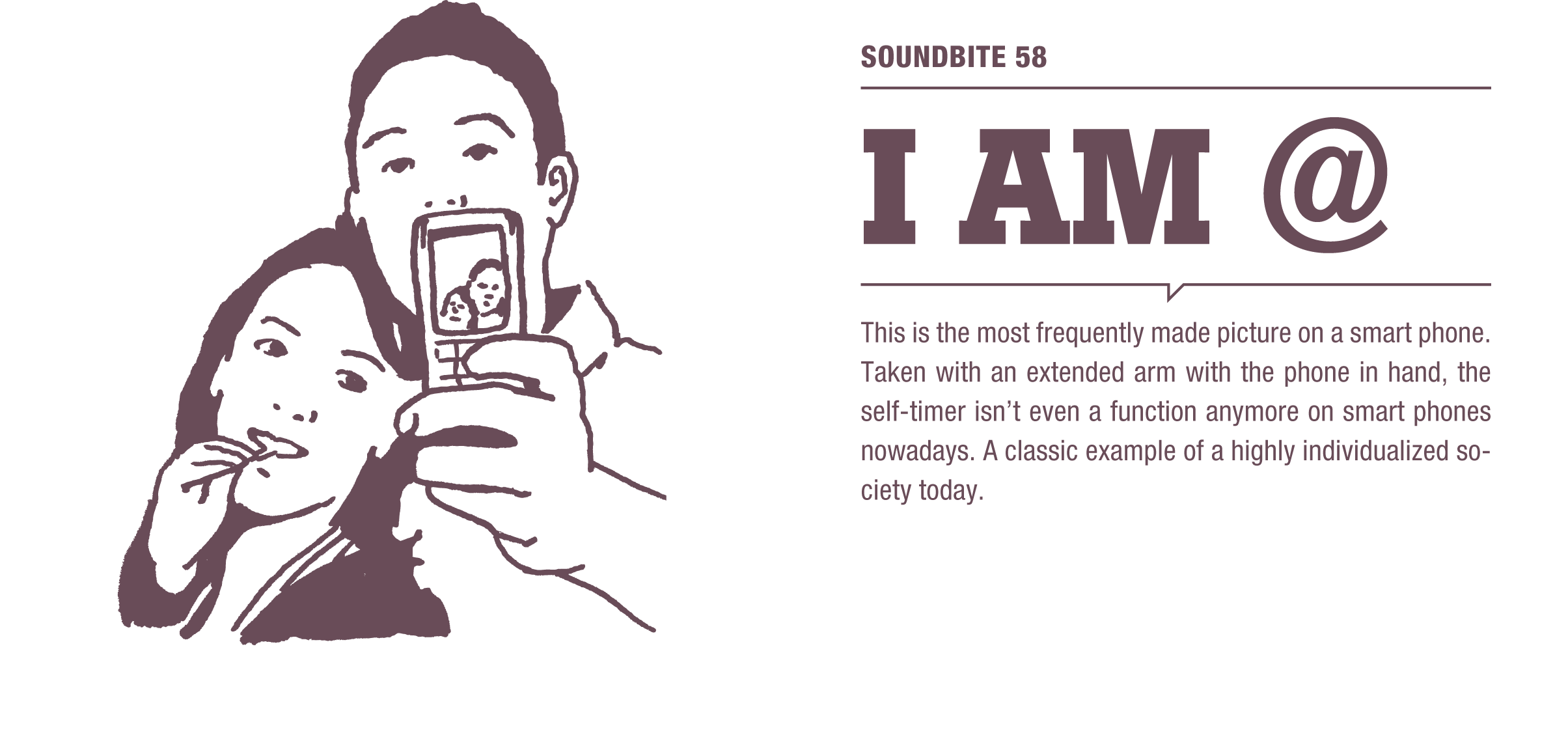 Cavemen Never Do Business.com/nl, by Ben Gosman
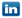 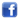 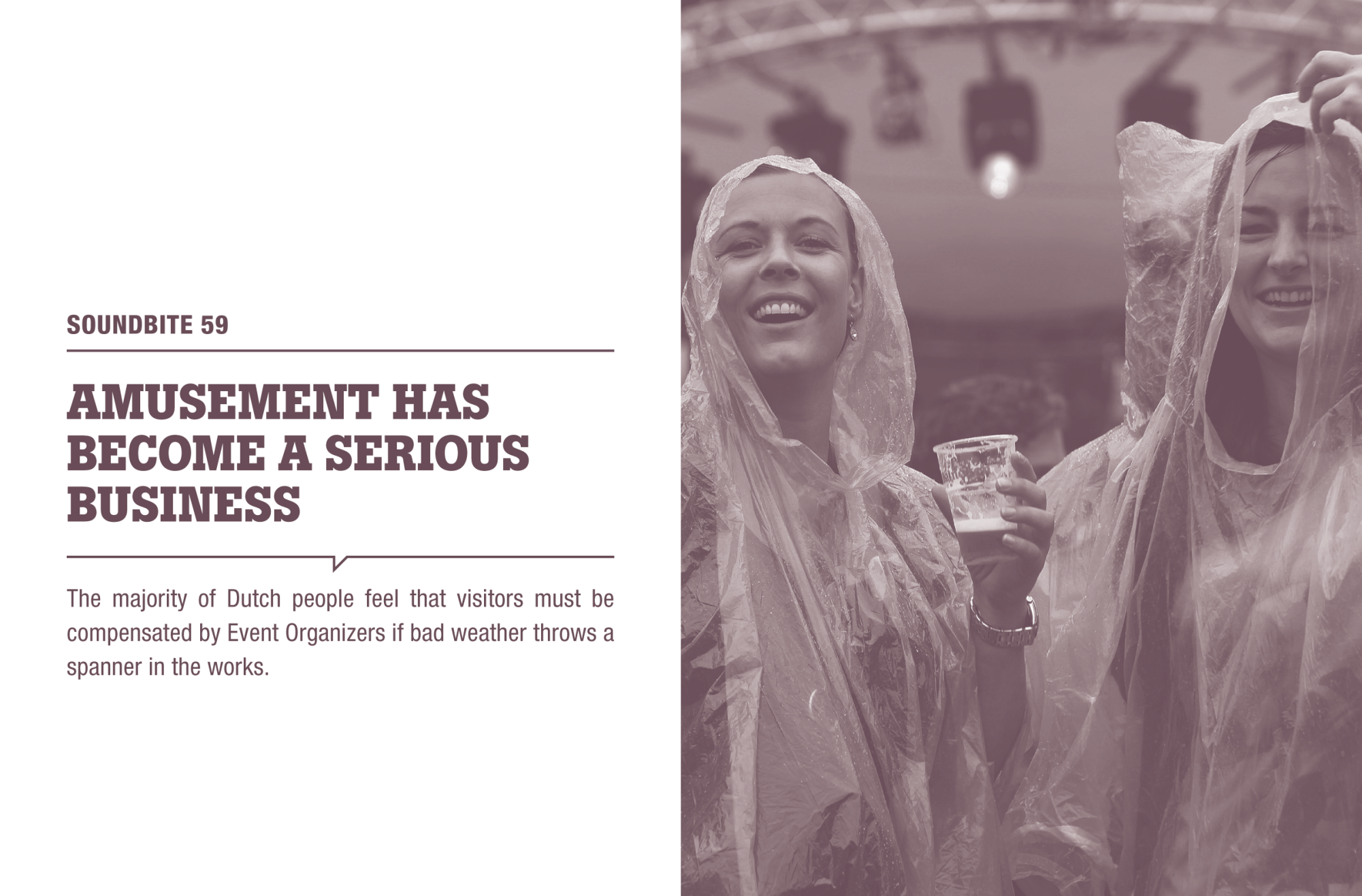 Cavemen Never Do Business.com/nl, by Ben Gosman
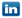 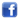 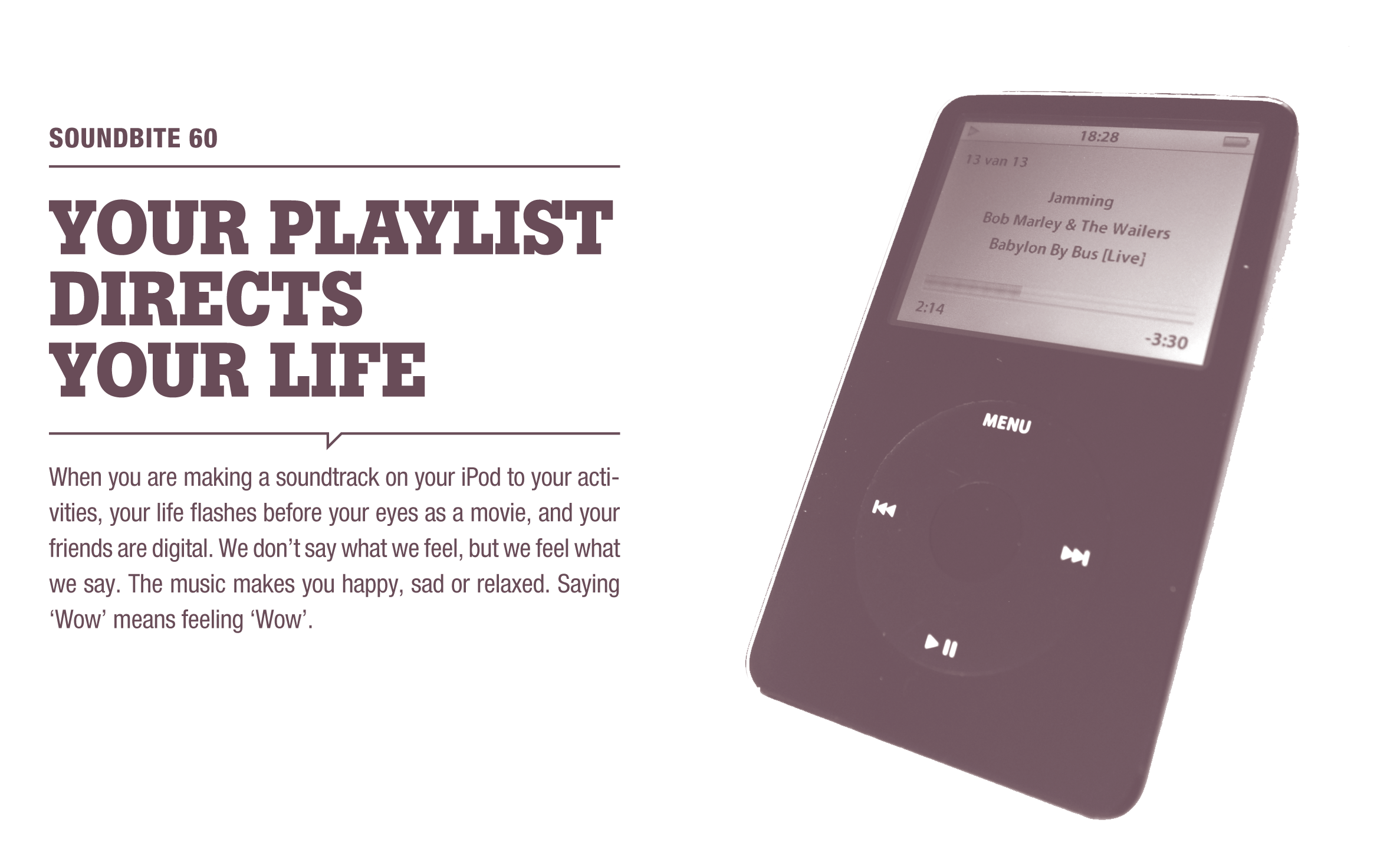 Cavemen Never Do Business.com/nl, by Ben Gosman
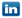 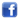 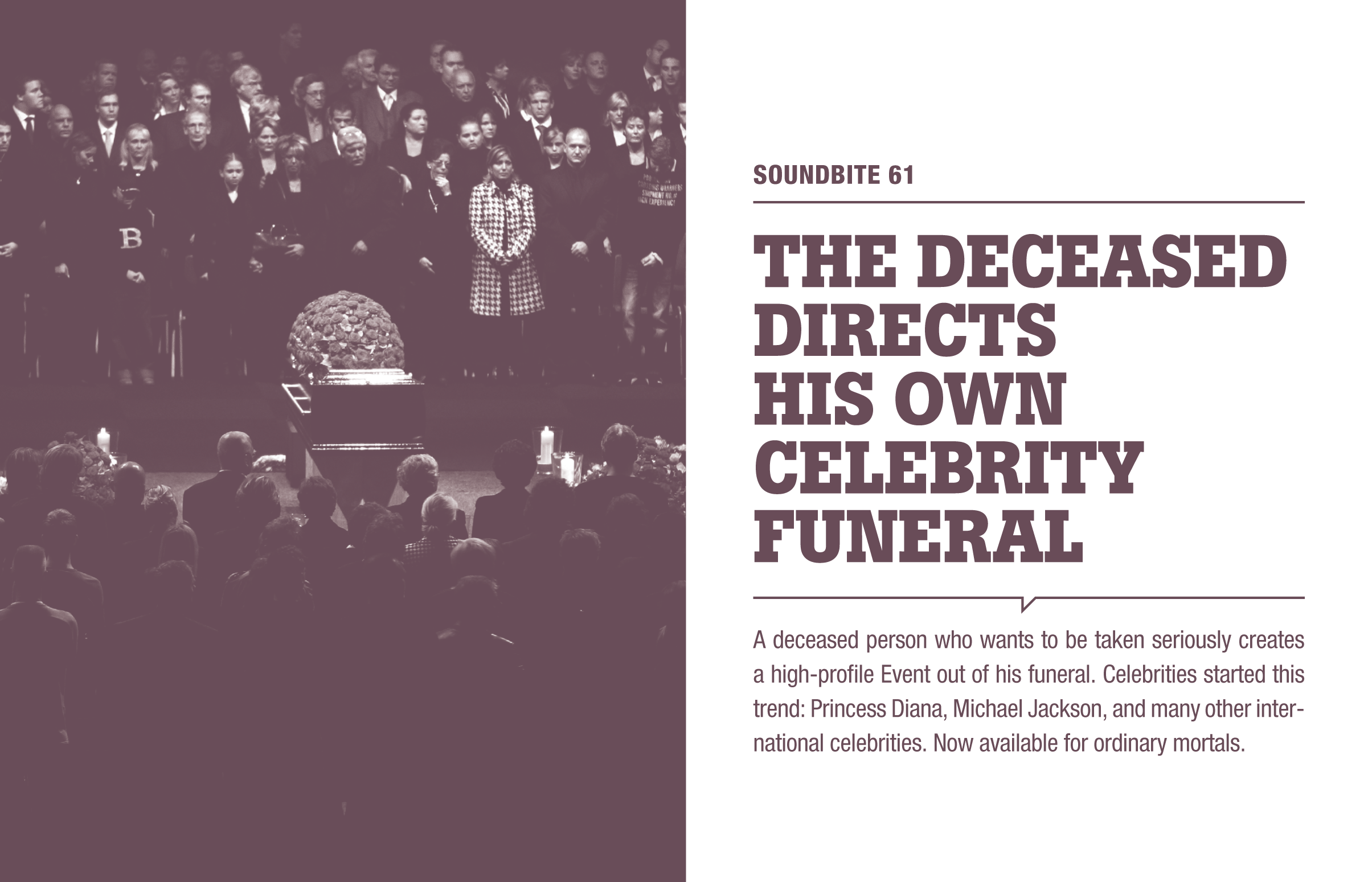 Cavemen Never Do Business.com/nl, by Ben Gosman
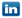 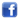 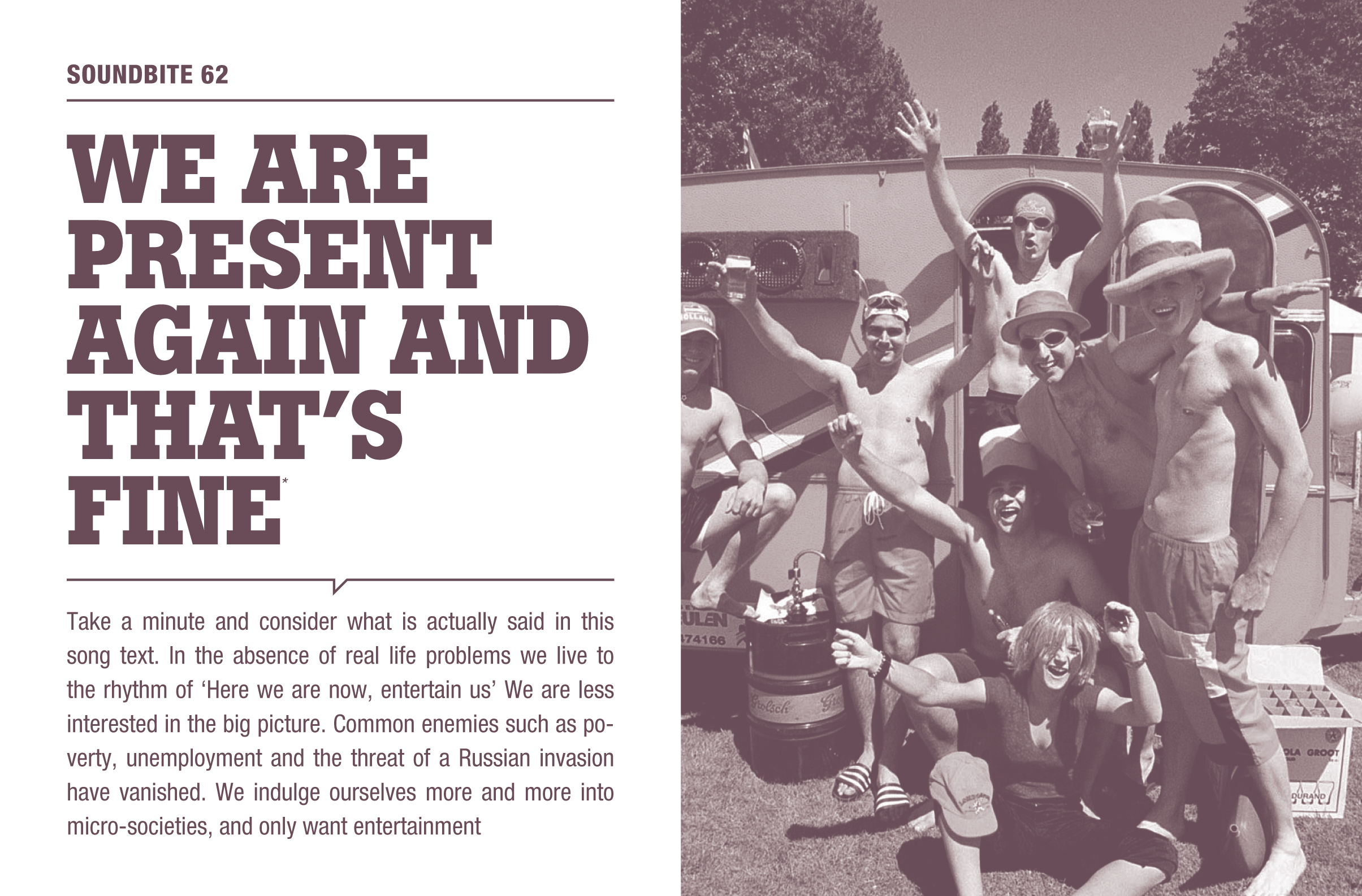 Cavemen Never Do Business.com/nl, by Ben Gosman
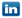 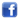 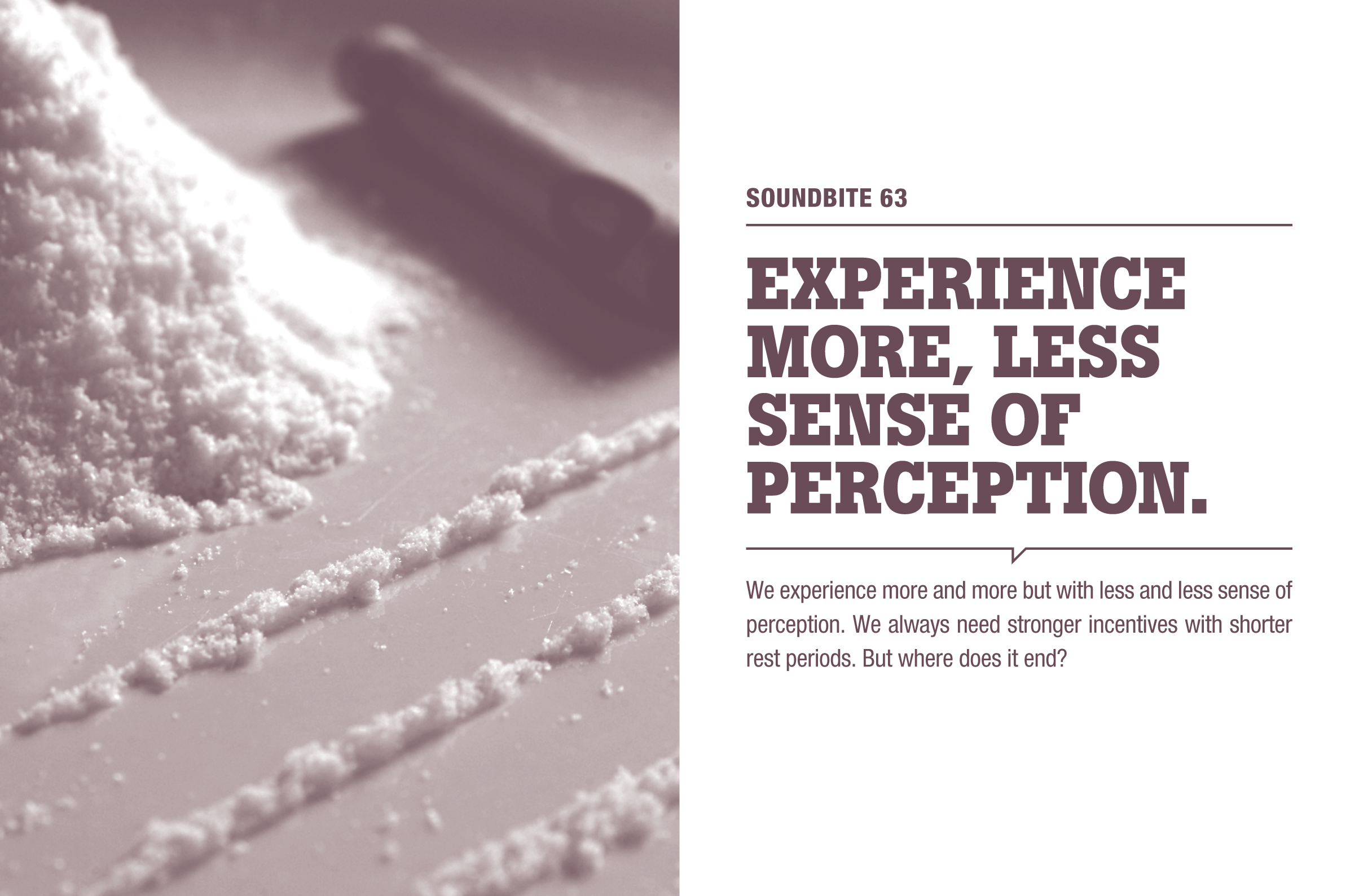 Cavemen Never Do Business.com/nl, by Ben Gosman
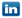 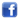 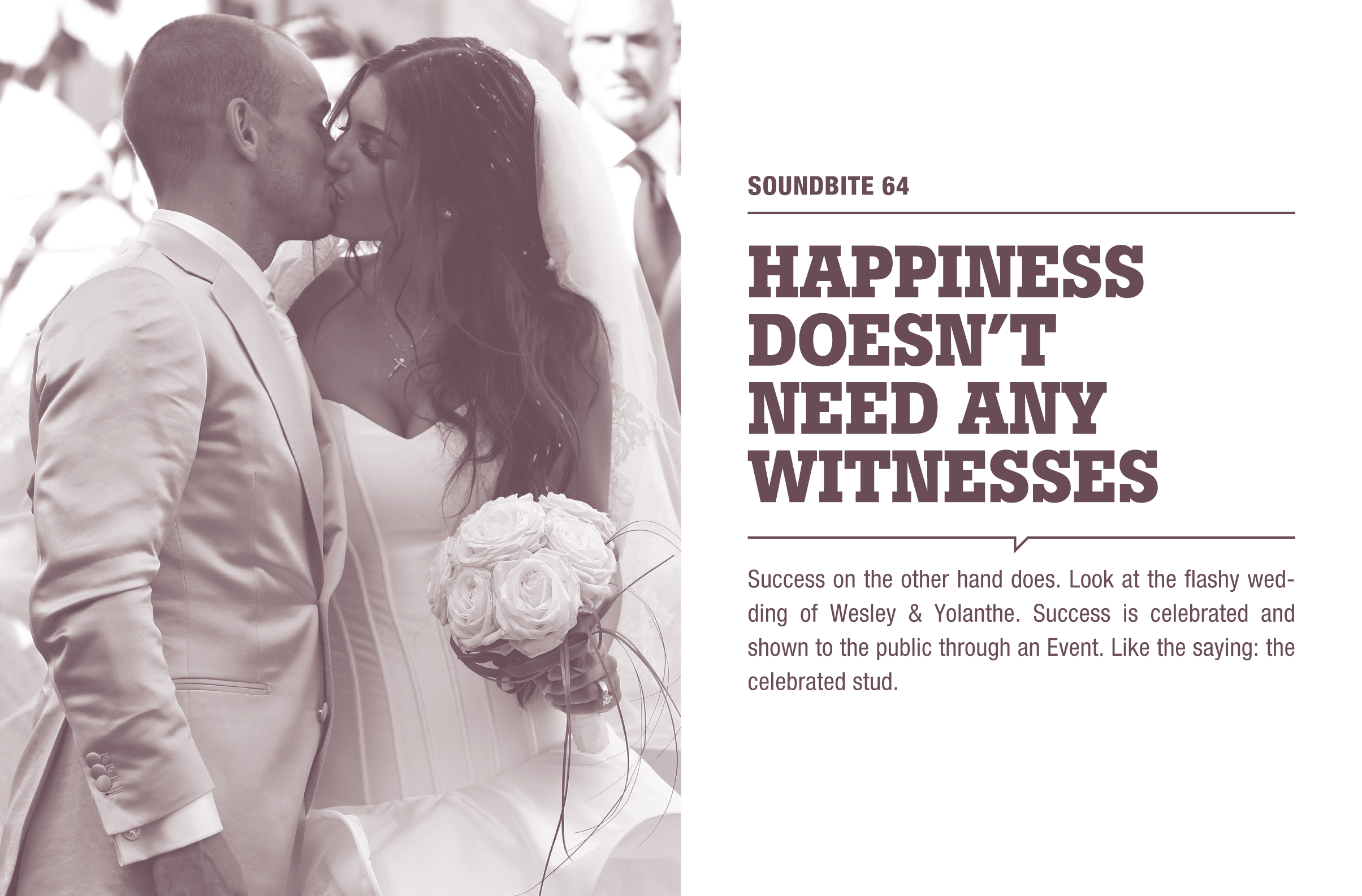 Cavemen Never Do Business.com/nl, by Ben Gosman
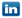 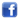 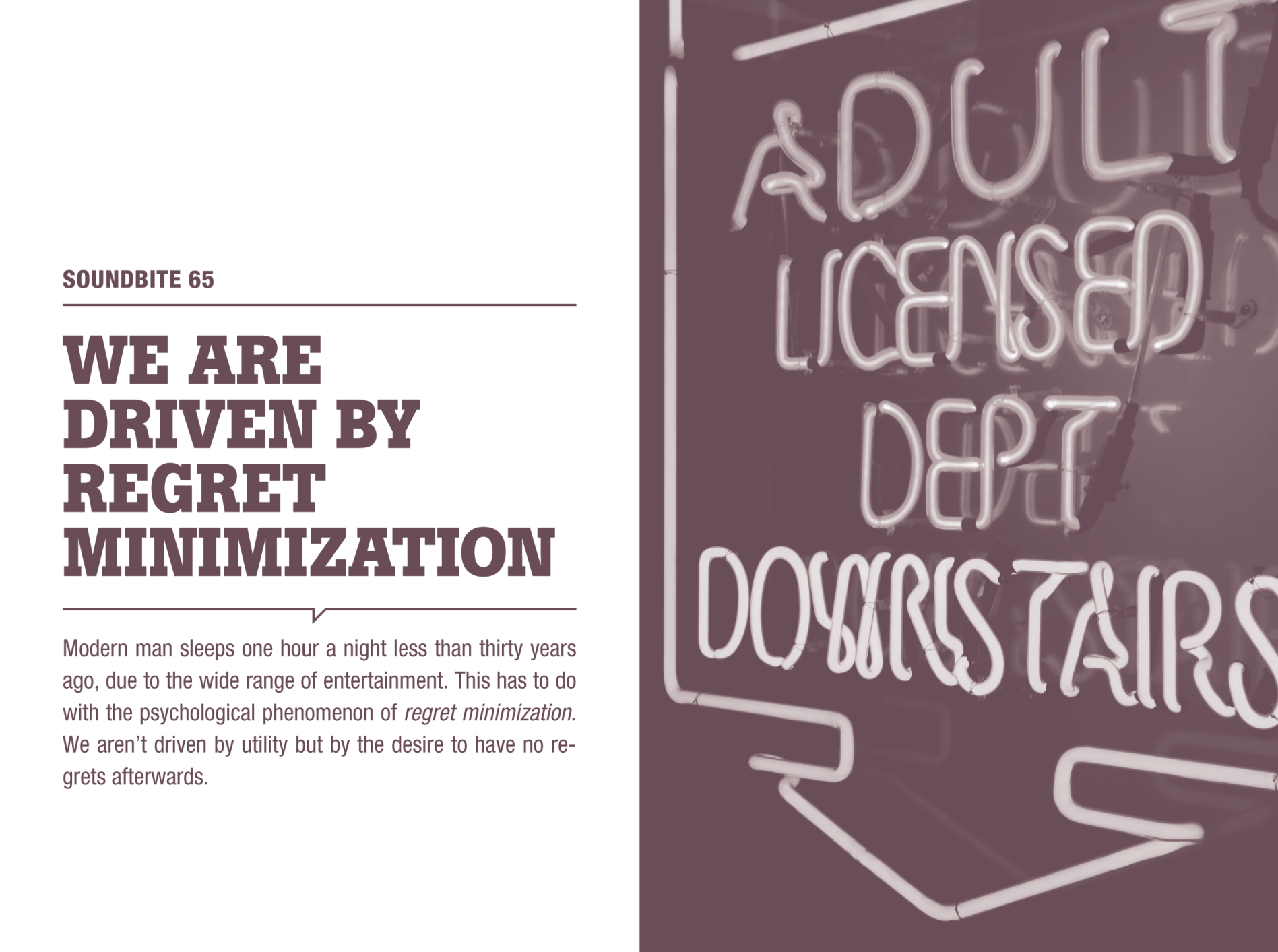 Cavemen Never Do Business.com/nl, by Ben Gosman
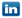 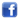 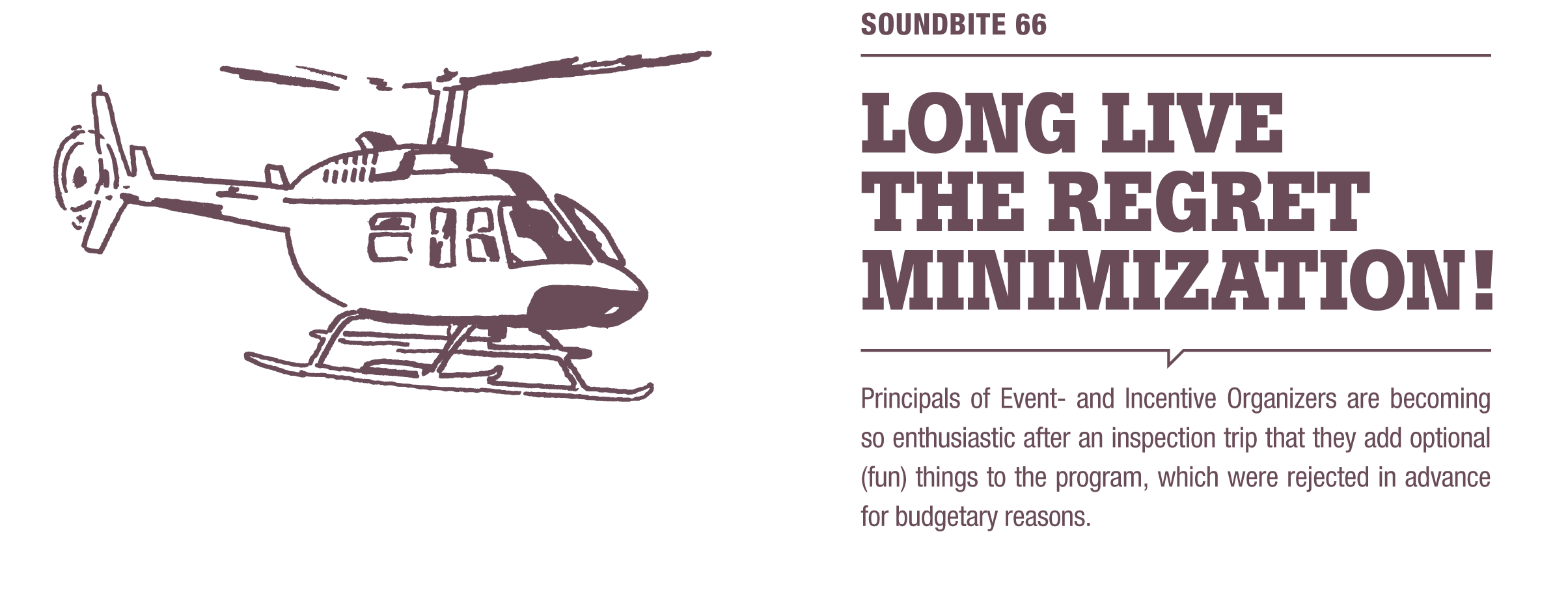 Cavemen Never Do Business.com/nl, by Ben Gosman
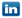 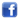 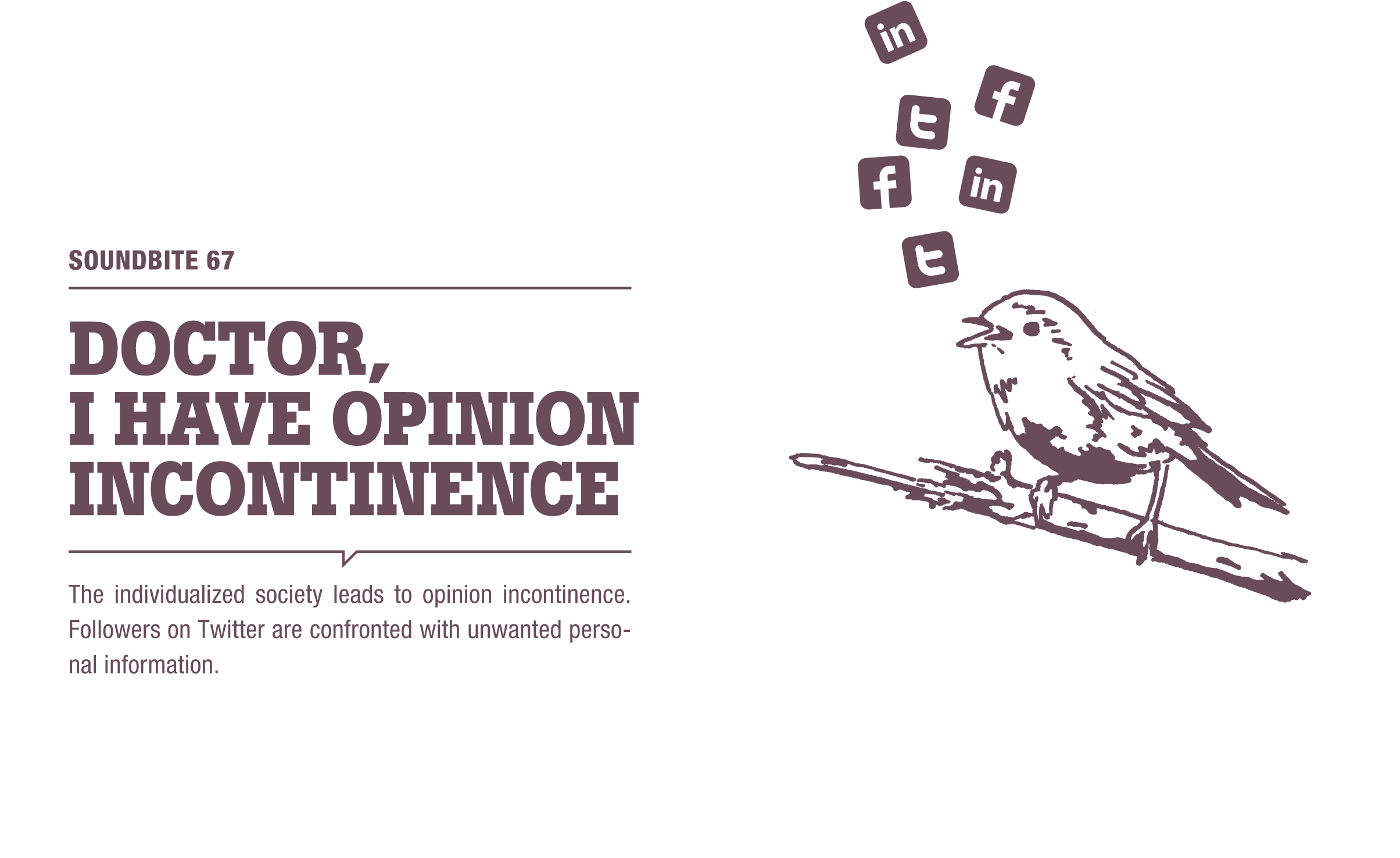 Cavemen Never Do Business.com/nl, by Ben Gosman
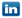 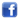 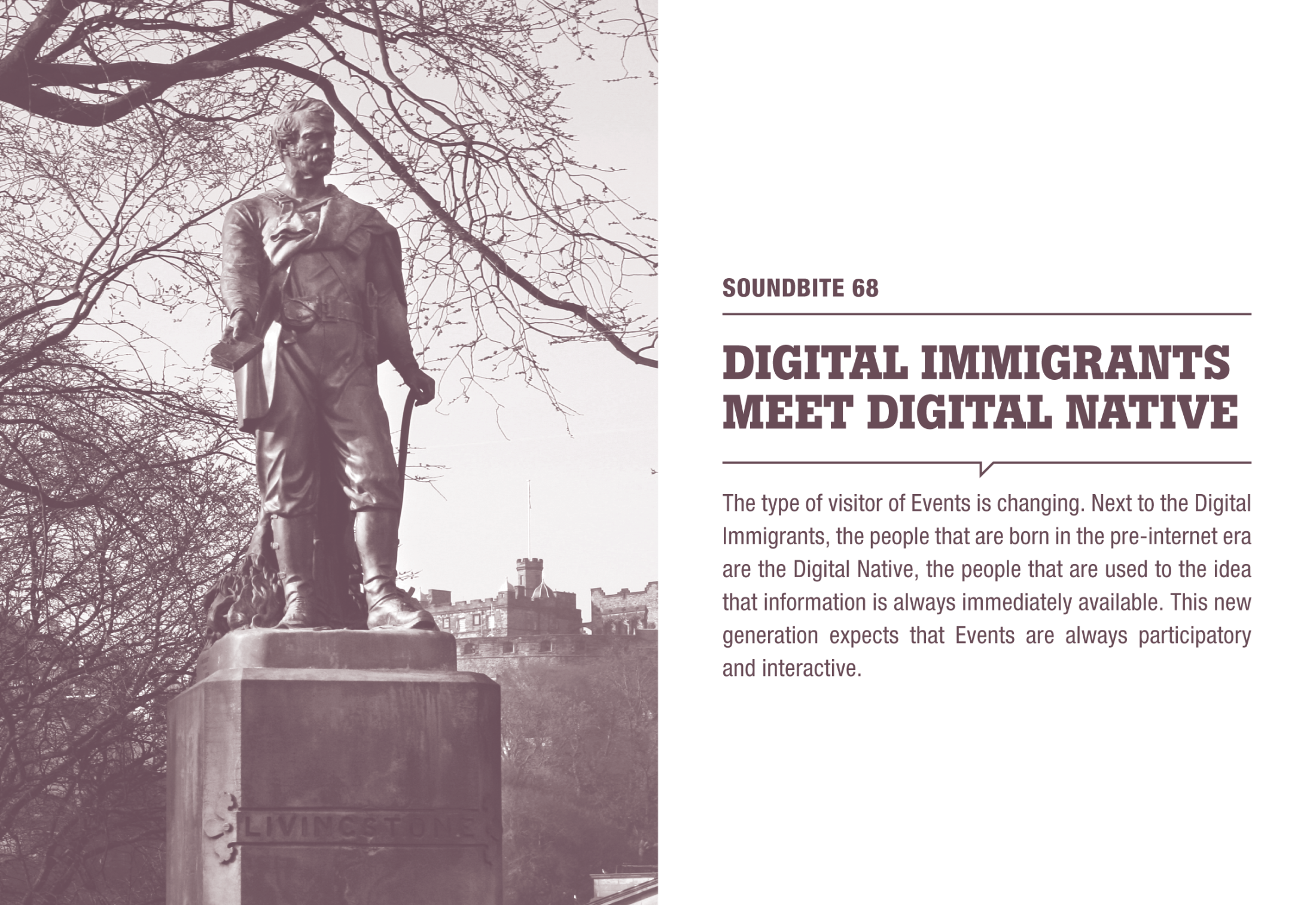 Cavemen Never Do Business.com/nl, by Ben Gosman
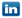 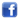 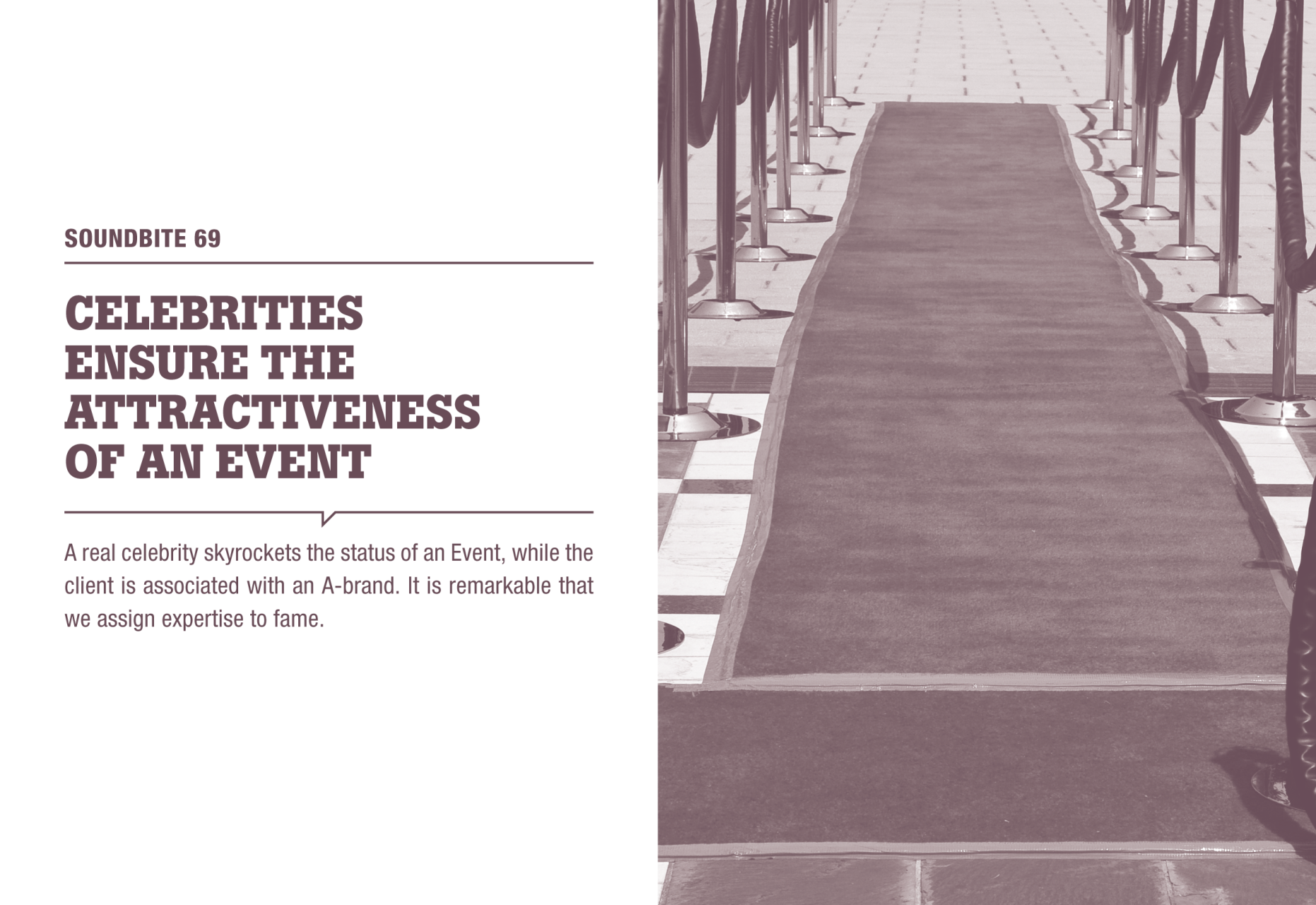 Cavemen Never Do Business.com/nl, by Ben Gosman
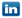 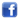 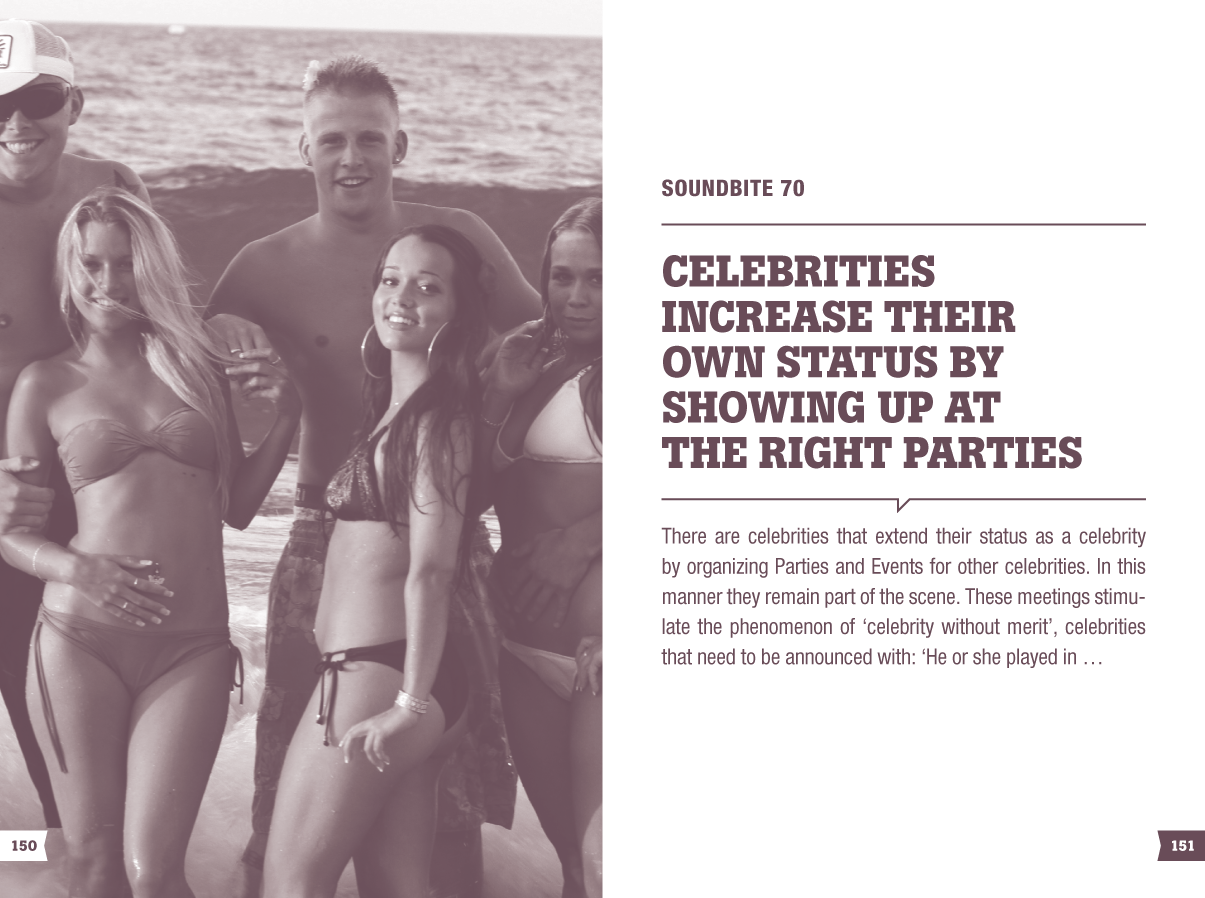 Cavemen Never Do Business.com/nl, by Ben Gosman
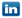 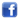 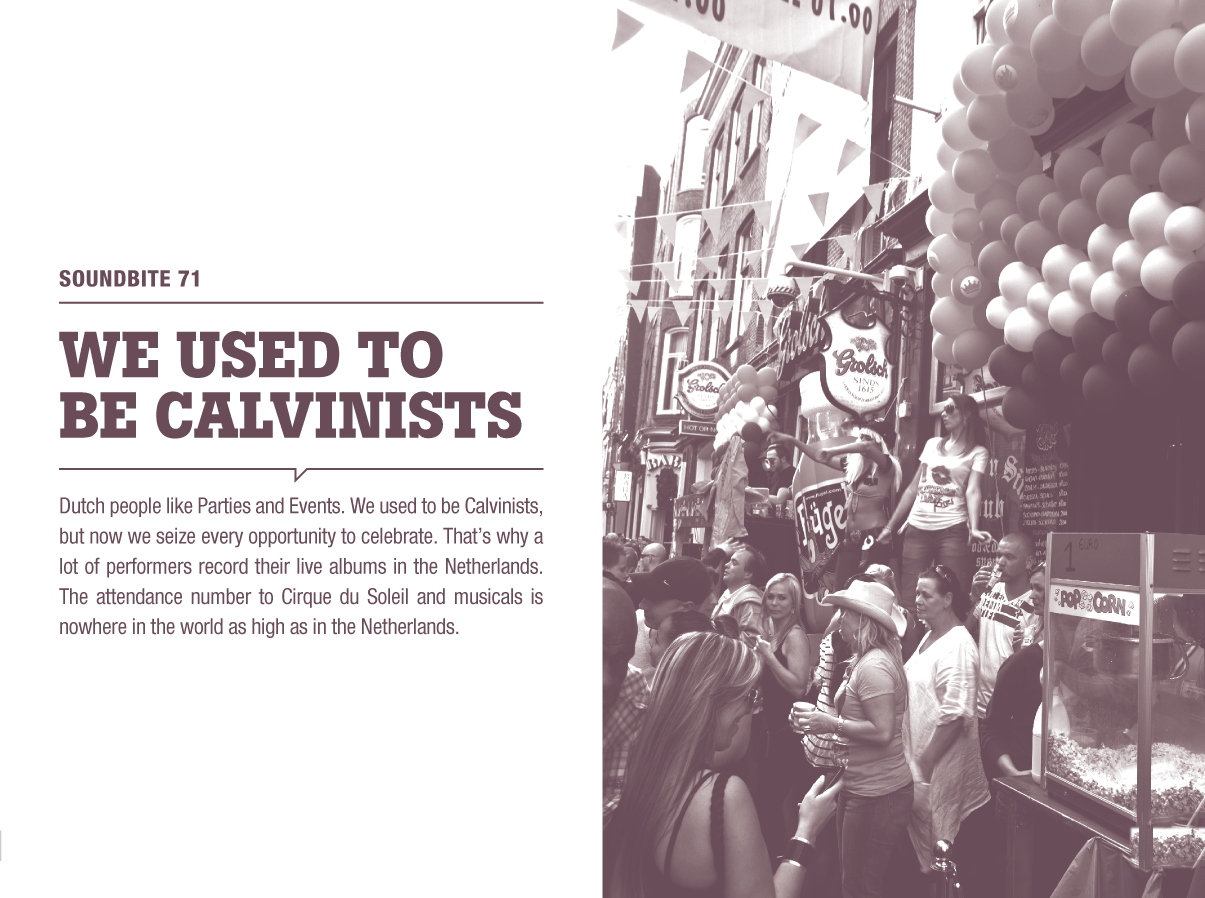 Cavemen Never Do Business.com/nl, by Ben Gosman
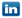 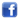 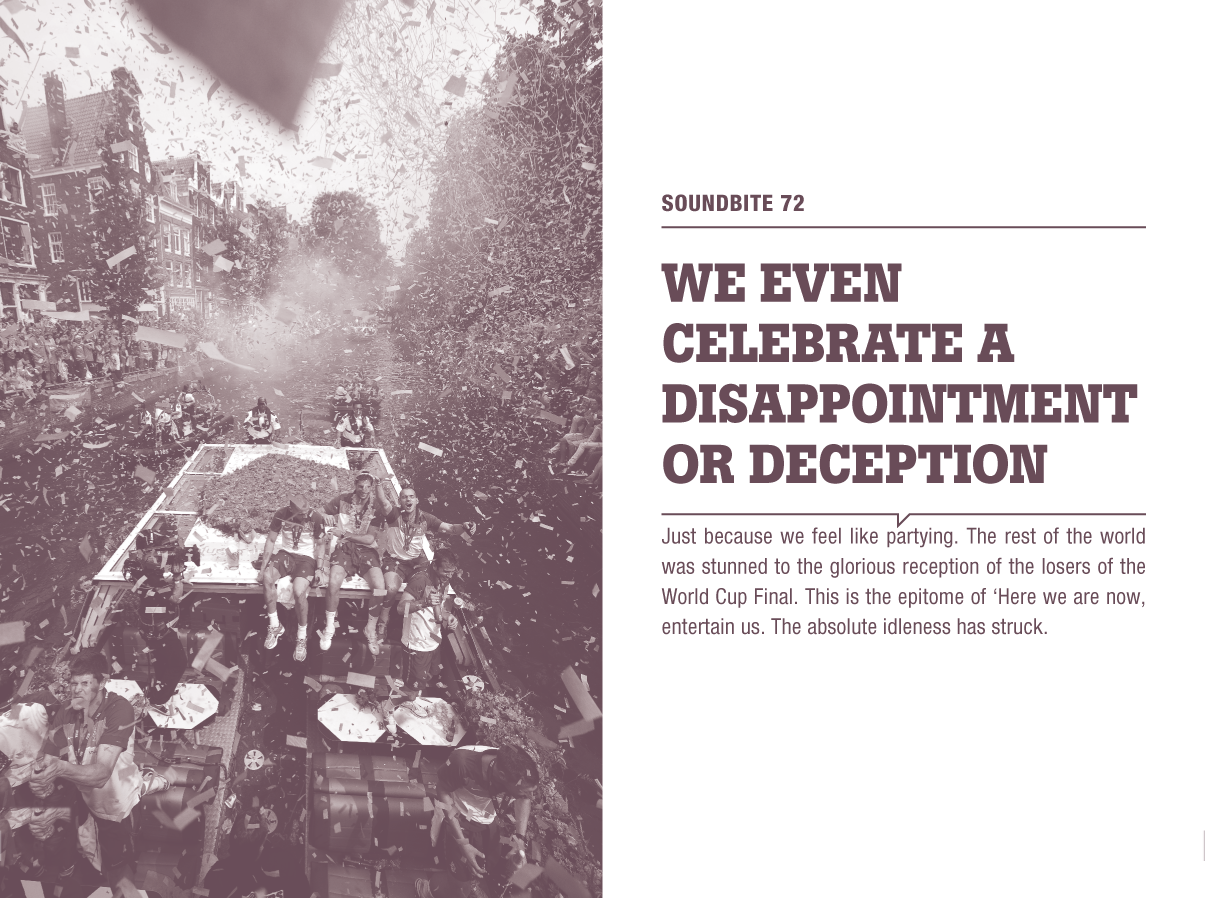 Cavemen Never Do Business.com/nl, by Ben Gosman
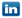 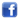 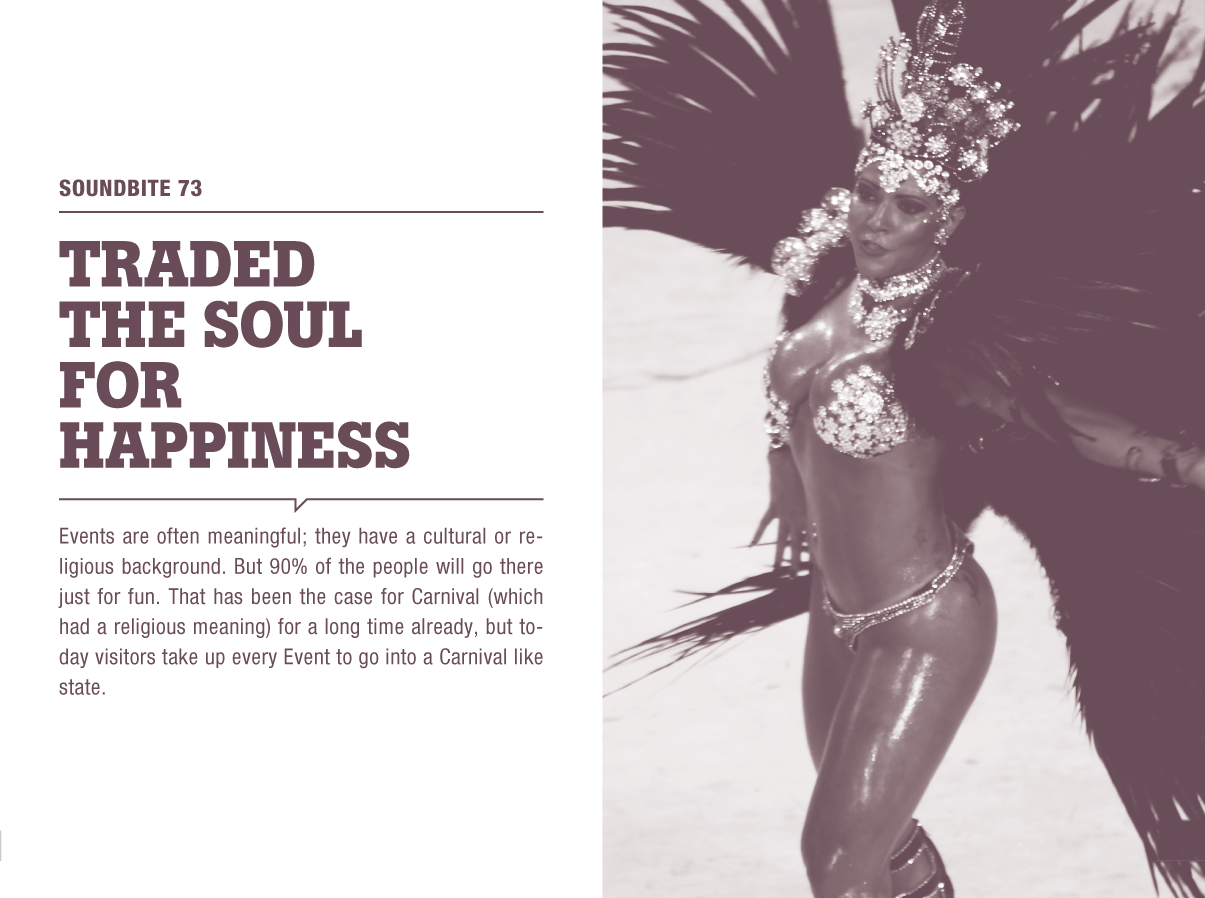 Cavemen Never Do Business.com/nl, by Ben Gosman
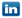 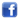 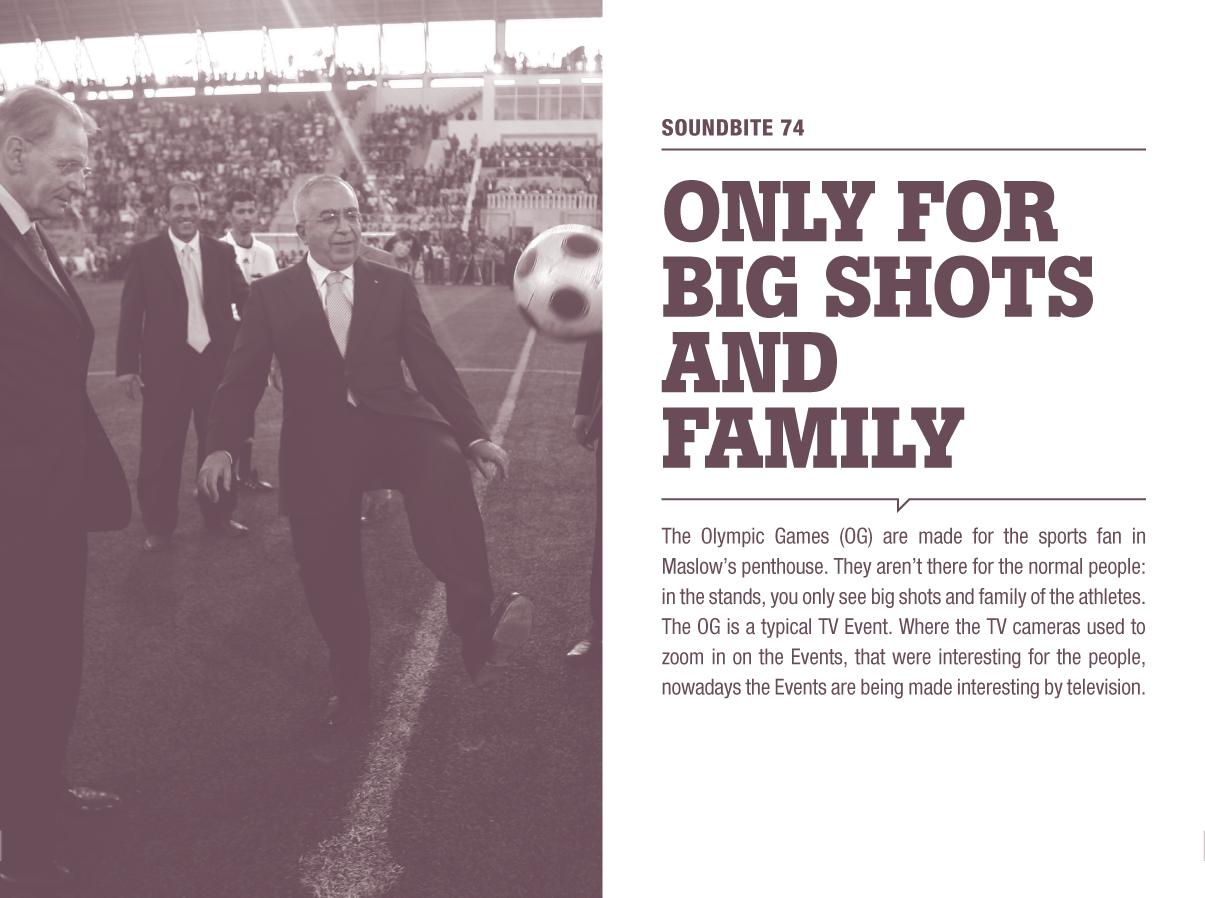 Cavemen Never Do Business.com/nl, by Ben Gosman
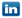 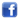 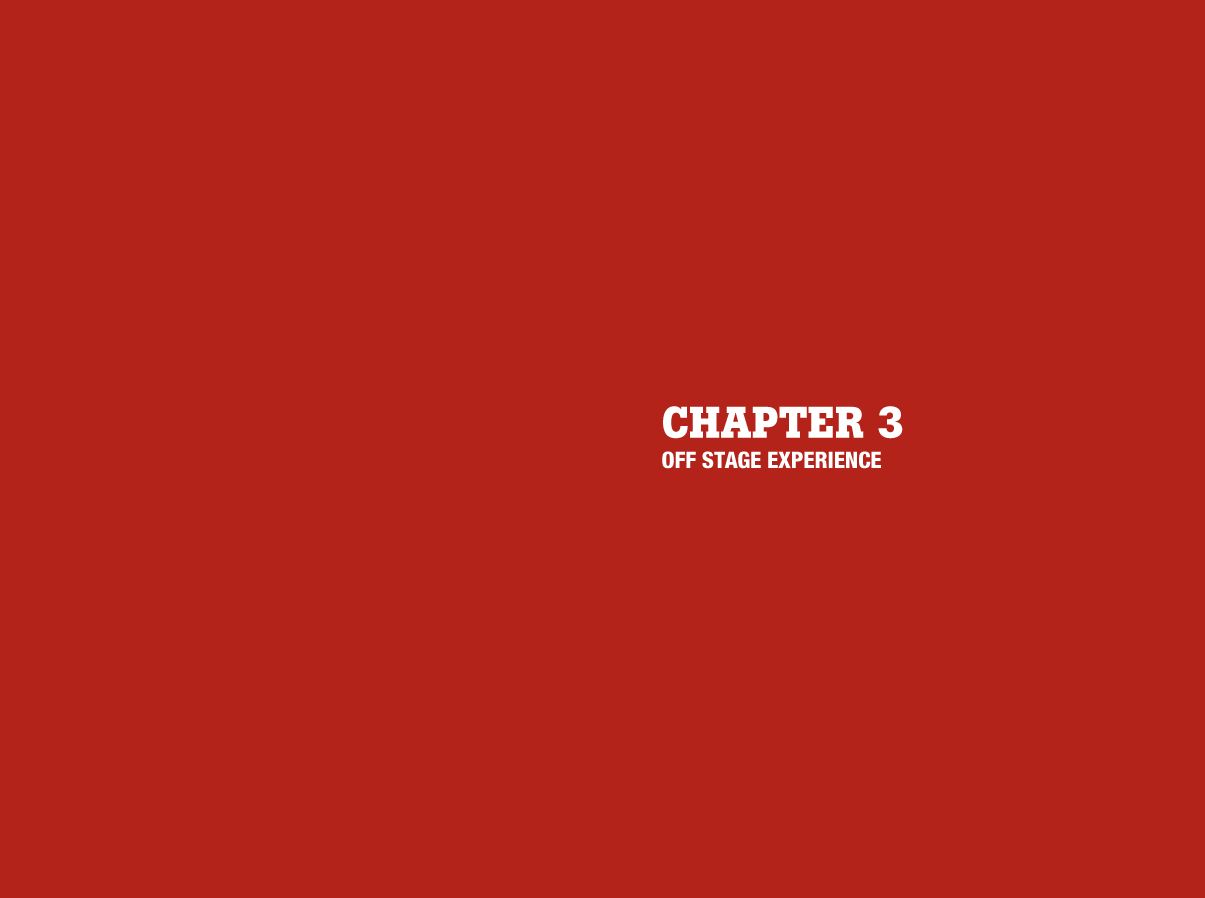 Cavemen Never Do Business.com/nl, by Ben Gosman
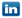 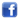 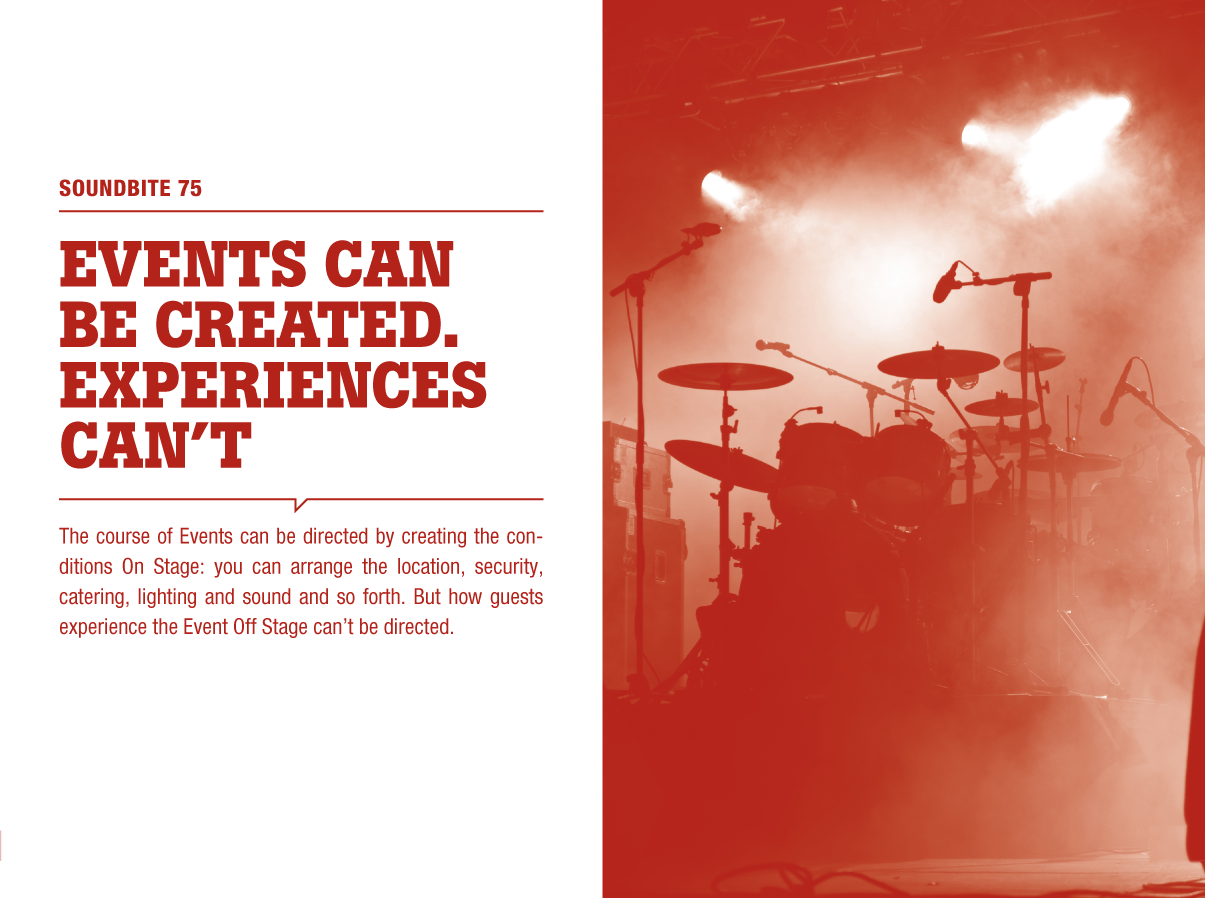 Cavemen Never Do Business.com/nl, by Ben Gosman
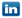 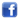 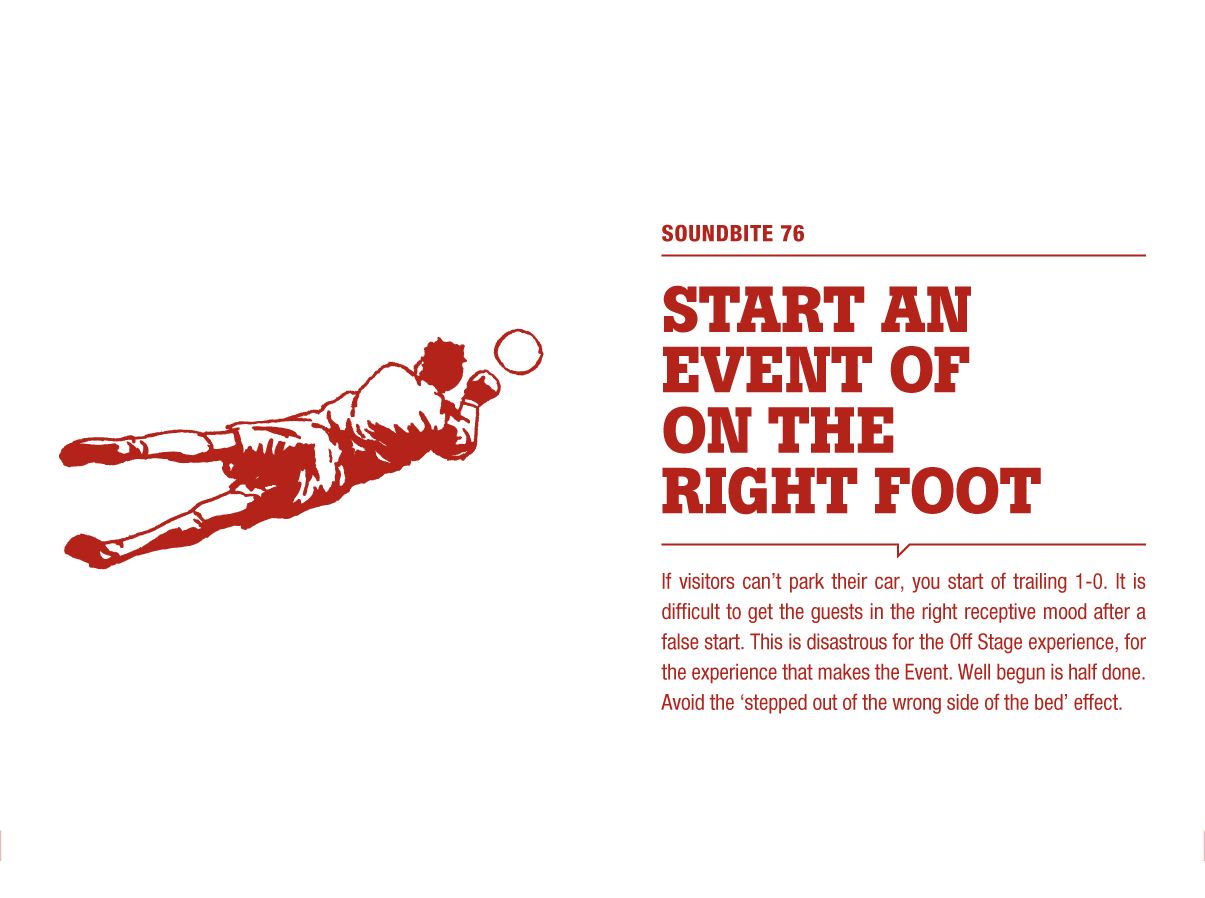 Cavemen Never Do Business.com/nl, by Ben Gosman
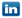 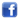 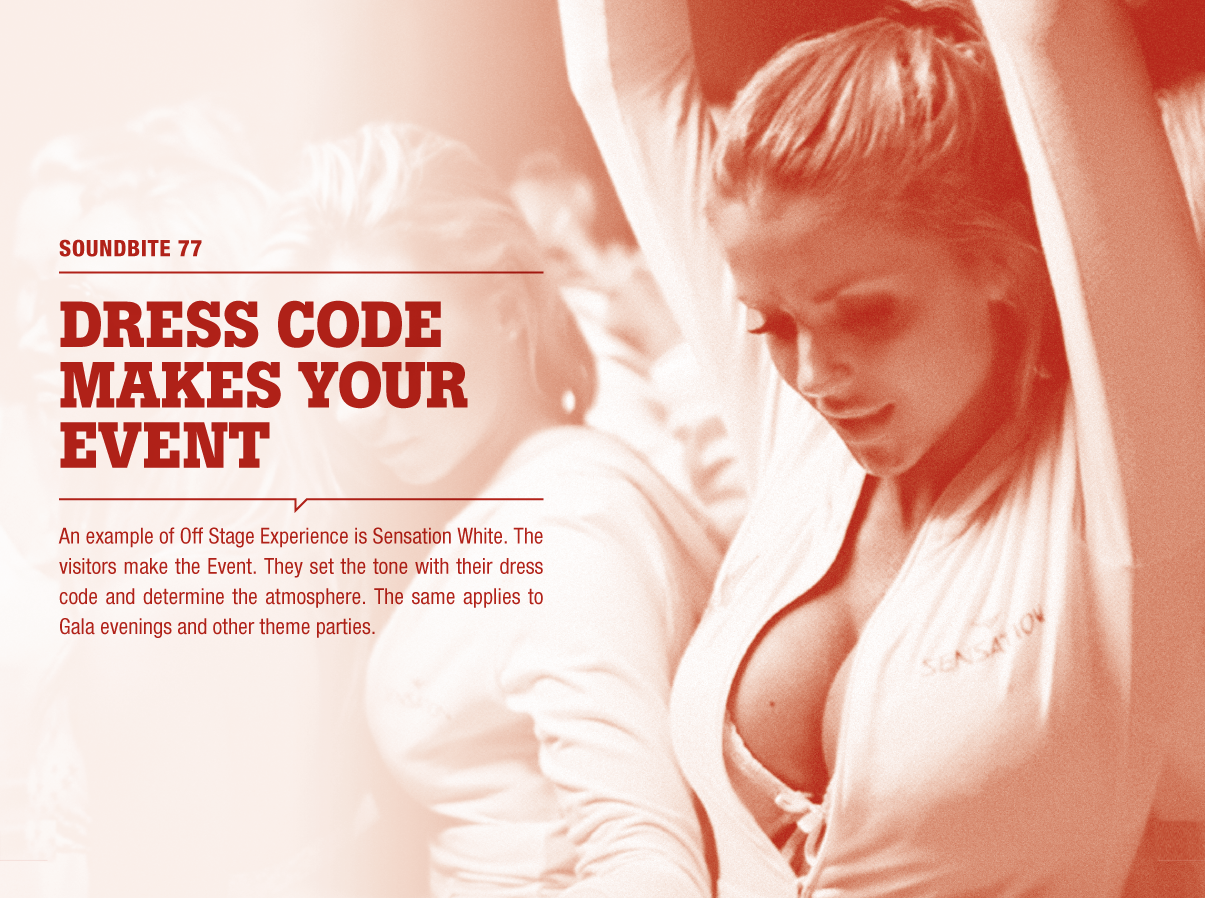 Cavemen Never Do Business.com/nl, by Ben Gosman
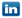 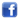 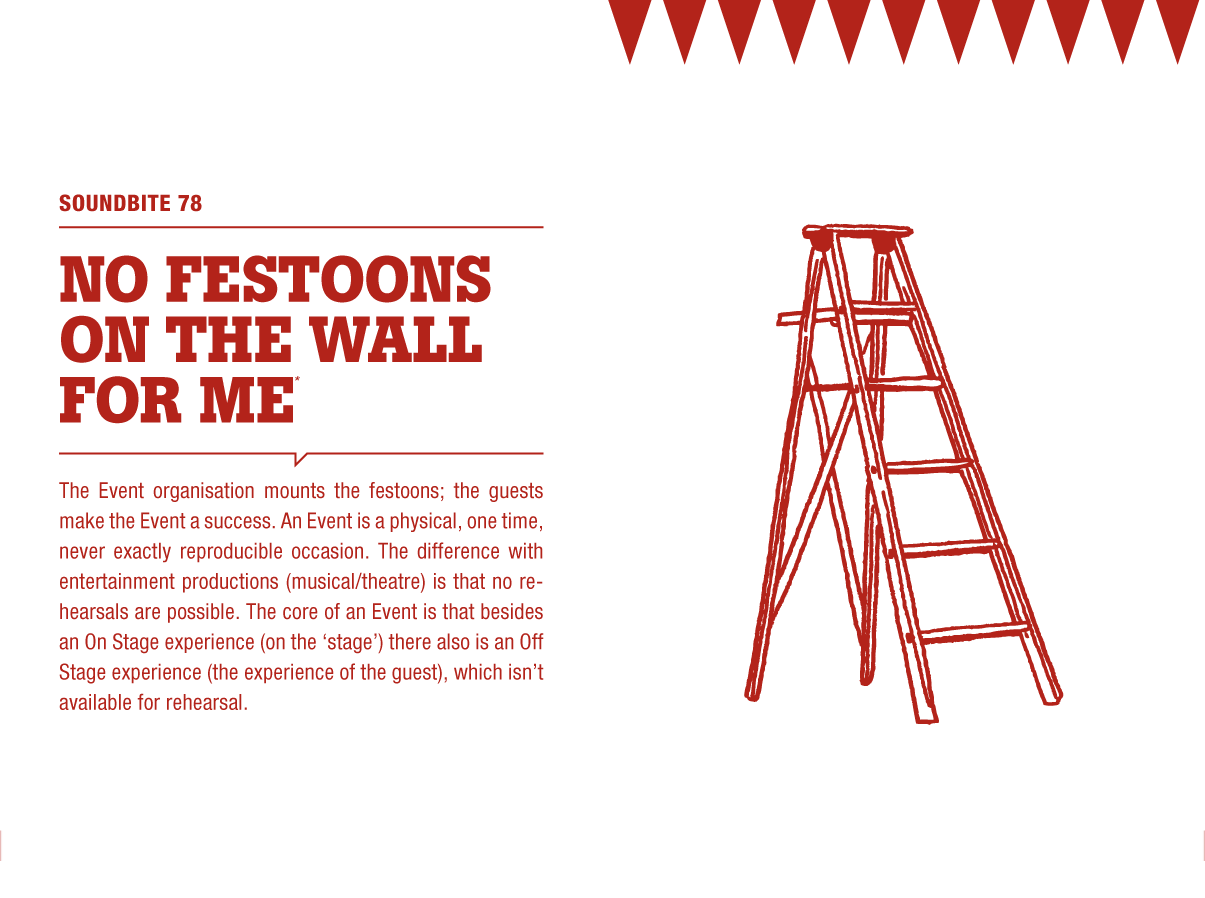 Cavemen Never Do Business.com/nl, by Ben Gosman
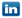 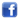 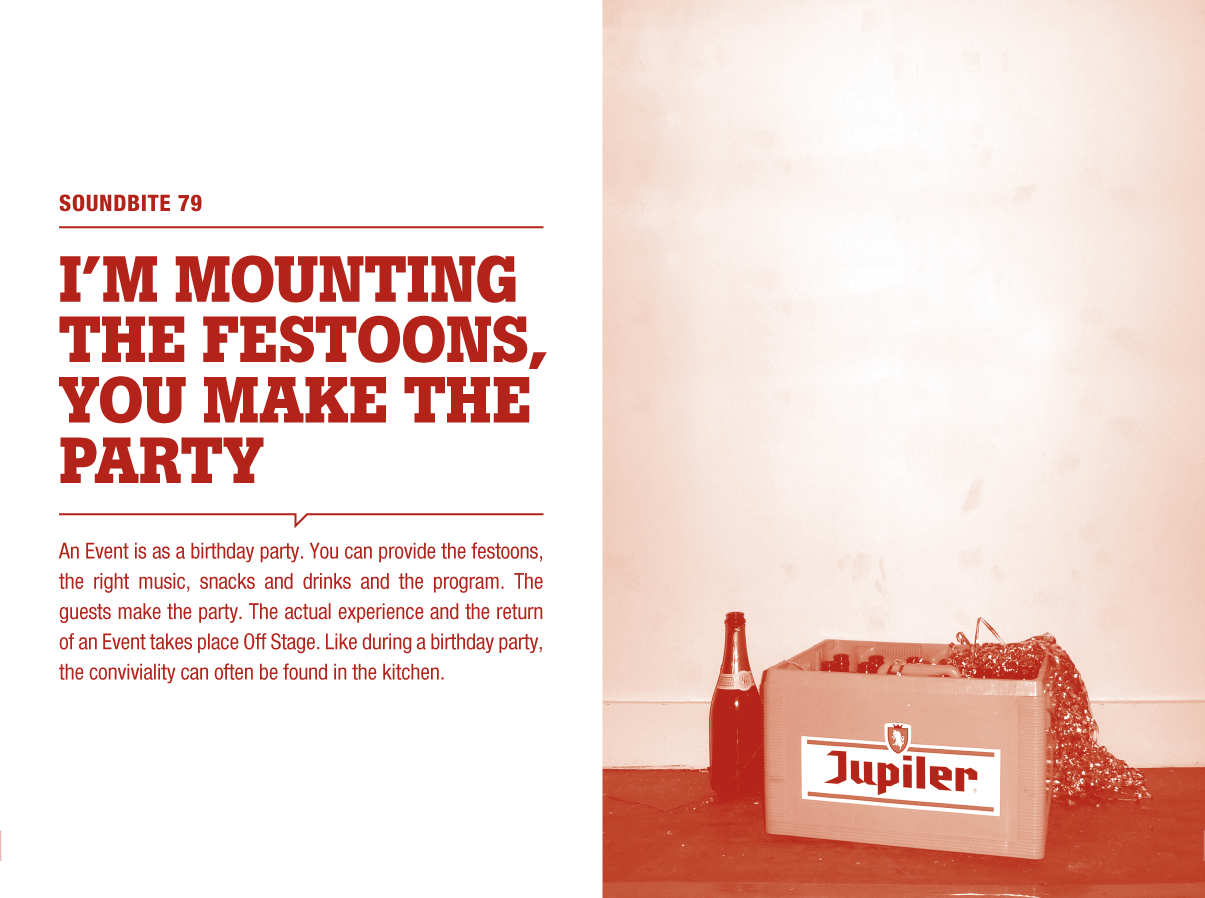 Cavemen Never Do Business.com/nl, by Ben Gosman
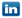 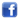 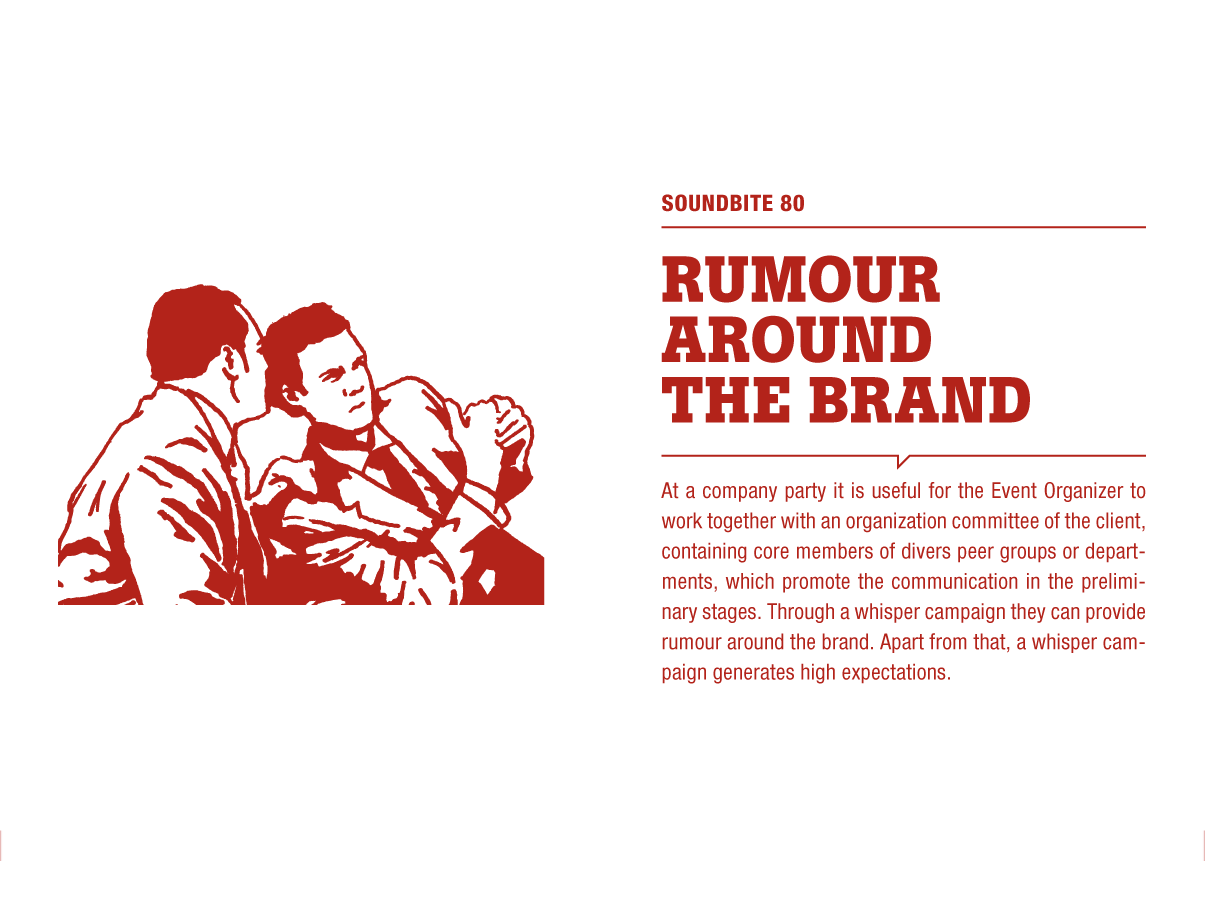 Cavemen Never Do Business.com/nl, by Ben Gosman
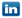 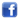 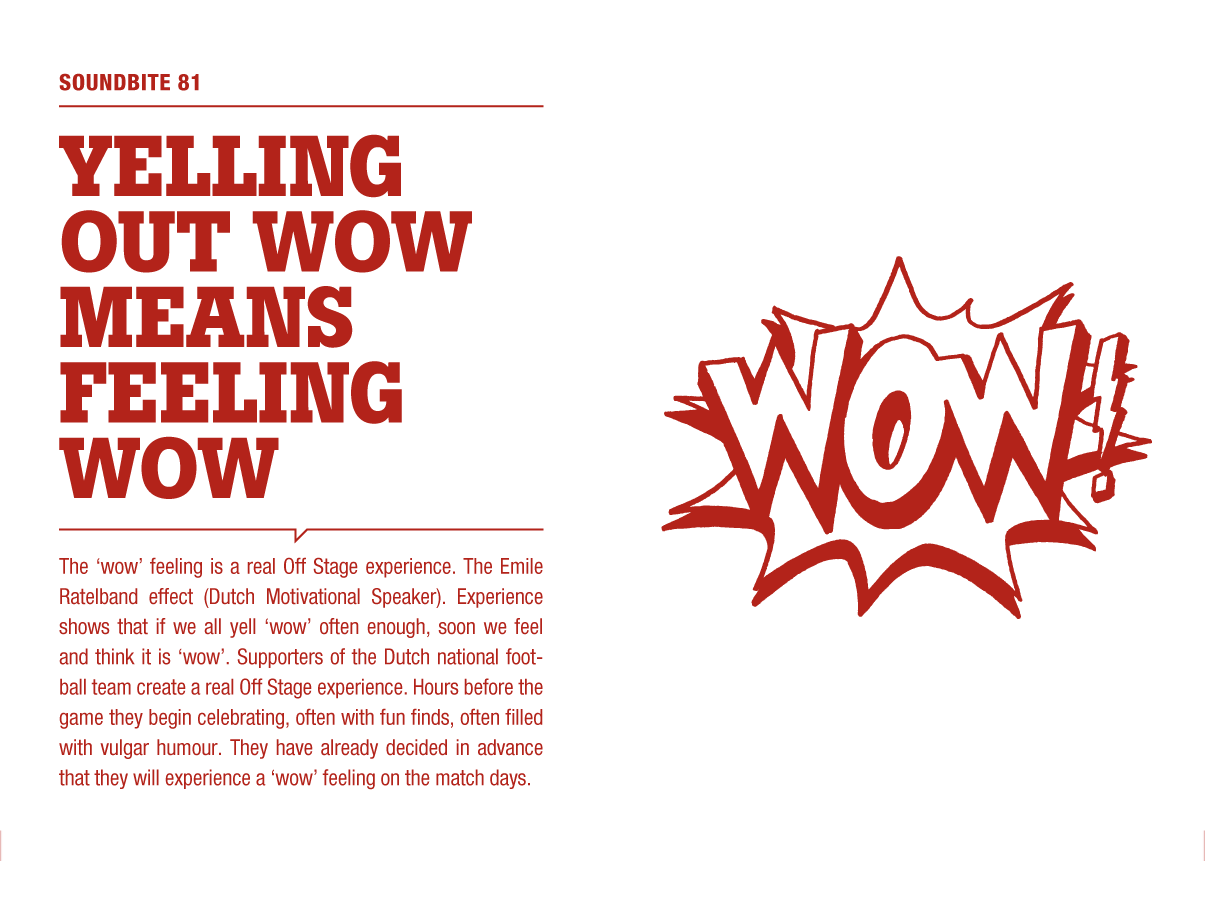 Cavemen Never Do Business.com/nl, by Ben Gosman
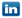 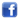 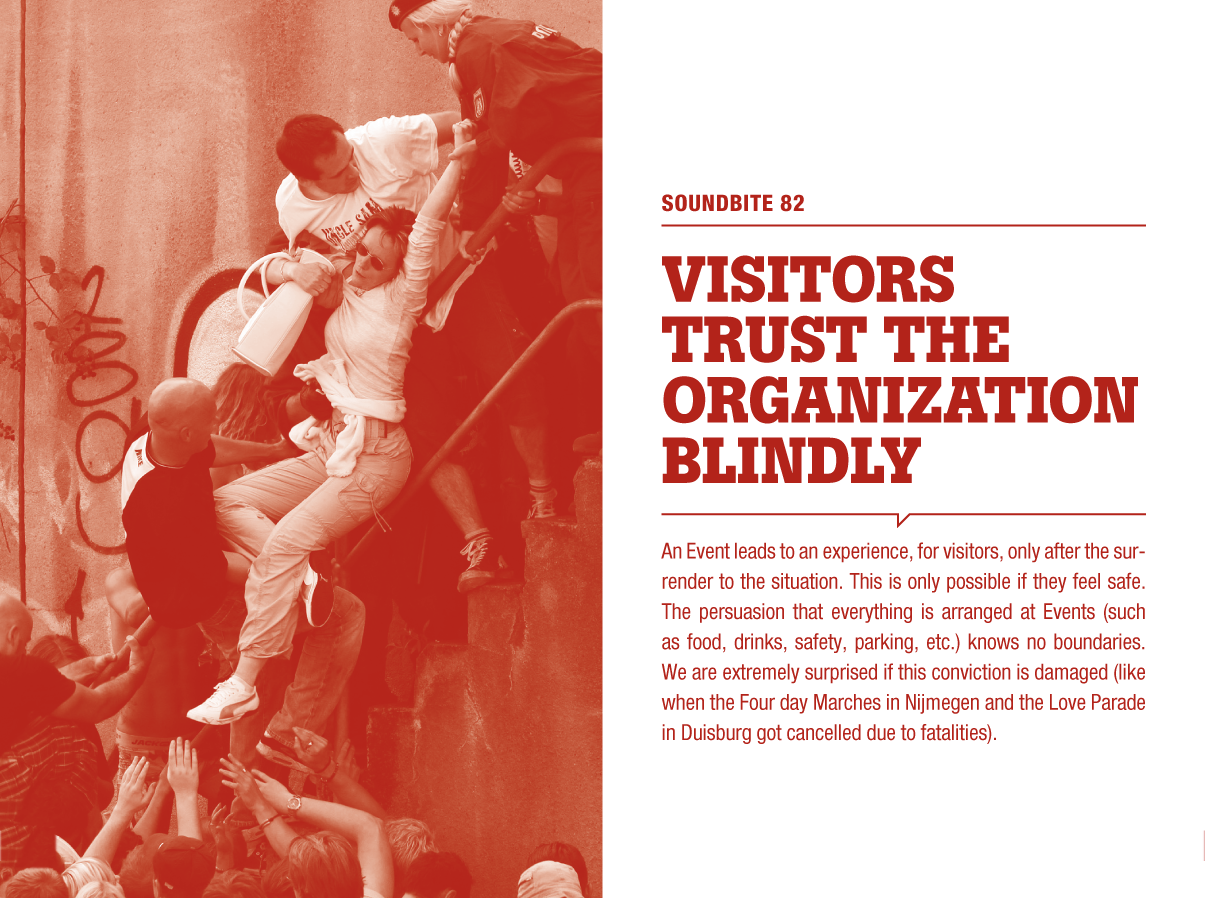 Cavemen Never Do Business.com/nl, by Ben Gosman
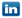 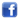 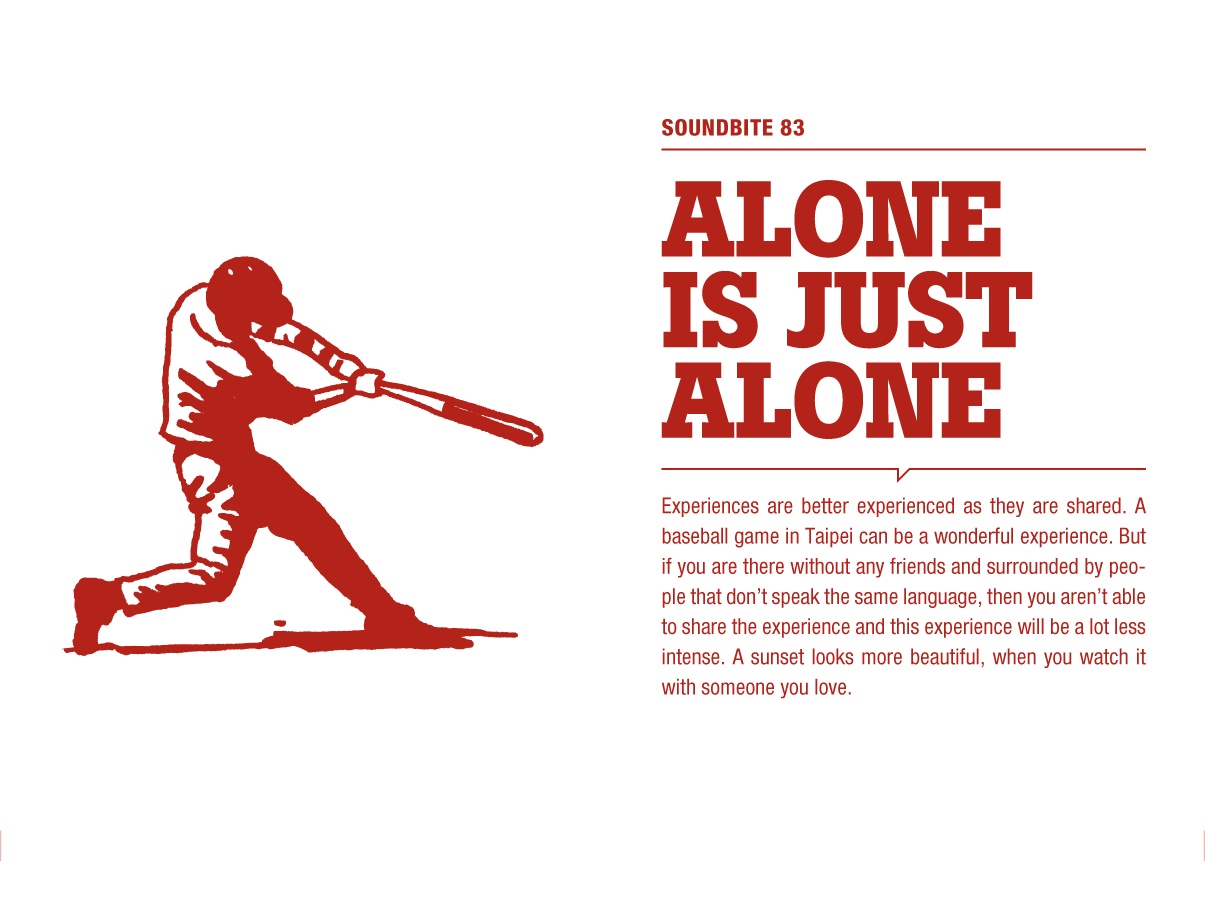 Cavemen Never Do Business.com/nl, by Ben Gosman
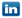 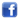 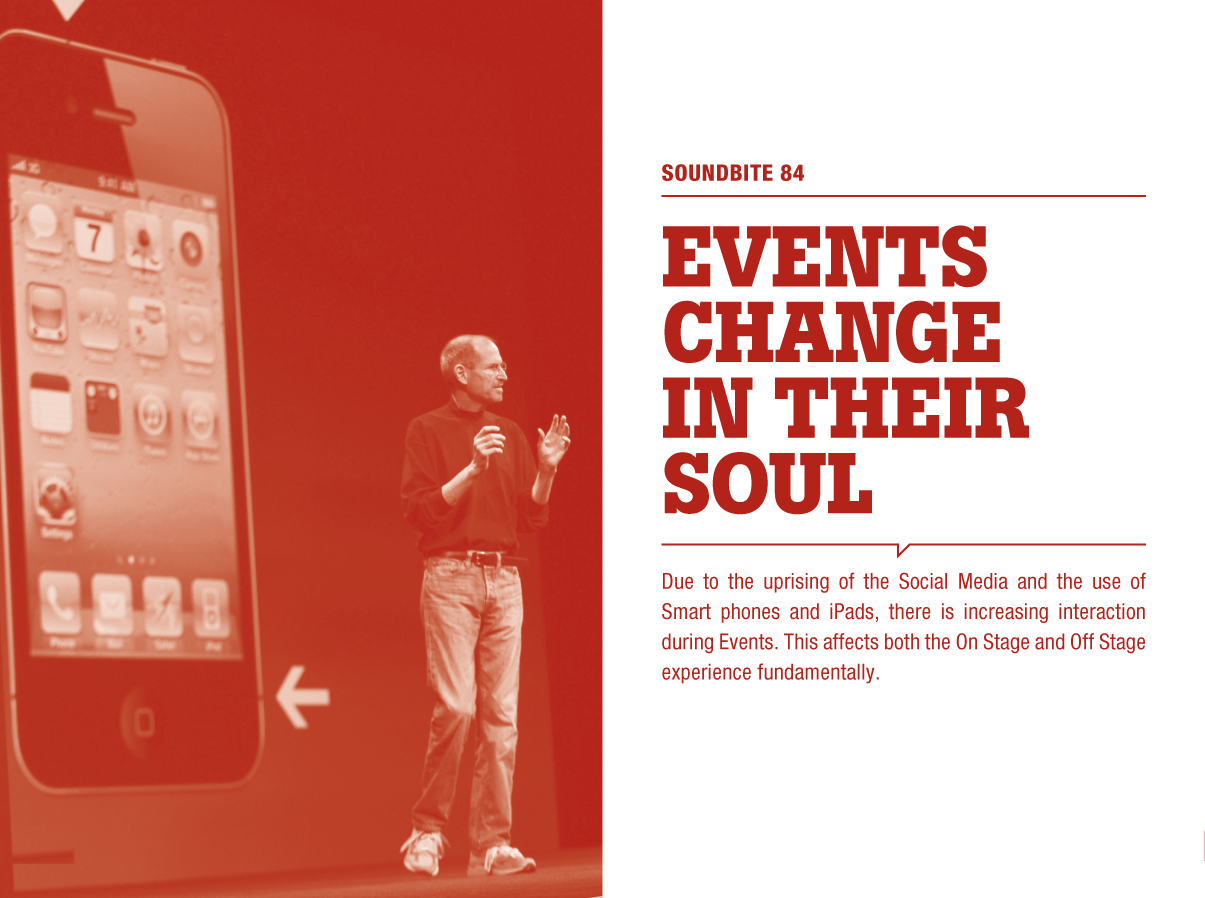 Cavemen Never Do Business.com/nl, by Ben Gosman
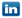 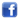 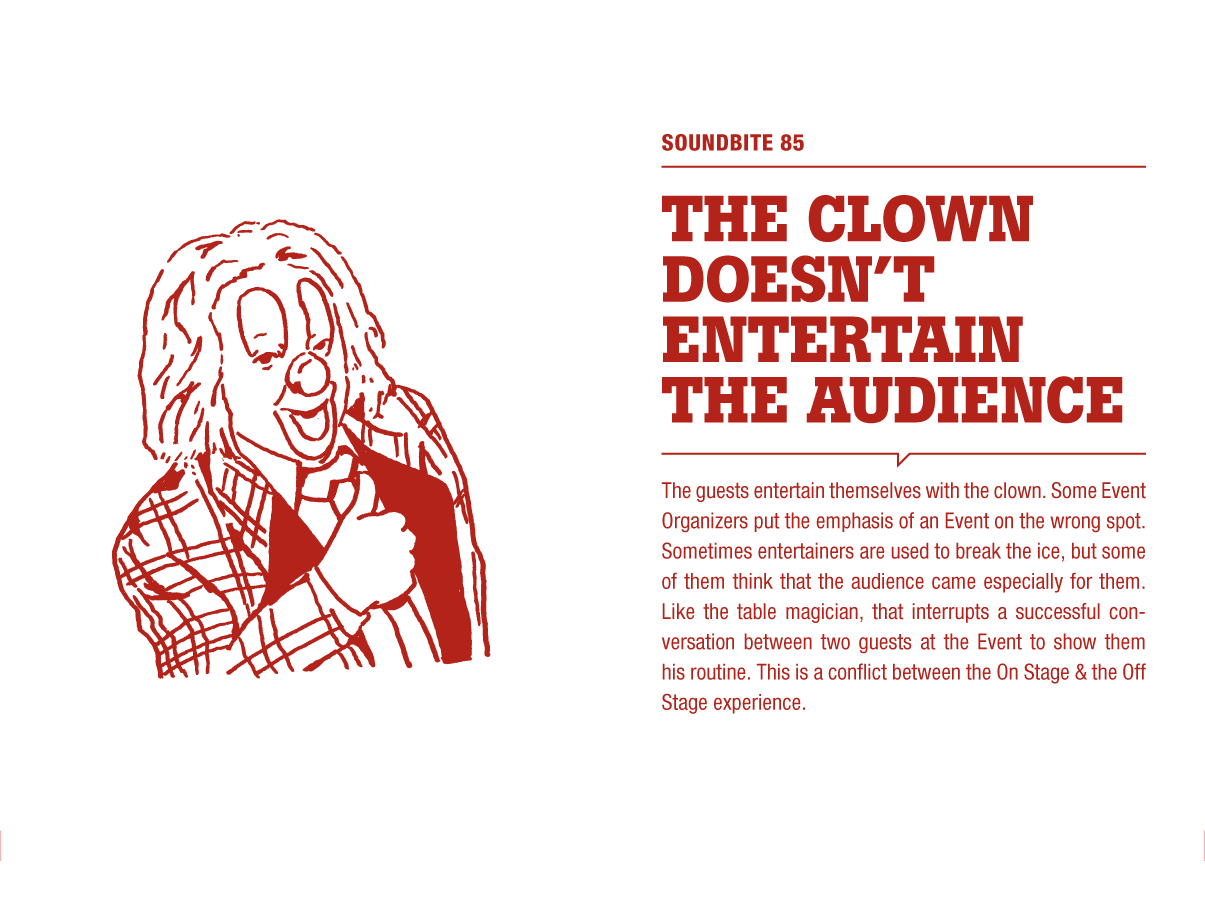 Cavemen Never Do Business.com/nl, by Ben Gosman
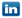 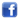 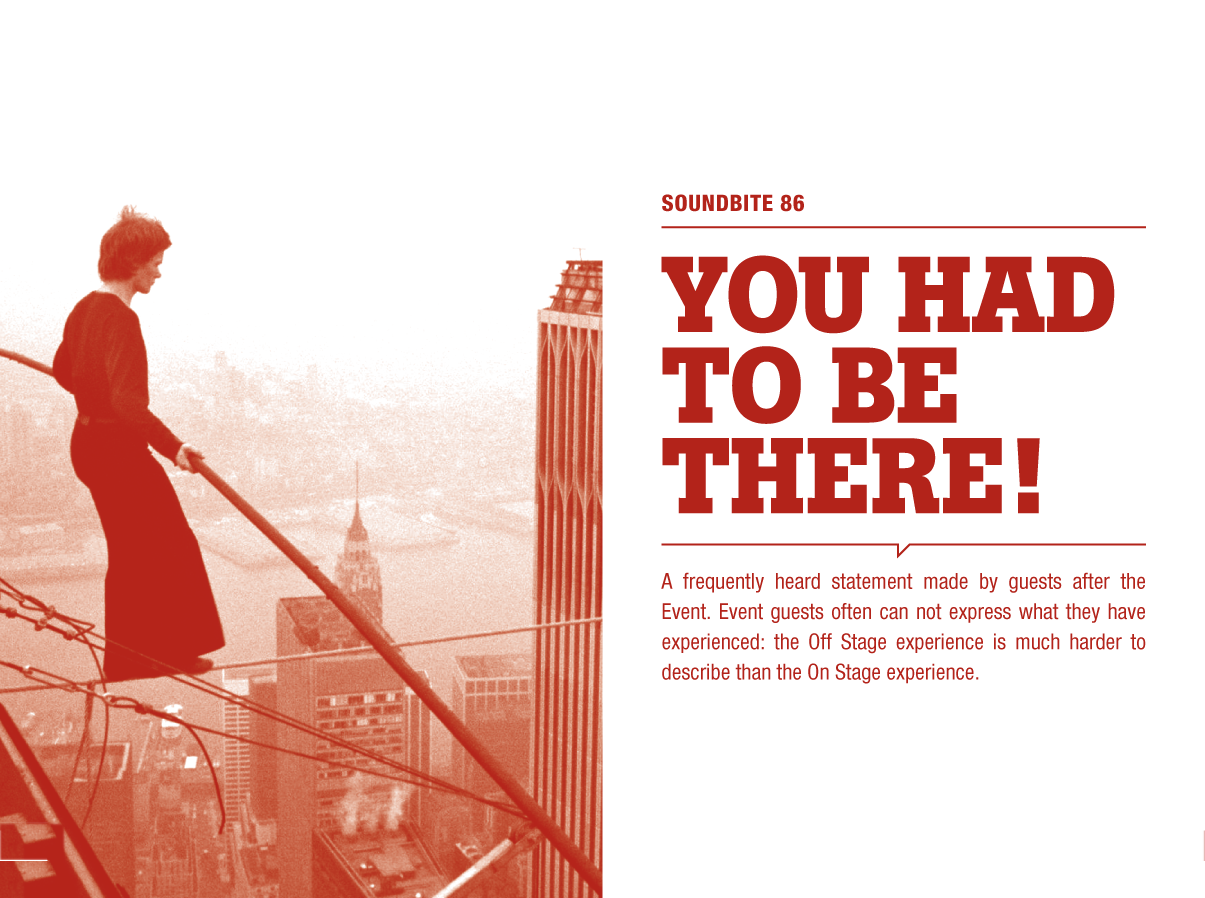 Cavemen Never Do Business.com/nl, by Ben Gosman
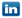 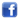 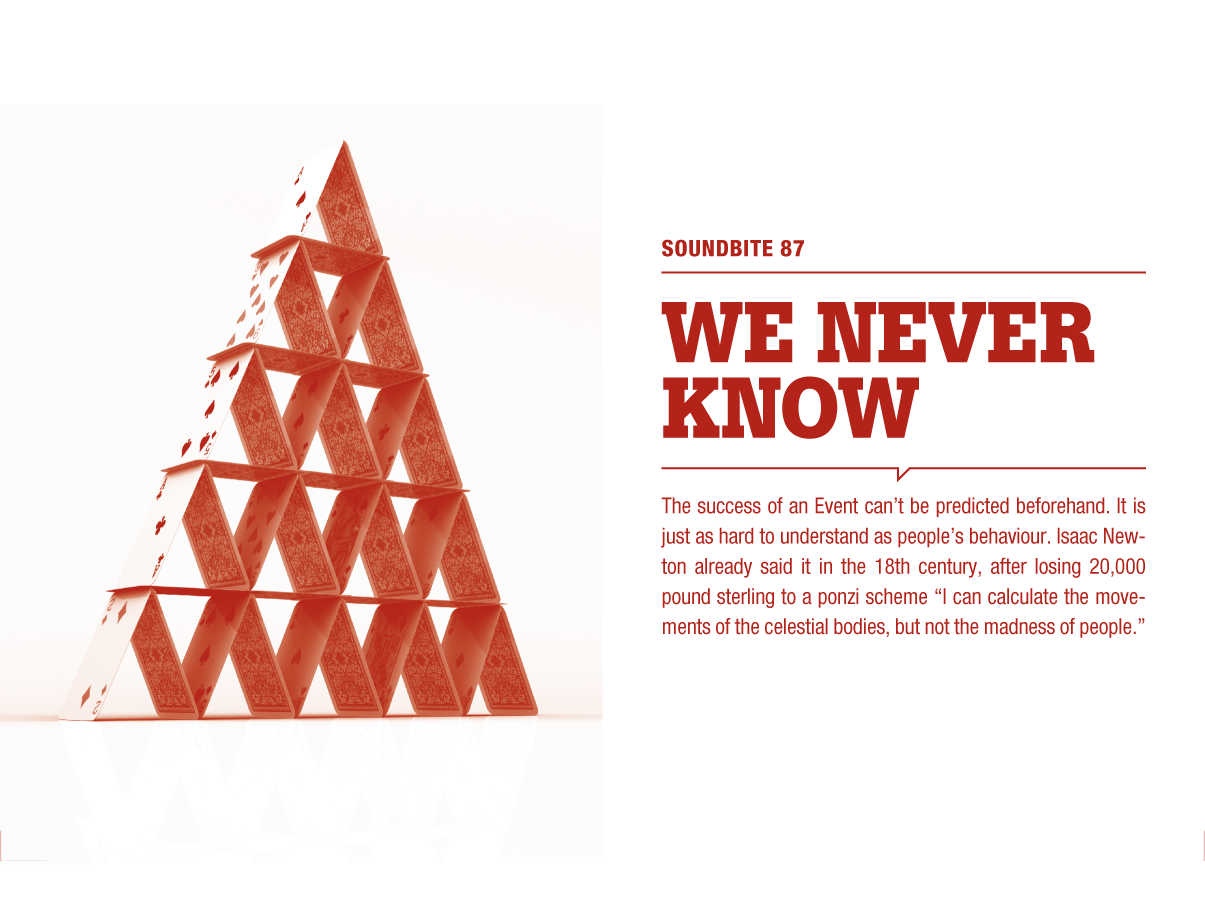 Cavemen Never Do Business.com/nl, by Ben Gosman
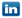 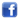 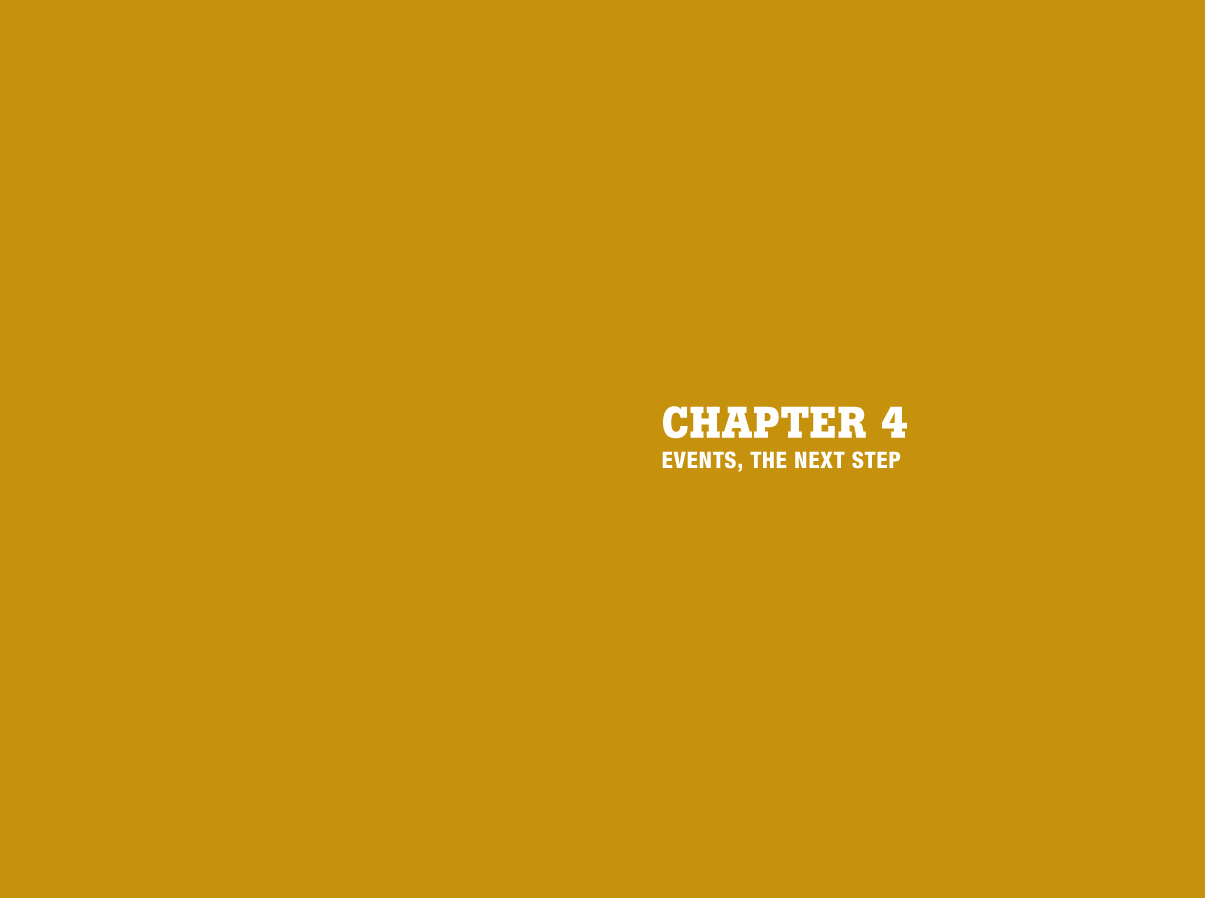 Cavemen Never Do Business.com/nl, by Ben Gosman
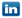 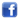 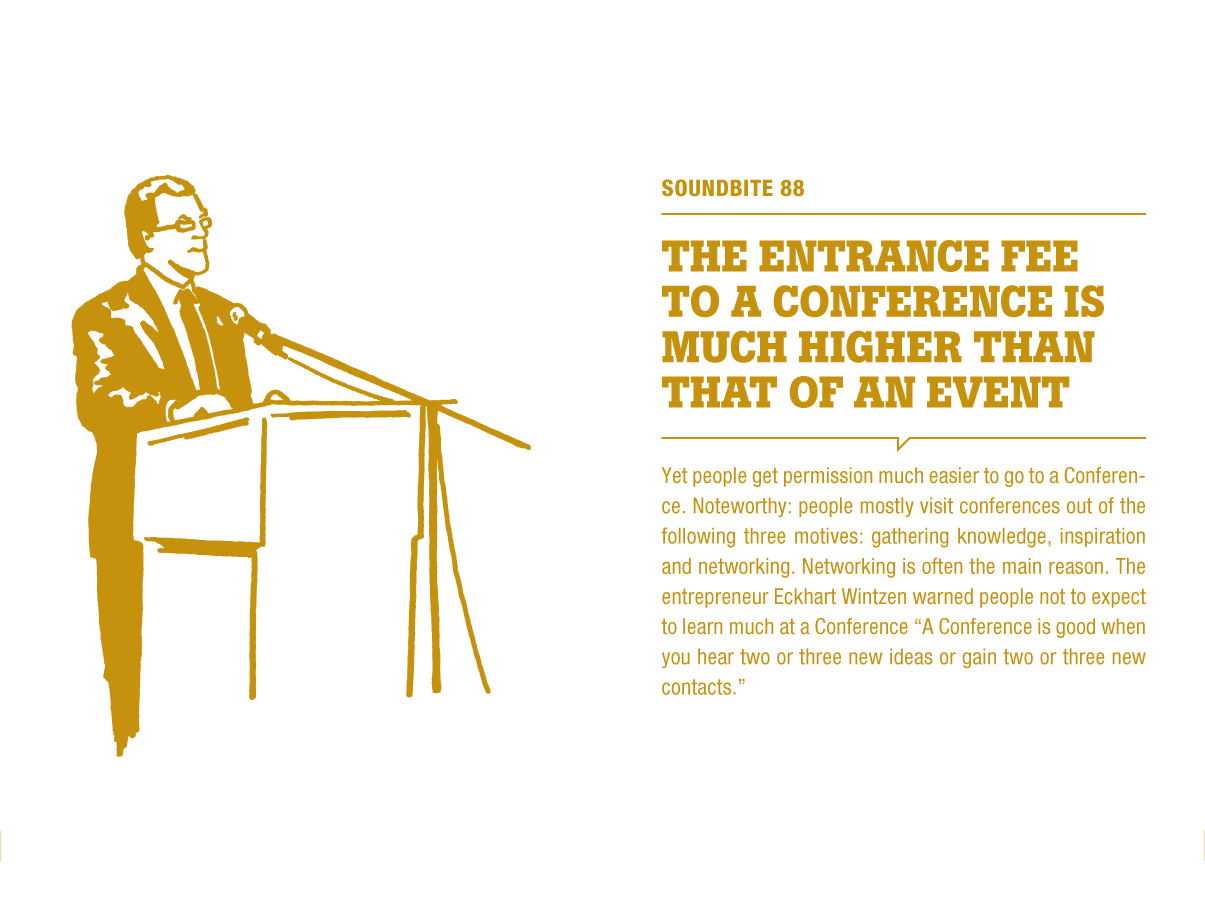 Cavemen Never Do Business.com/nl, by Ben Gosman
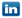 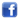 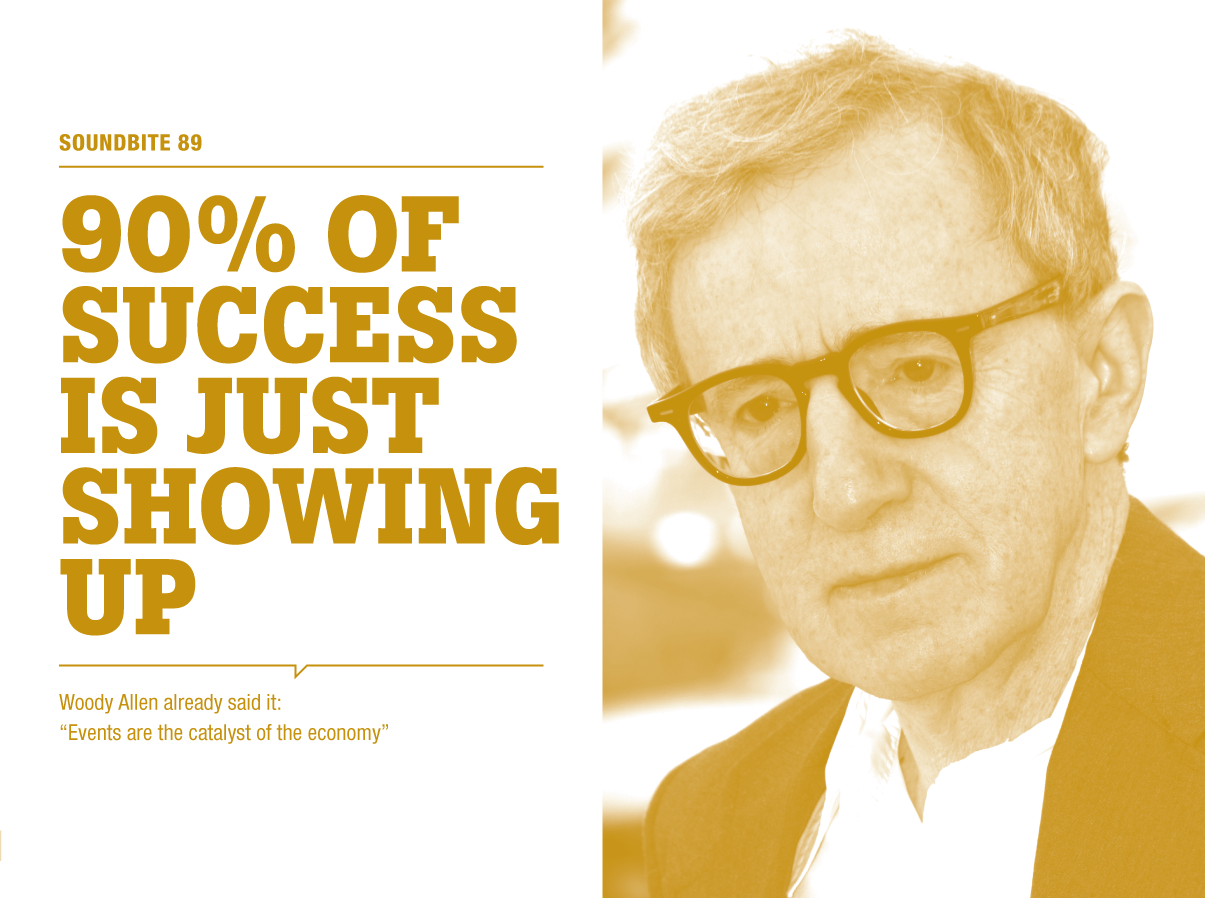 Cavemen Never Do Business.com/nl, by Ben Gosman
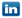 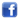 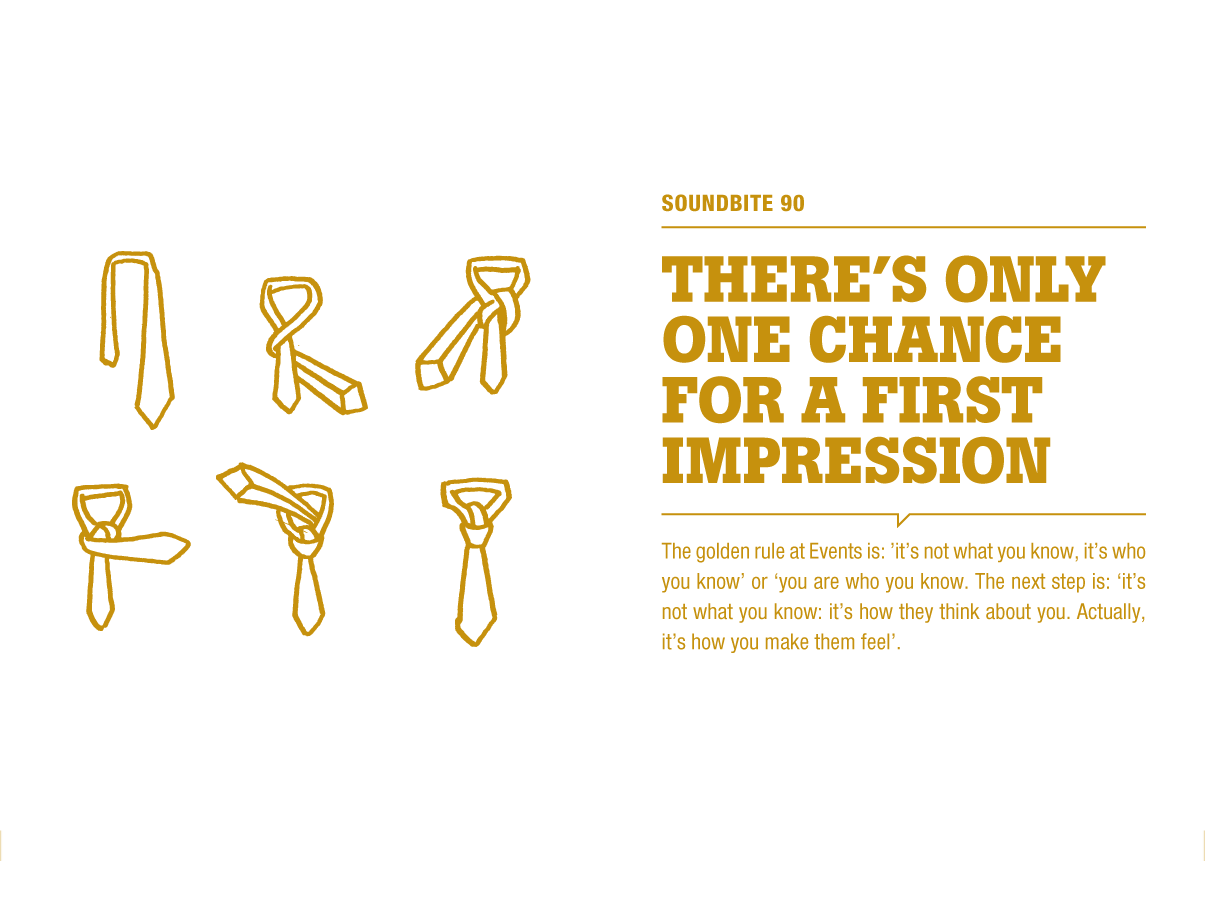 Cavemen Never Do Business.com/nl, by Ben Gosman
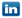 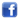 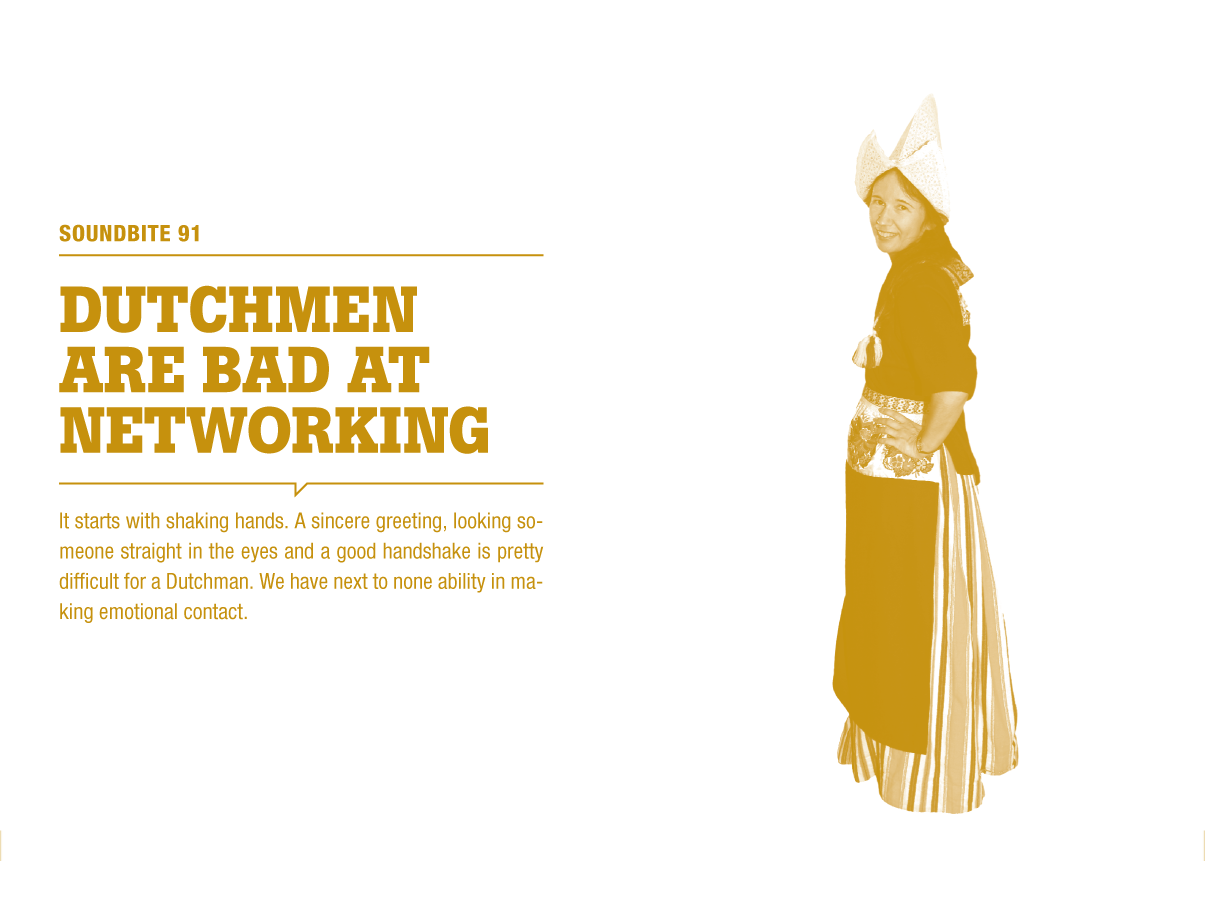 Cavemen Never Do Business.com/nl, by Ben Gosman
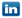 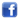 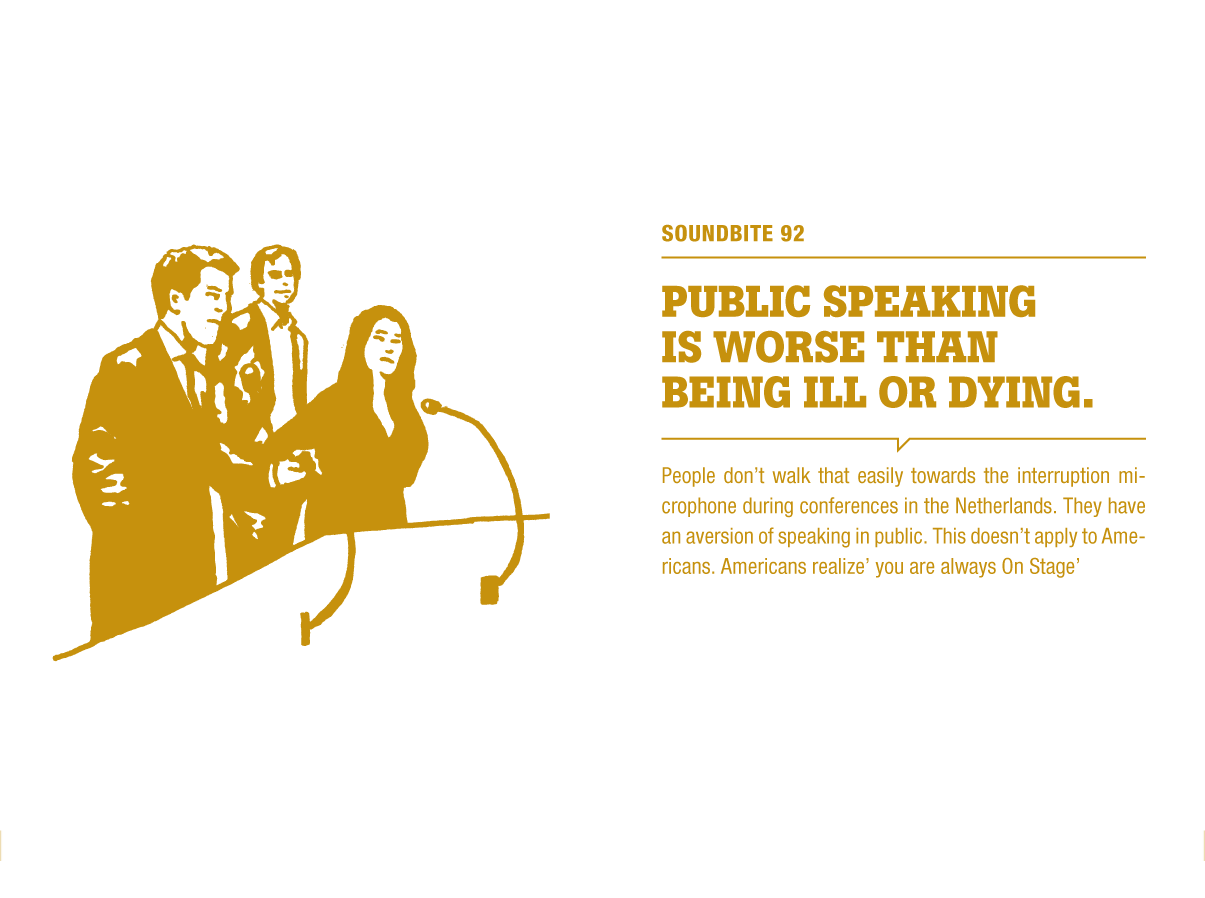 Cavemen Never Do Business.com/nl, by Ben Gosman
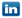 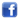 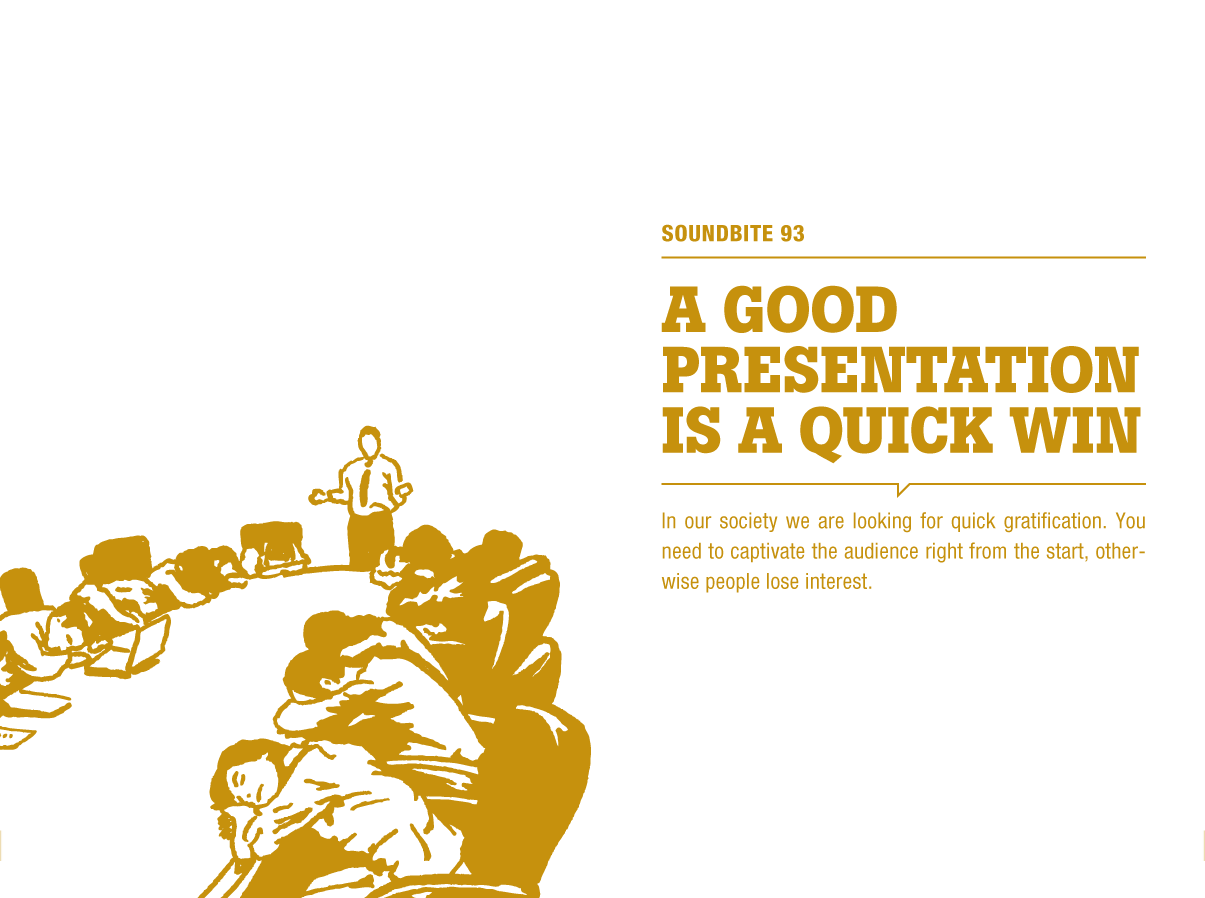 Cavemen Never Do Business.com/nl, by Ben Gosman
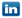 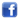 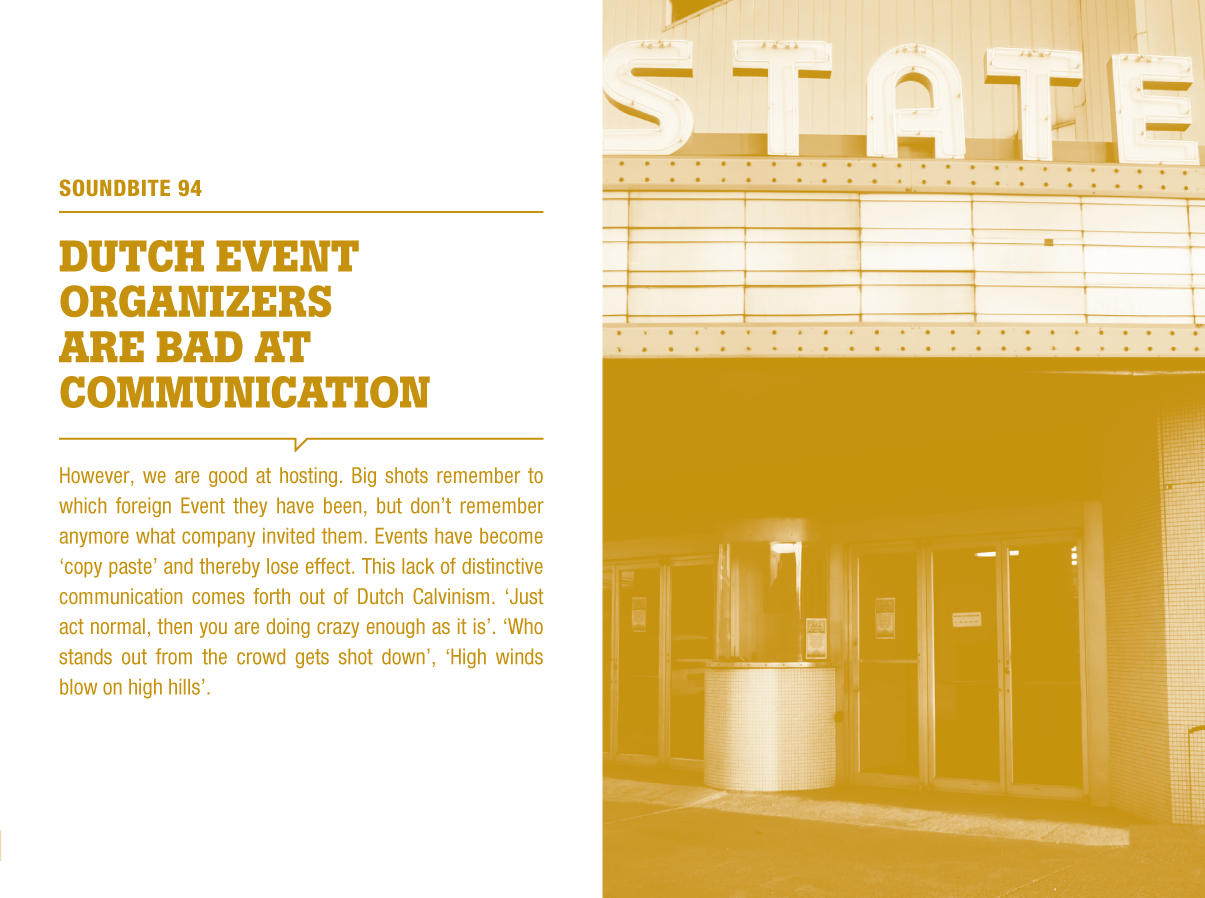 Cavemen Never Do Business.com/nl, by Ben Gosman
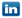 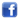 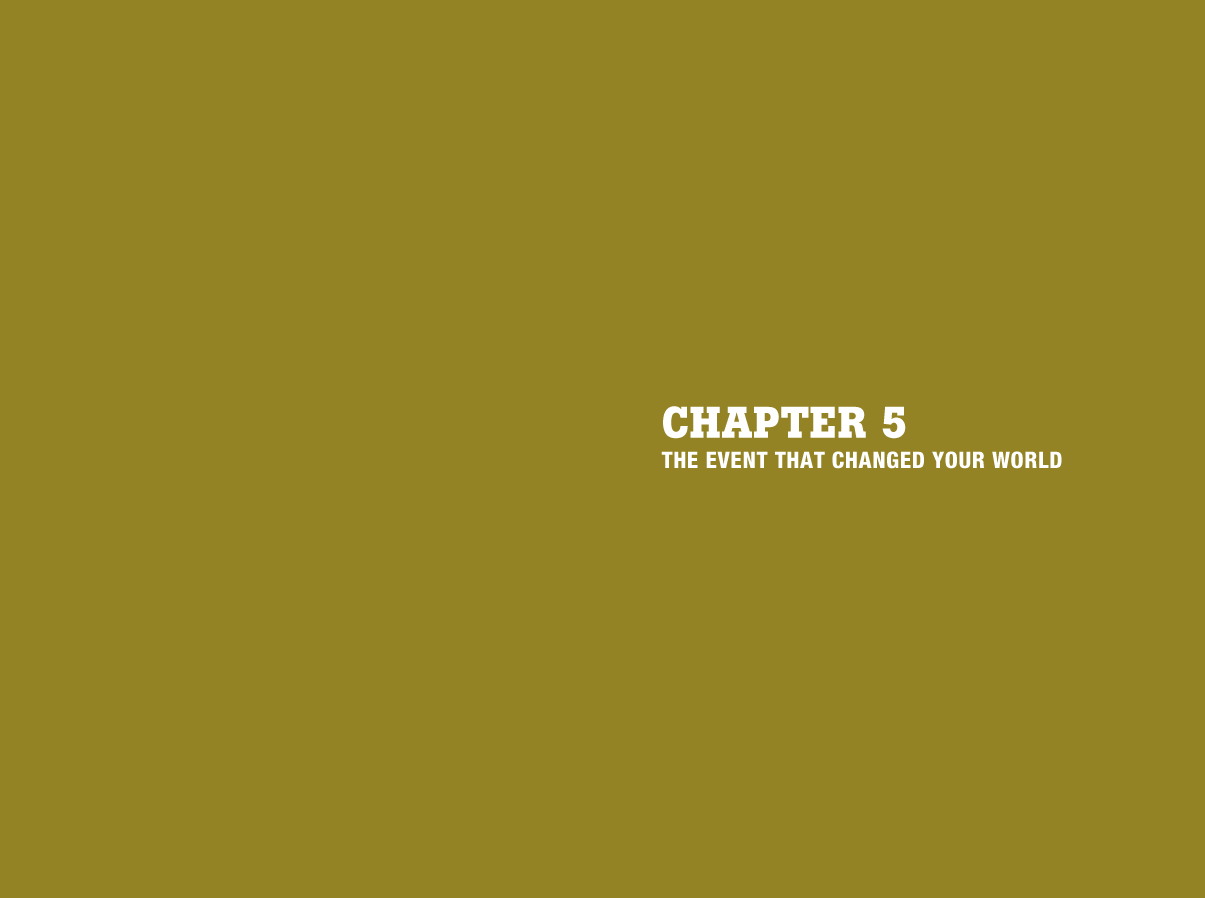 Cavemen Never Do Business.com/nl, by Ben Gosman
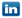 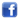 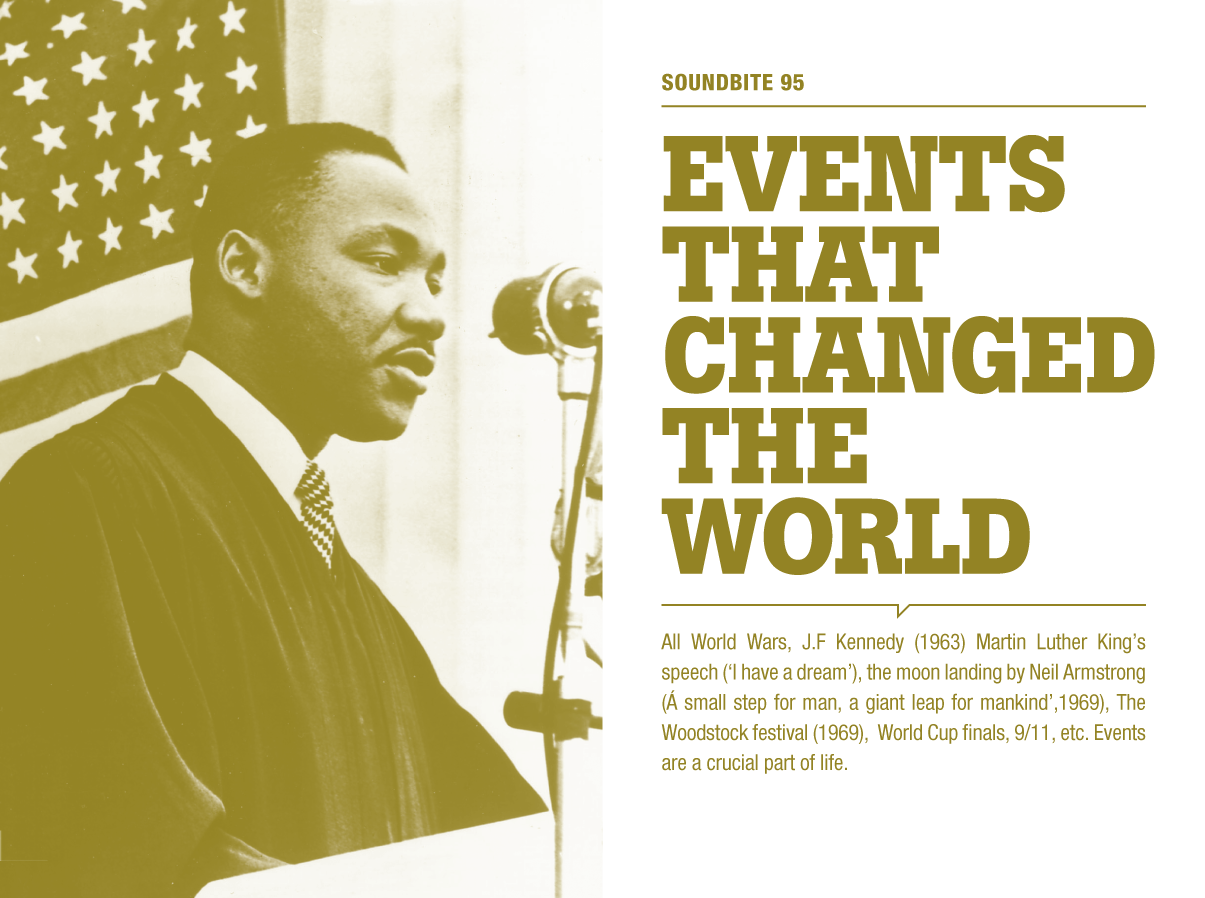 Cavemen Never Do Business.com/nl, by Ben Gosman
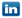 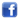 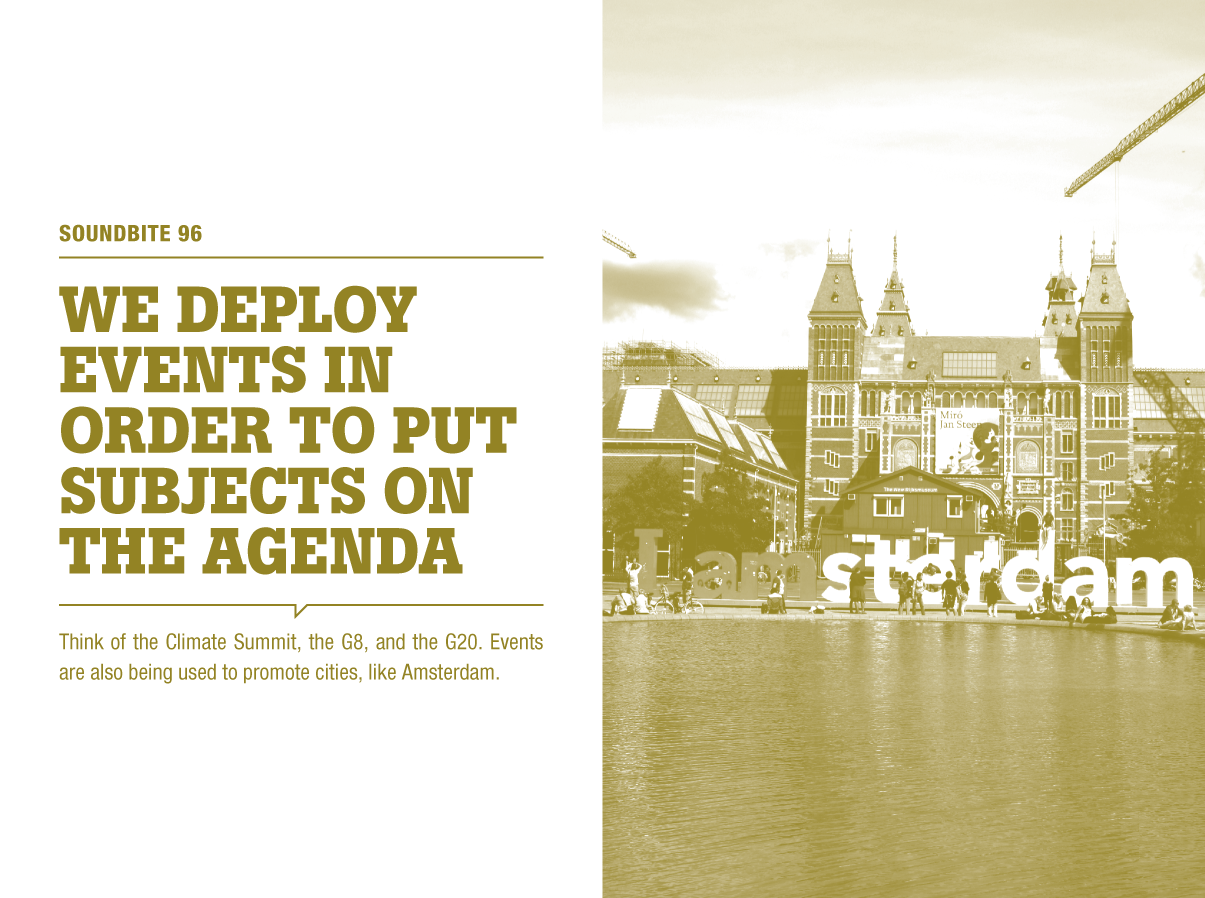 Cavemen Never Do Business.com/nl, by Ben Gosman
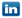 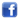 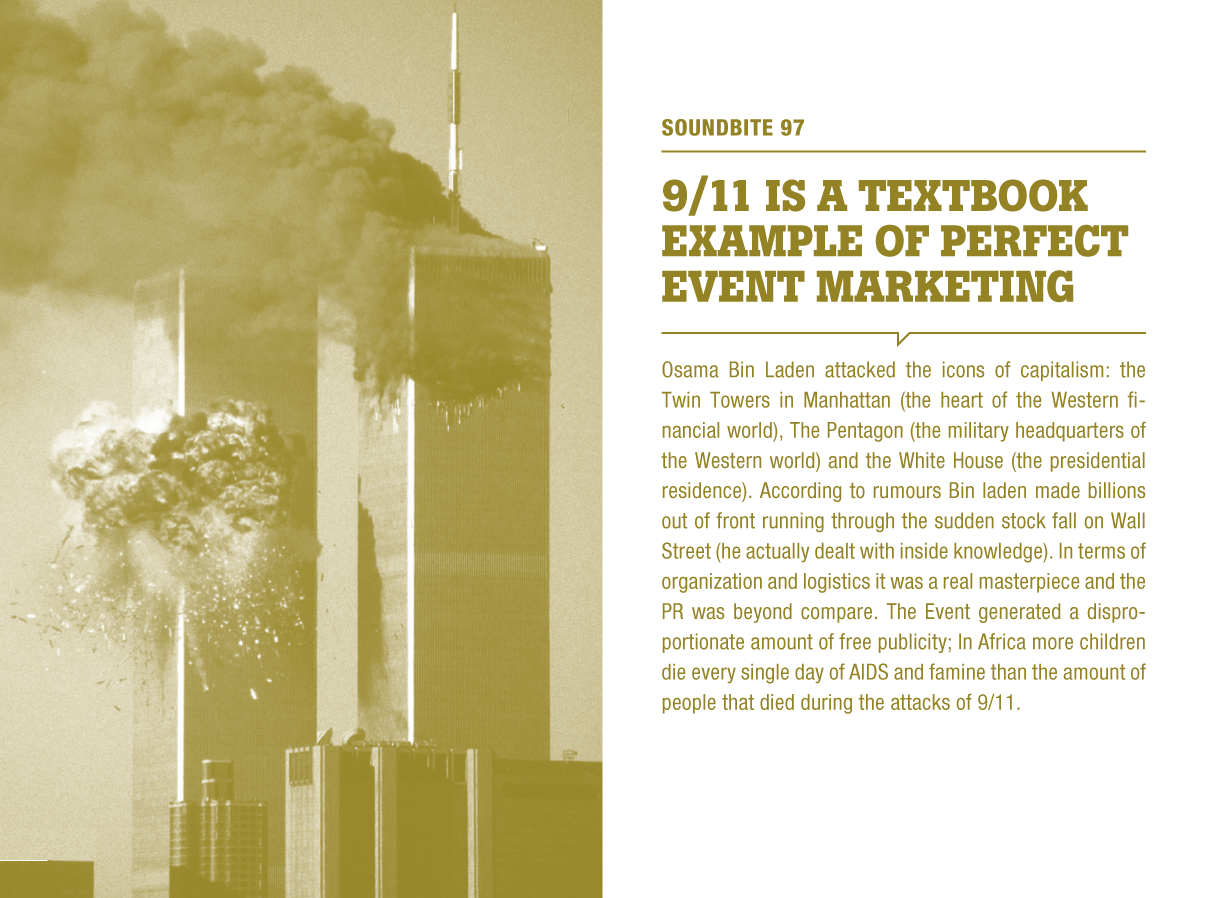 Cavemen Never Do Business.com/nl, by Ben Gosman
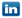 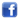 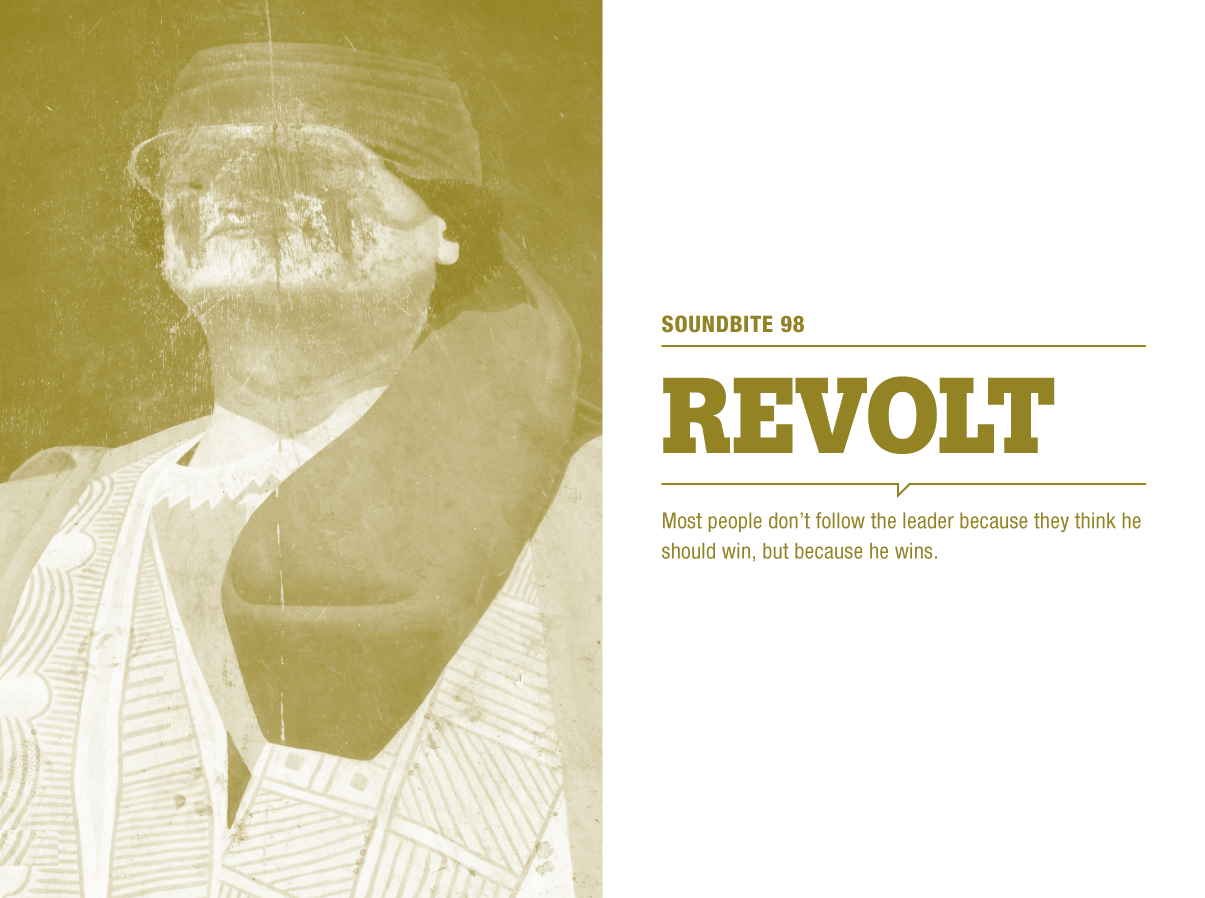 Cavemen Never Do Business.com/nl, by Ben Gosman
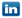 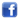 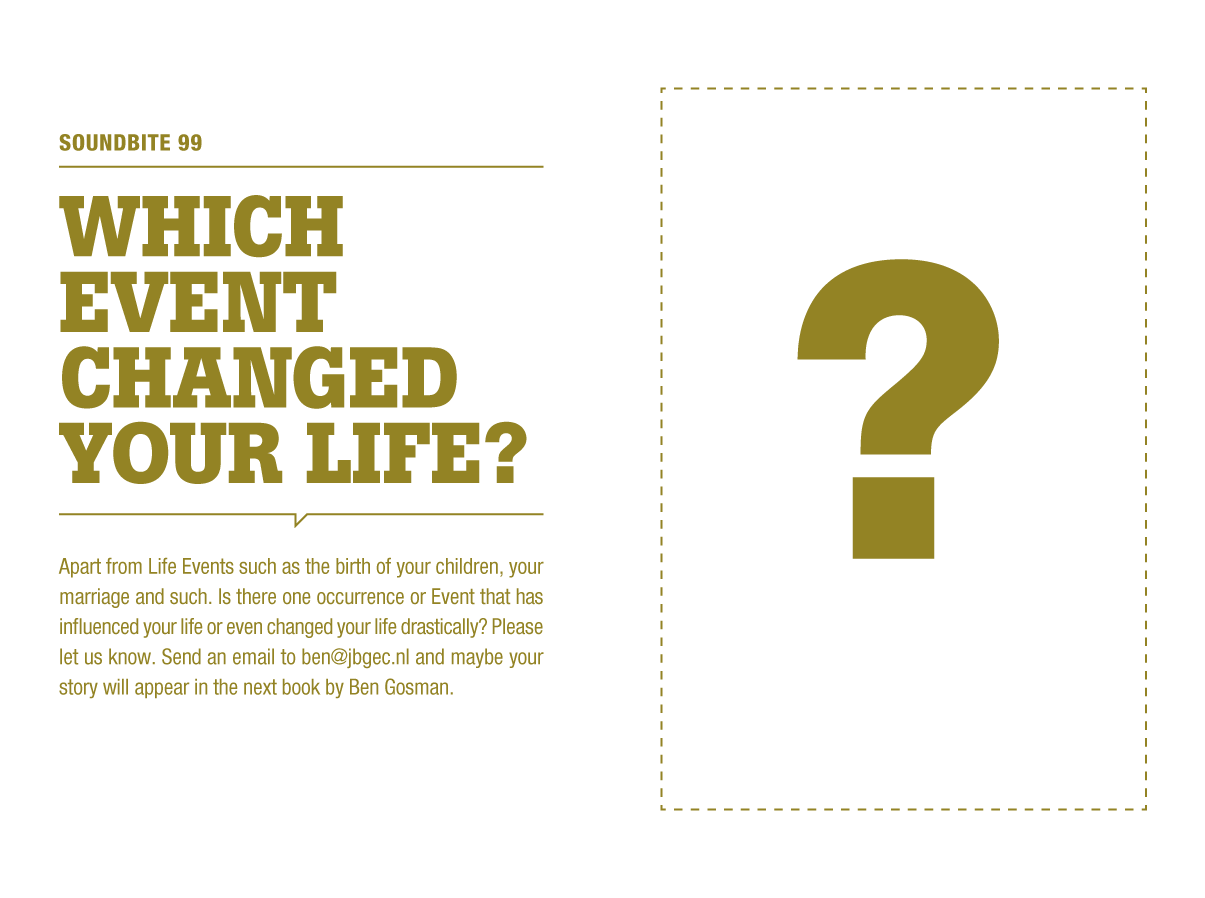 Cavemen Never Do Business.com/nl, by Ben Gosman
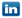 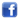 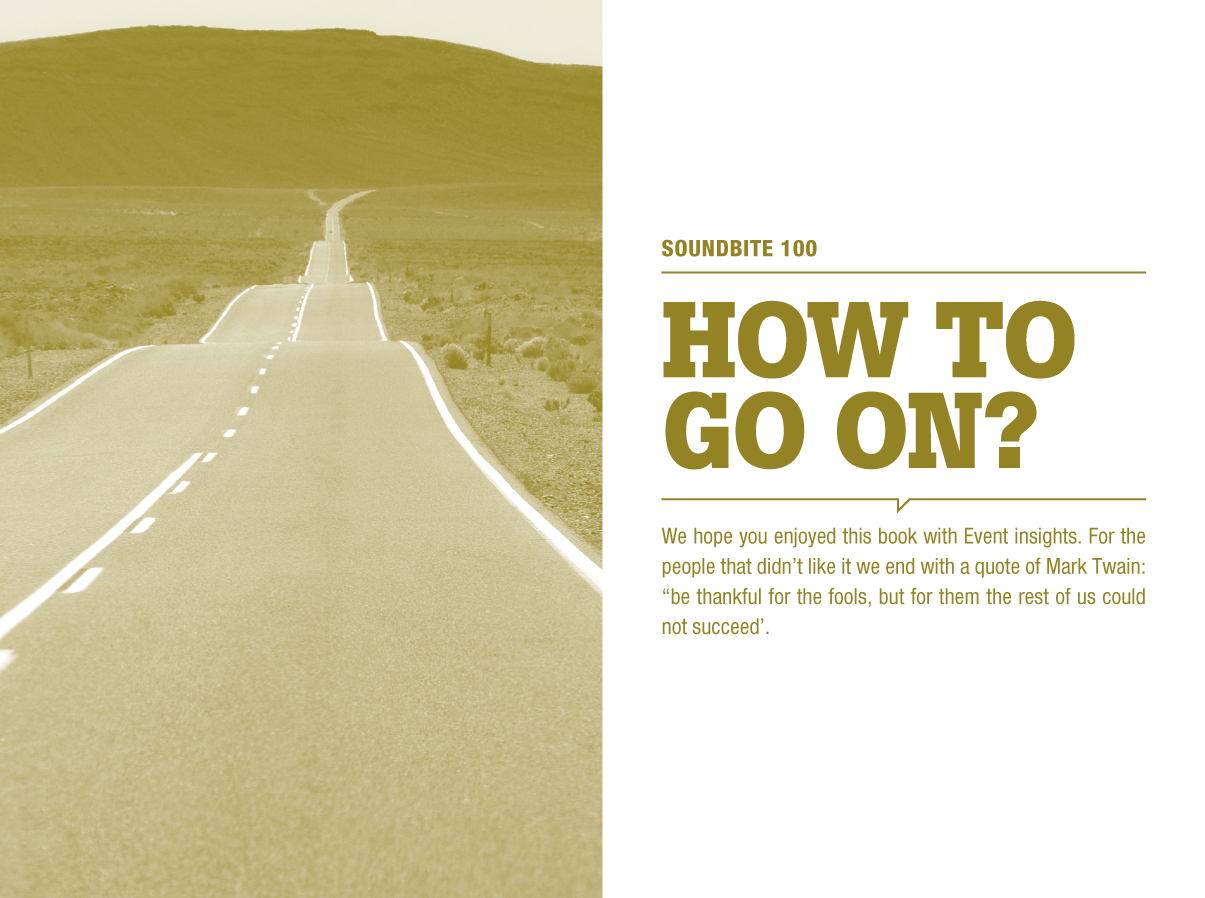 Cavemen Never Do Business.com/nl, by Ben Gosman
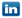 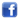 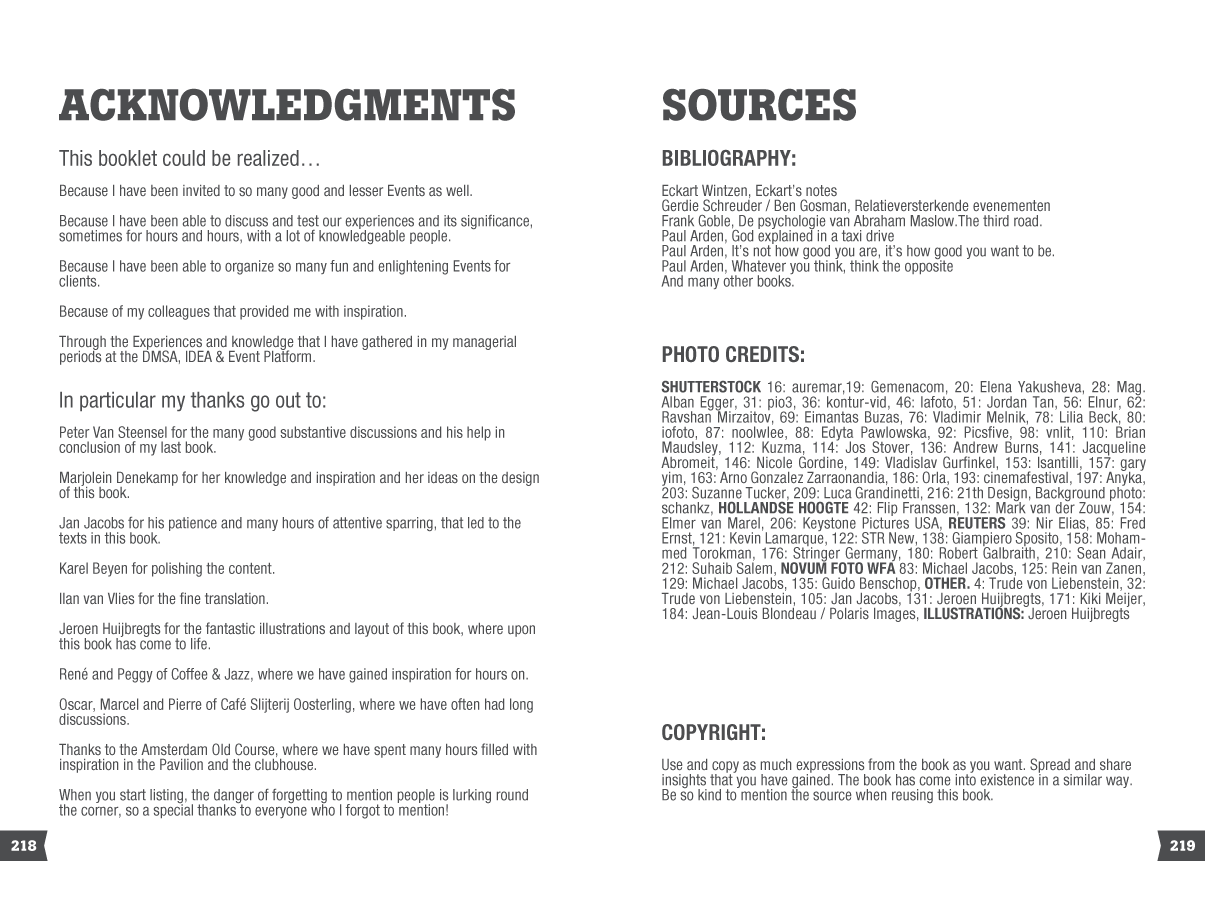 Cavemen Never Do Business.com/nl, by Ben Gosman
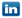 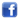 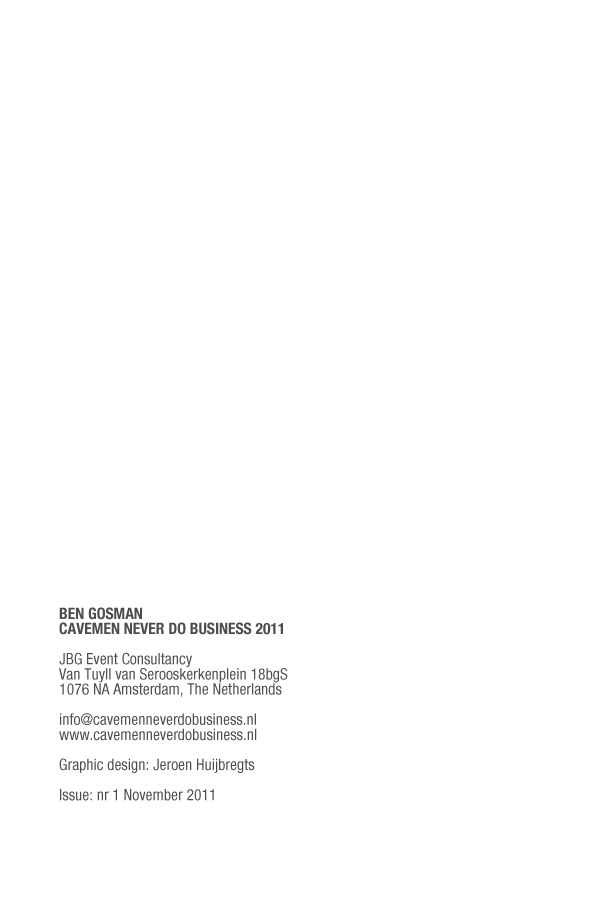 Cavemen Never Do Business.com/nl, by Ben Gosman
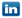 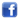